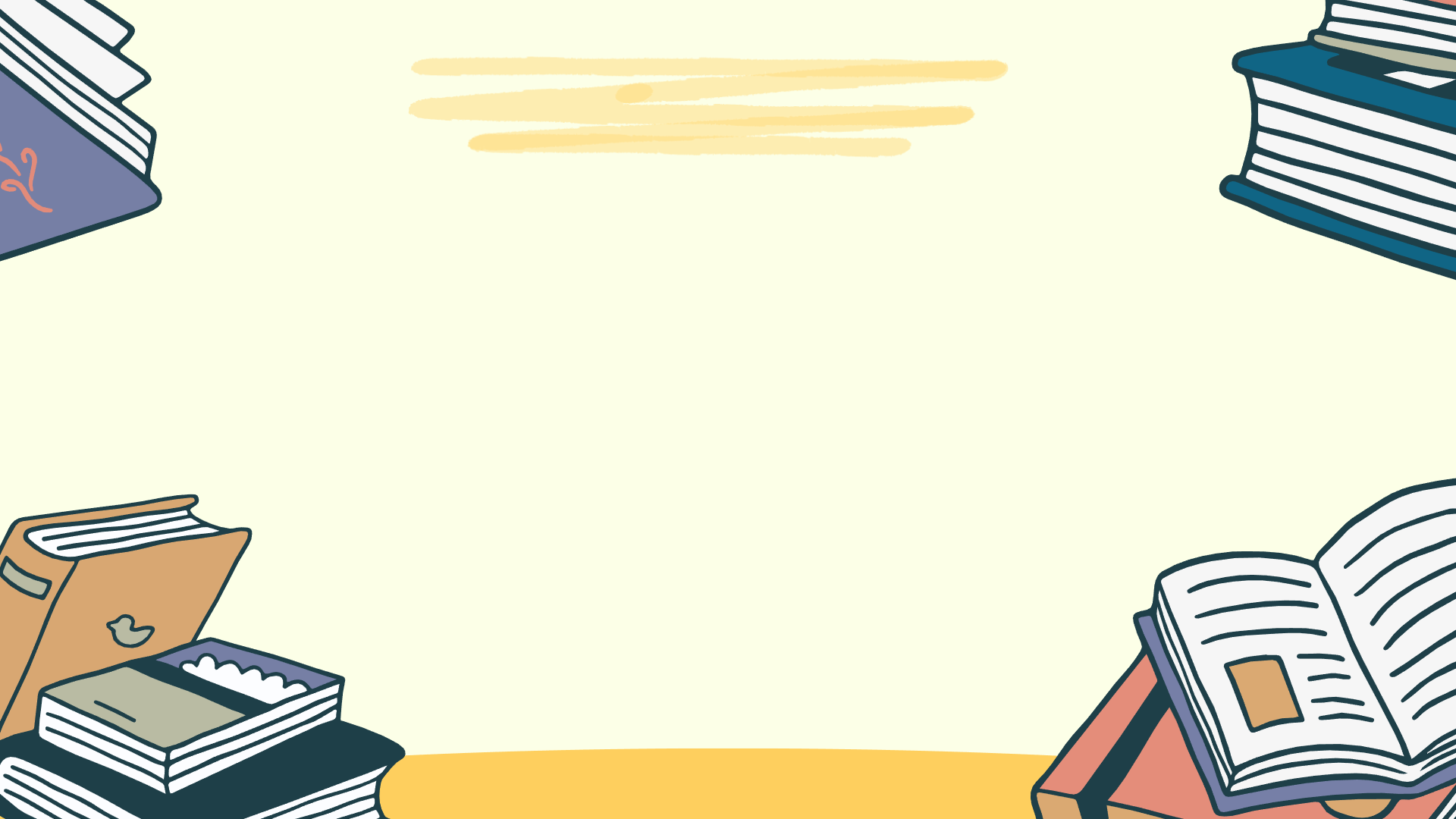 Tiết: 81-82
VIẾT BÀI VĂN NGHỊ LUẬN VỀ MỘT VẤN ĐỀ CẦN GIẢI QUYẾT
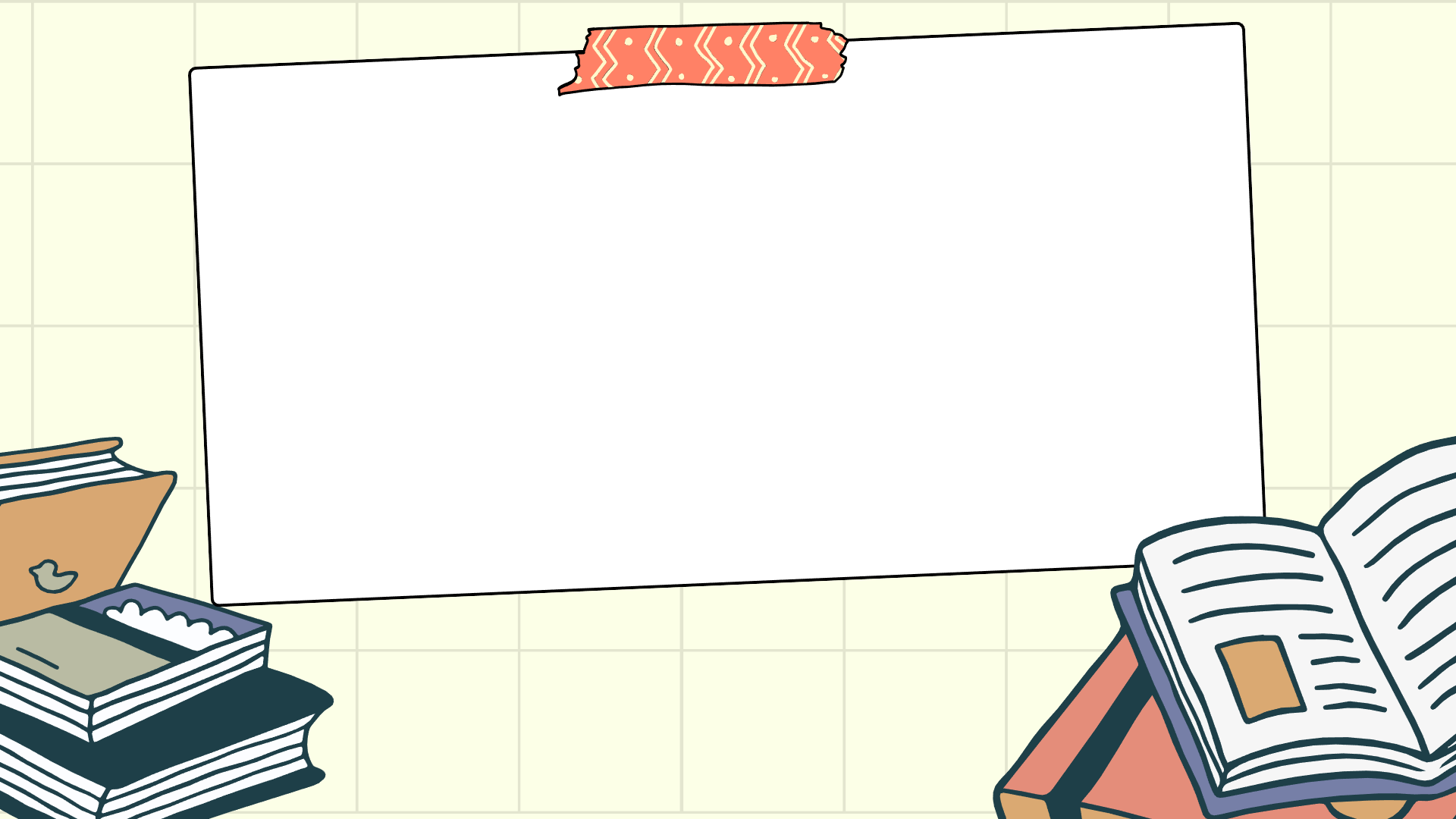 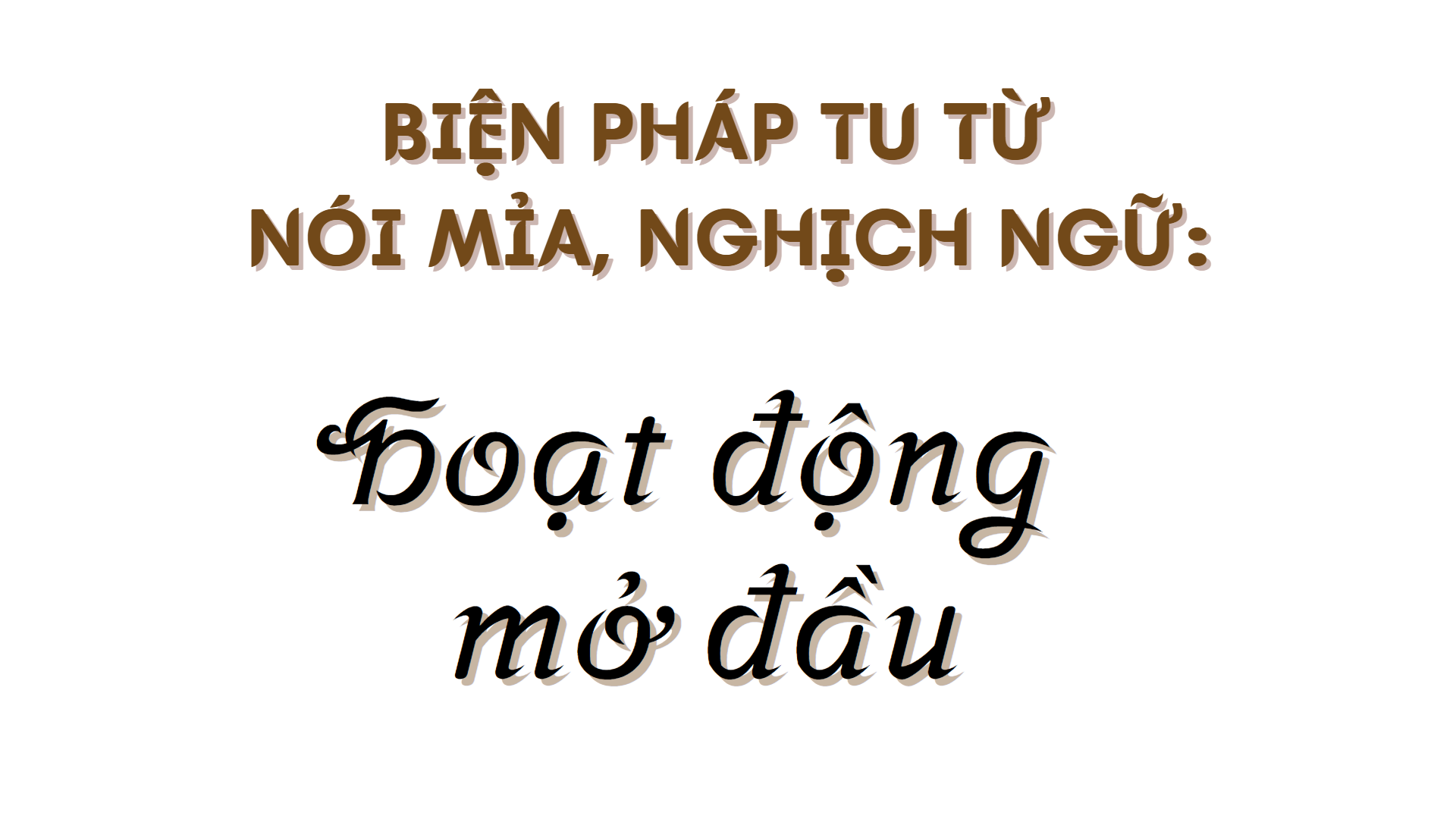 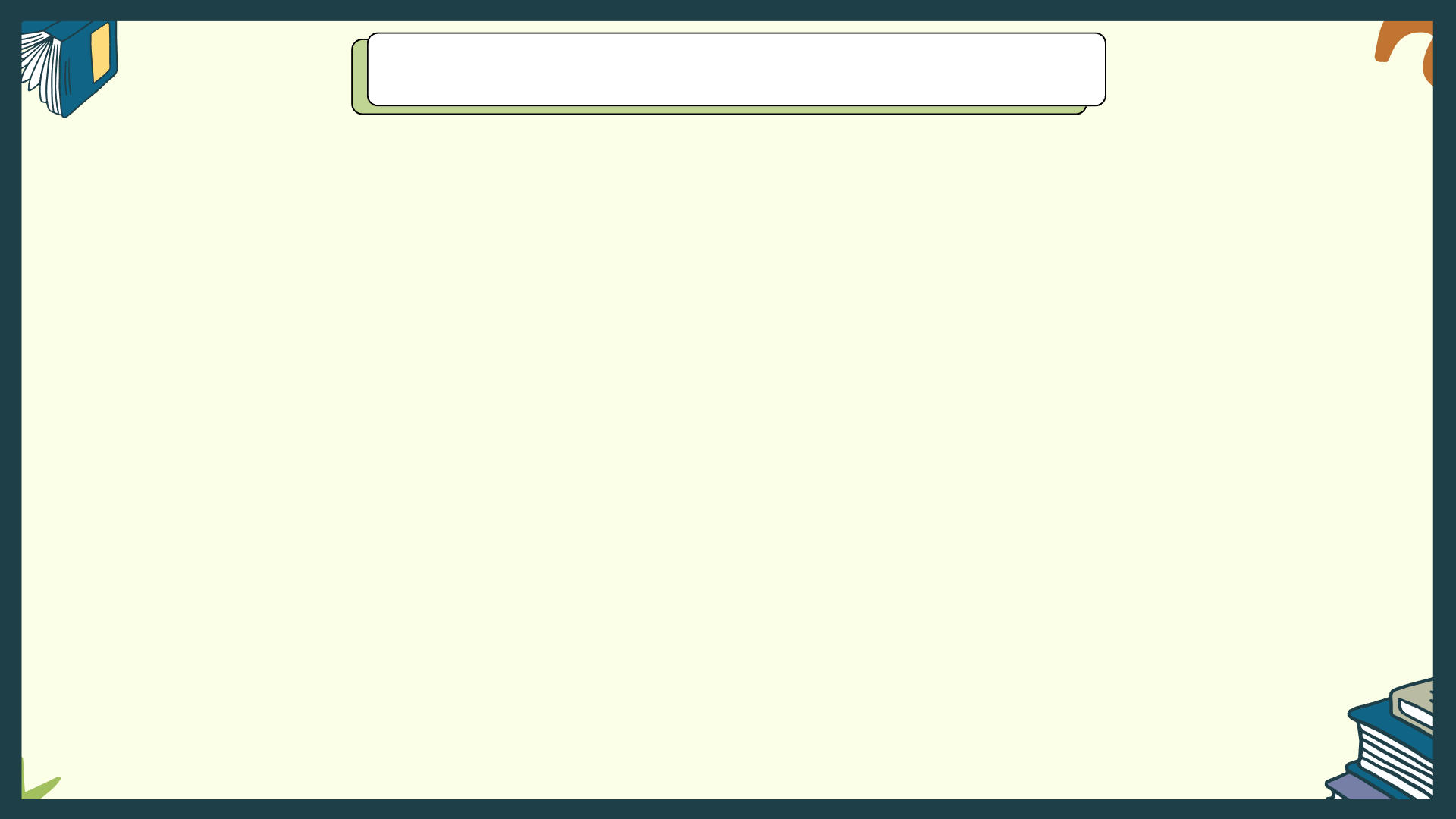 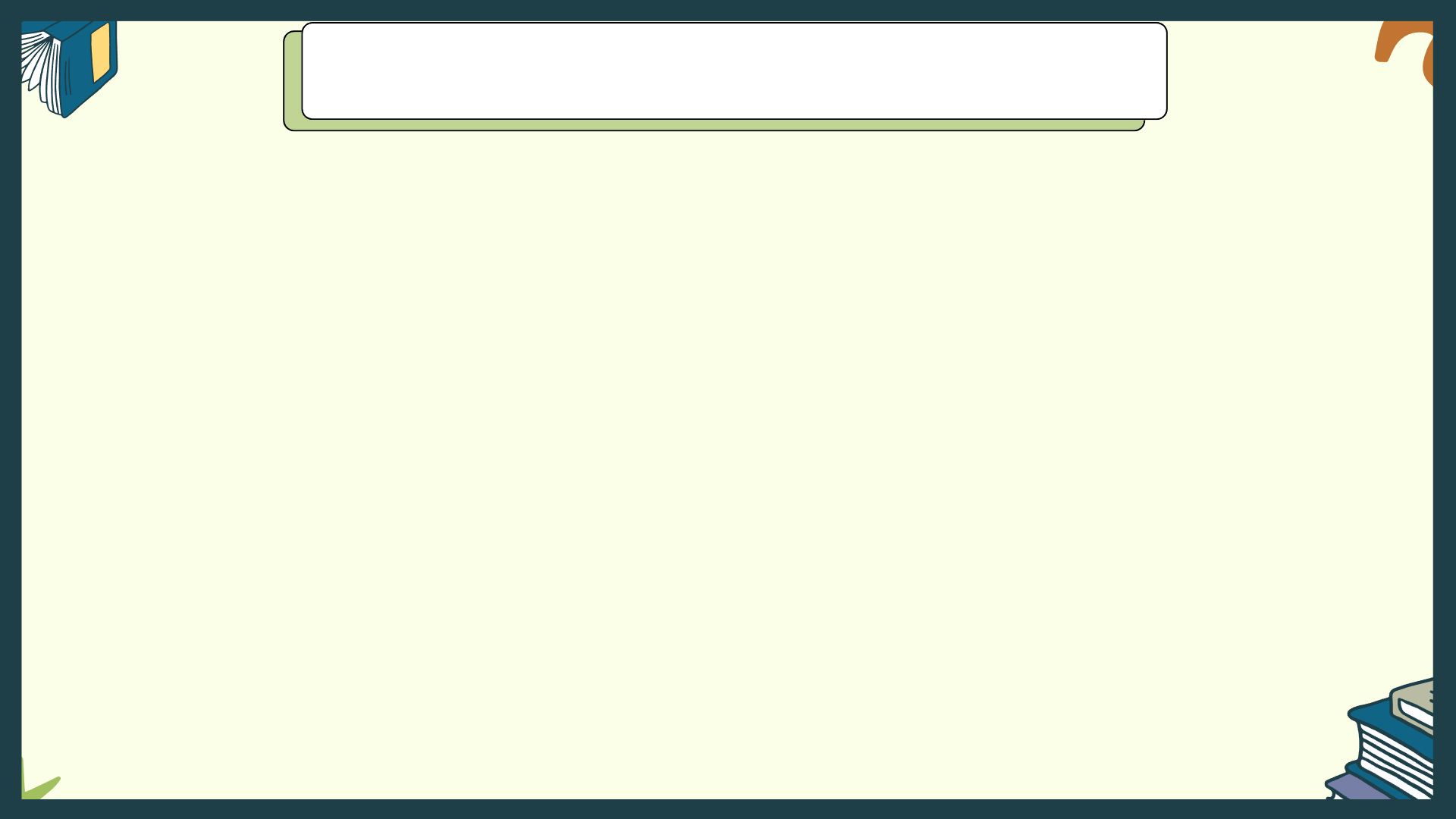 1. Hoạt động khởi động
1. Hoạt động xác định nhiệm vụ viết
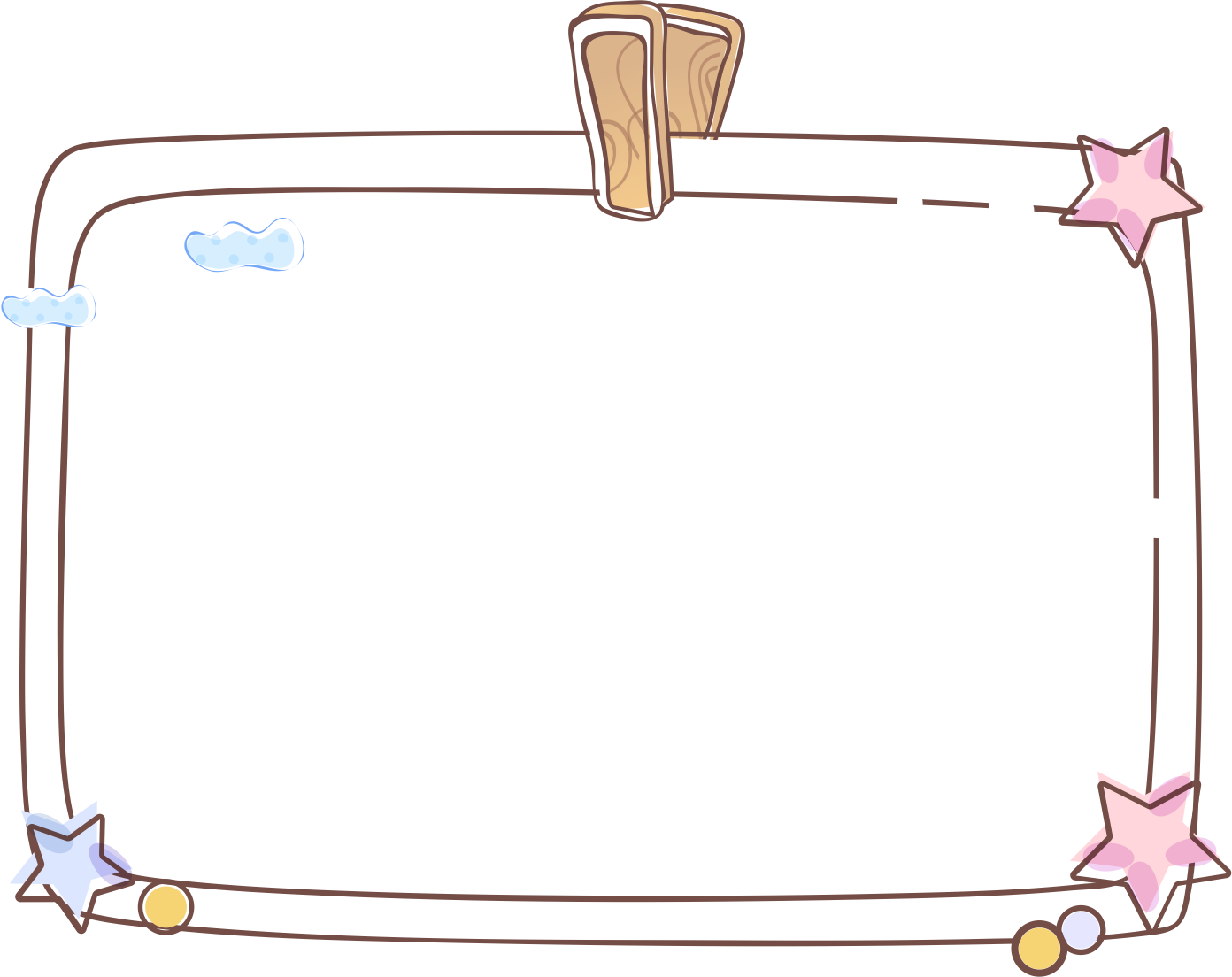 Theo em, hiện nay có những vấn đề bất cập nào liên quan đến những người trẻ tuổi?
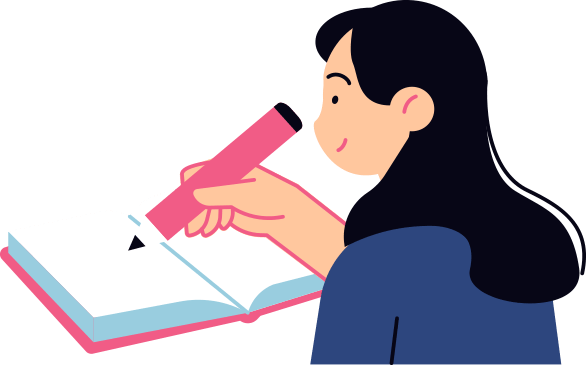 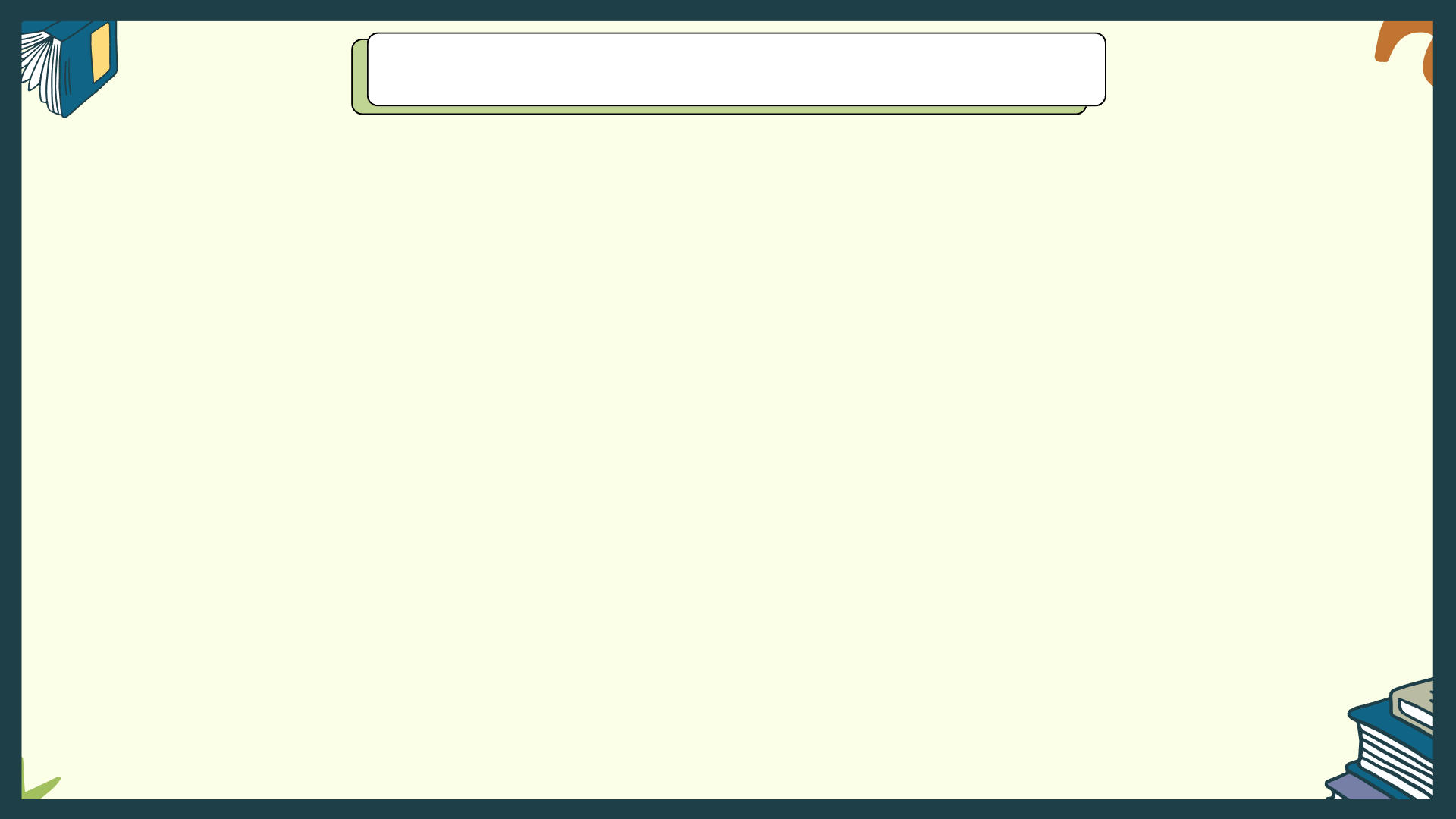 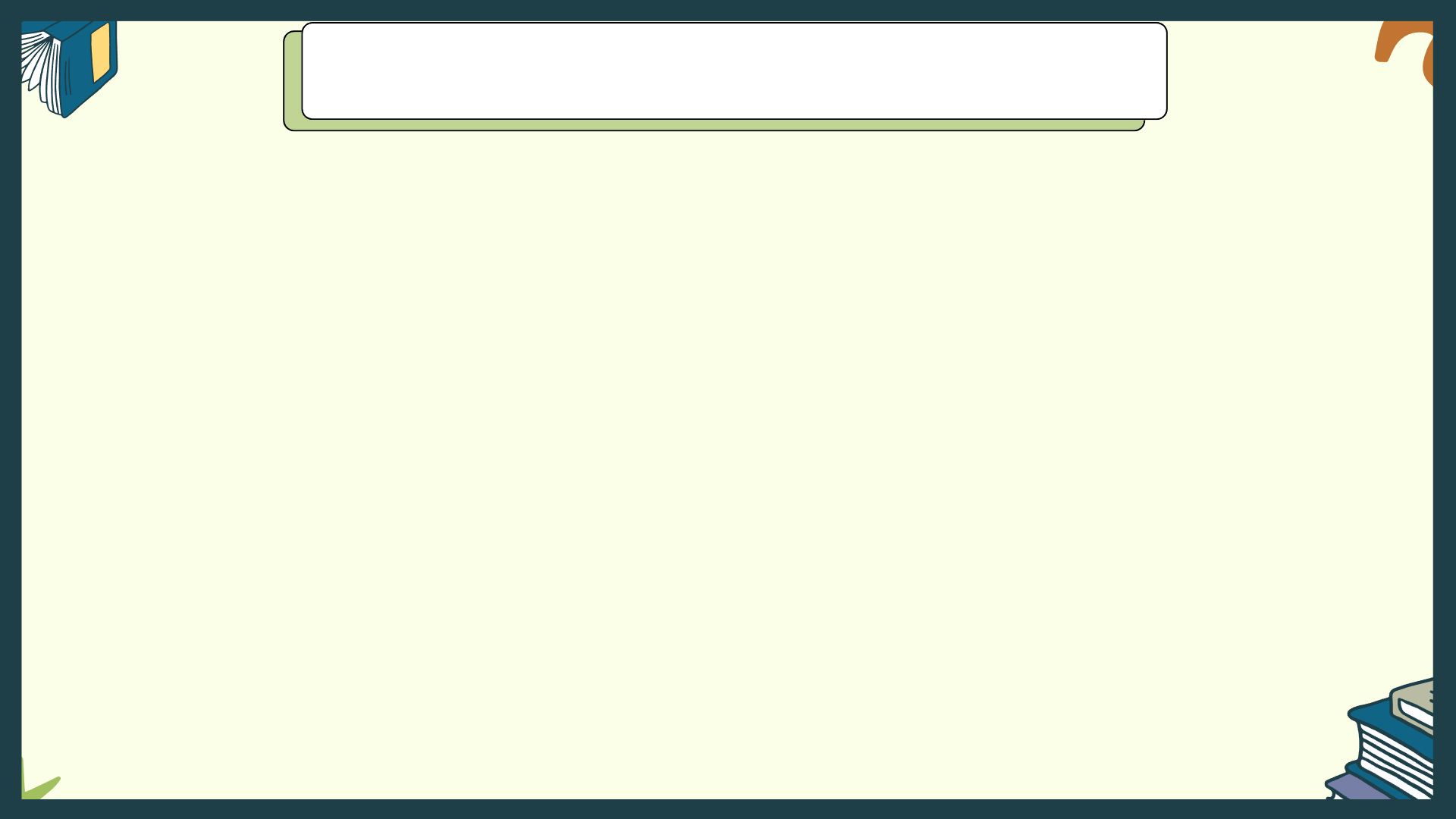 1. Hoạt động khởi động
1. Hoạt động xác định nhiệm vụ viết
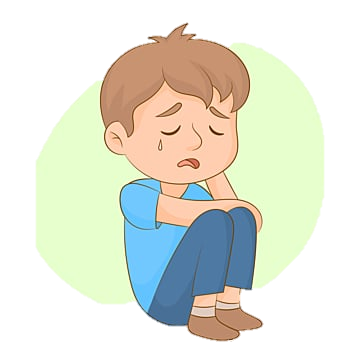 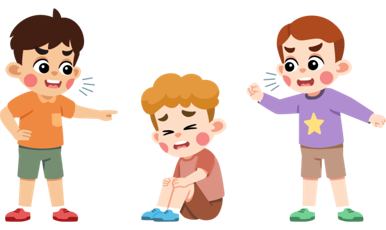 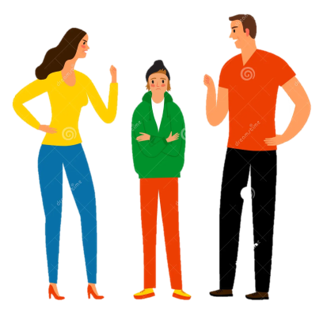 Thiếu sự tự tin, mục tiêu, ý chí, nghị lực,...
Gian lận trong thi cử; bạo lực học đường,...
Bất đồng với quan điểm của cha mẹ
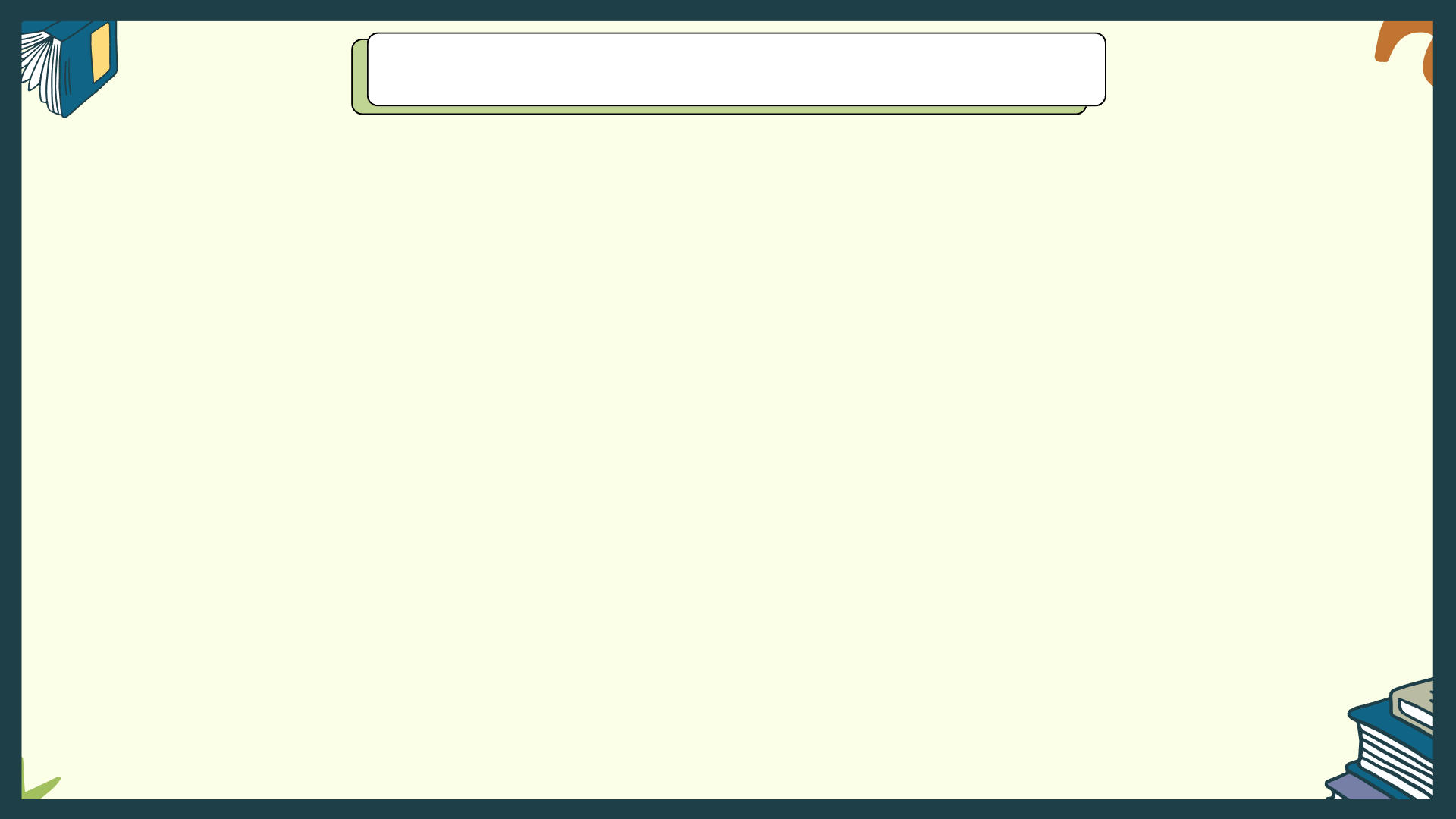 2. Hoạt động xác định nhiệm vụ viết
HS đọc khung Yêu cầu cần đạt trong SGK, tên đề mục phần kĩ năng Viết và trả lời câu hỏi sau để xác định nhiệm vụ học tập: Dựa vào yêu cầu cần đạt và tên đề mục phần kĩ năng Viết, cho biết ở bài học này, chúng ta sẽ thực hiện nhiệm vụ viết nào.
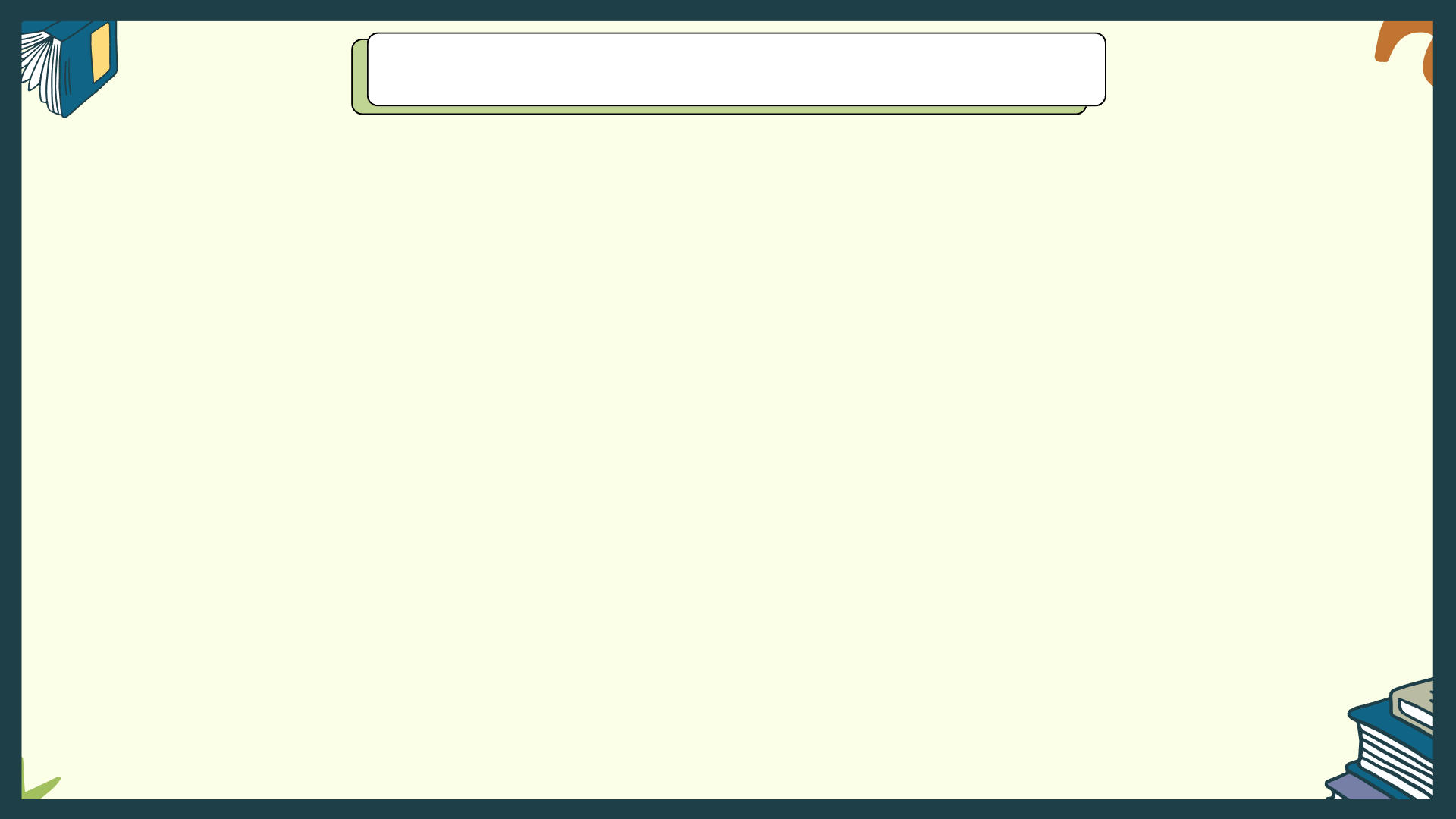 2. Hoạt động xác định nhiệm vụ viết
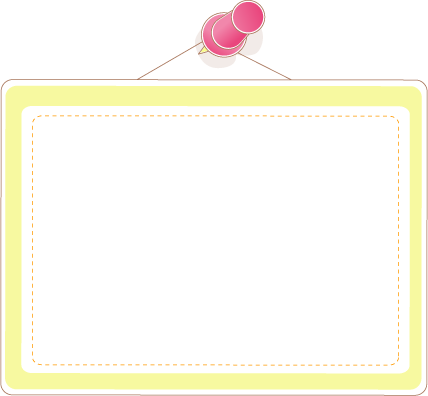 NHIỆM VỤ HỌC TẬP
Viết bài văn nghị luận về một vấn đề cần giải quyết, đưa ra được giải pháp khả thi, thuyết phục.
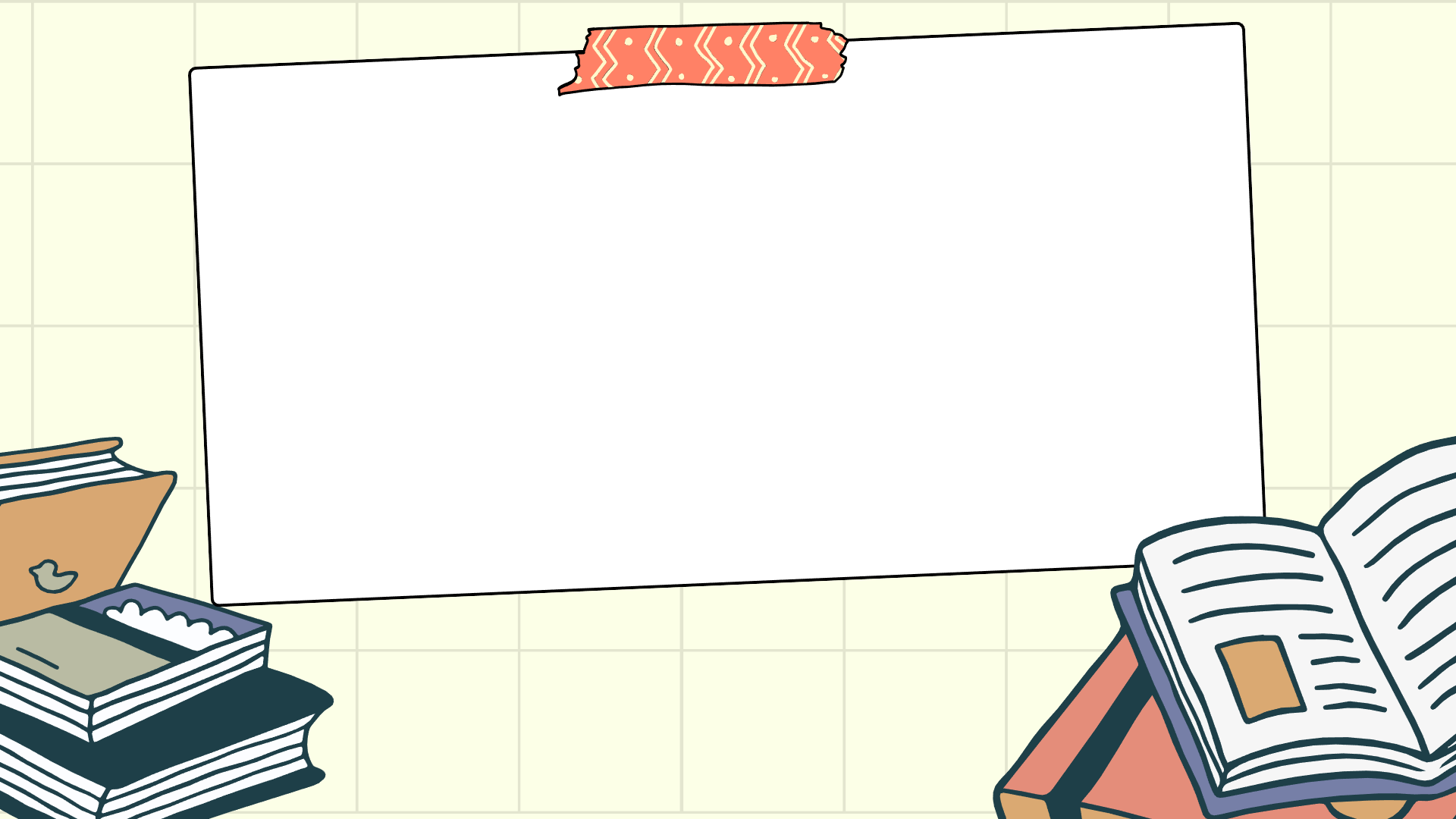 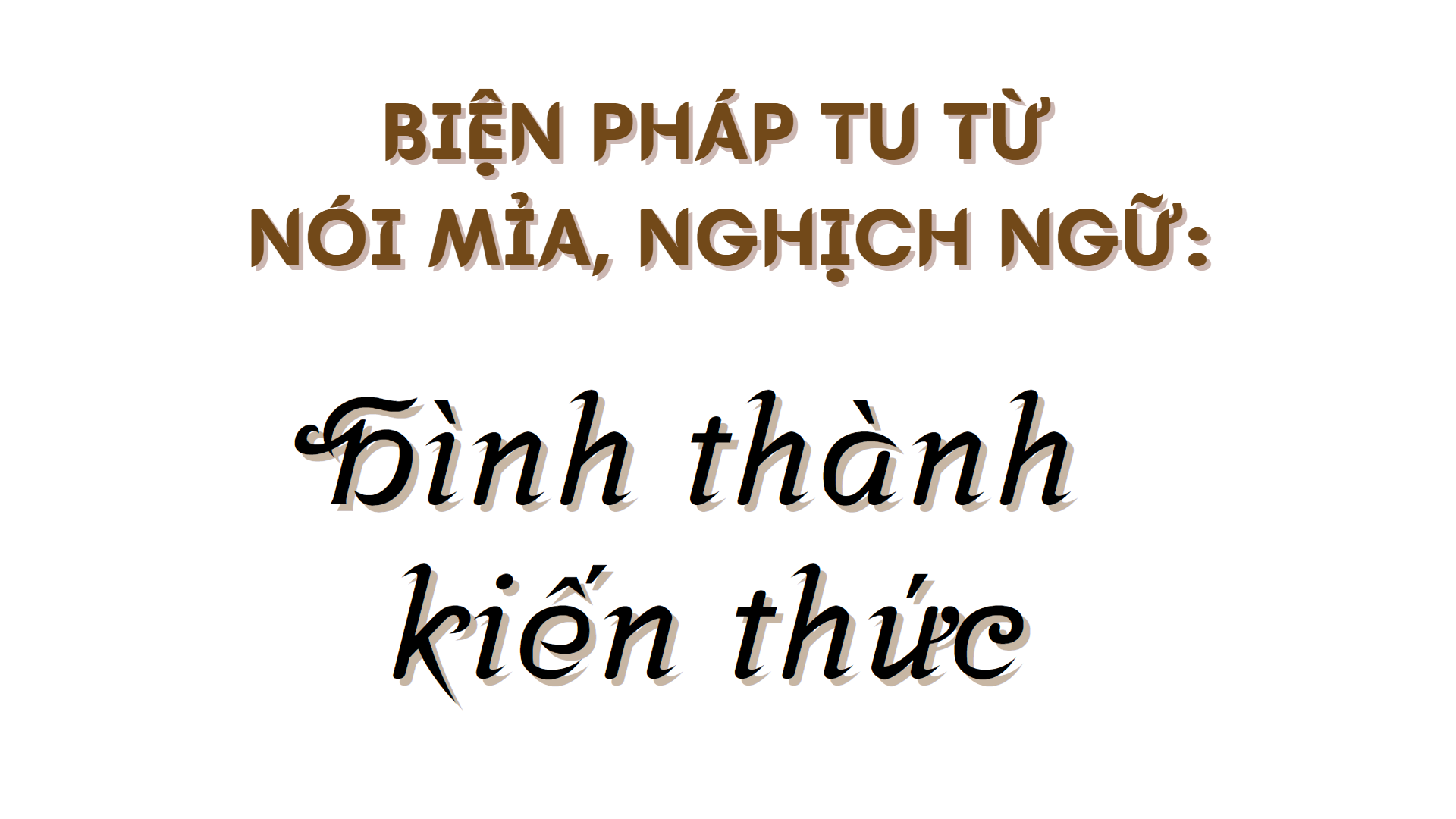 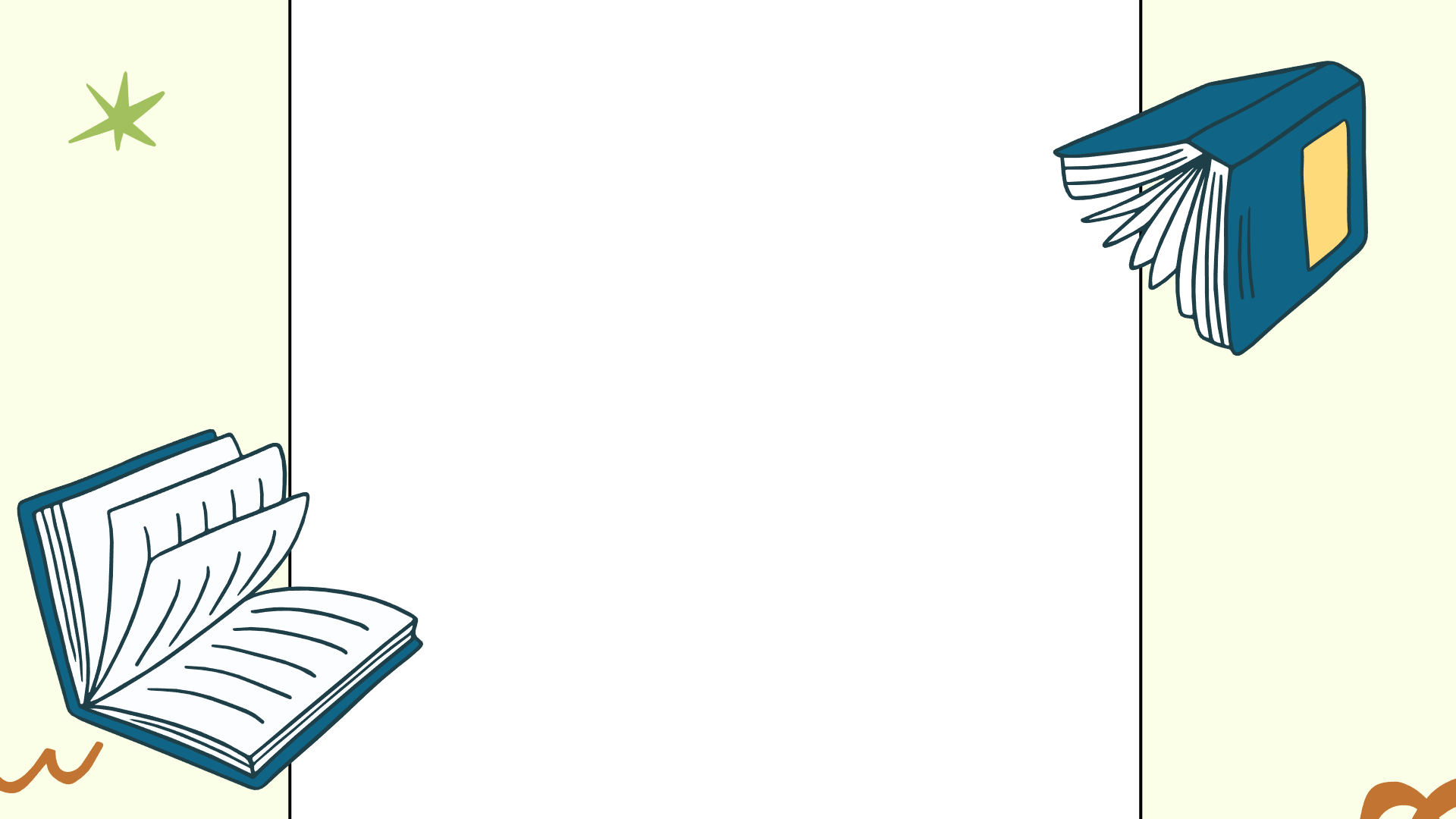 I
Hoạt động tìm hiểu tri thức về kiểu bài
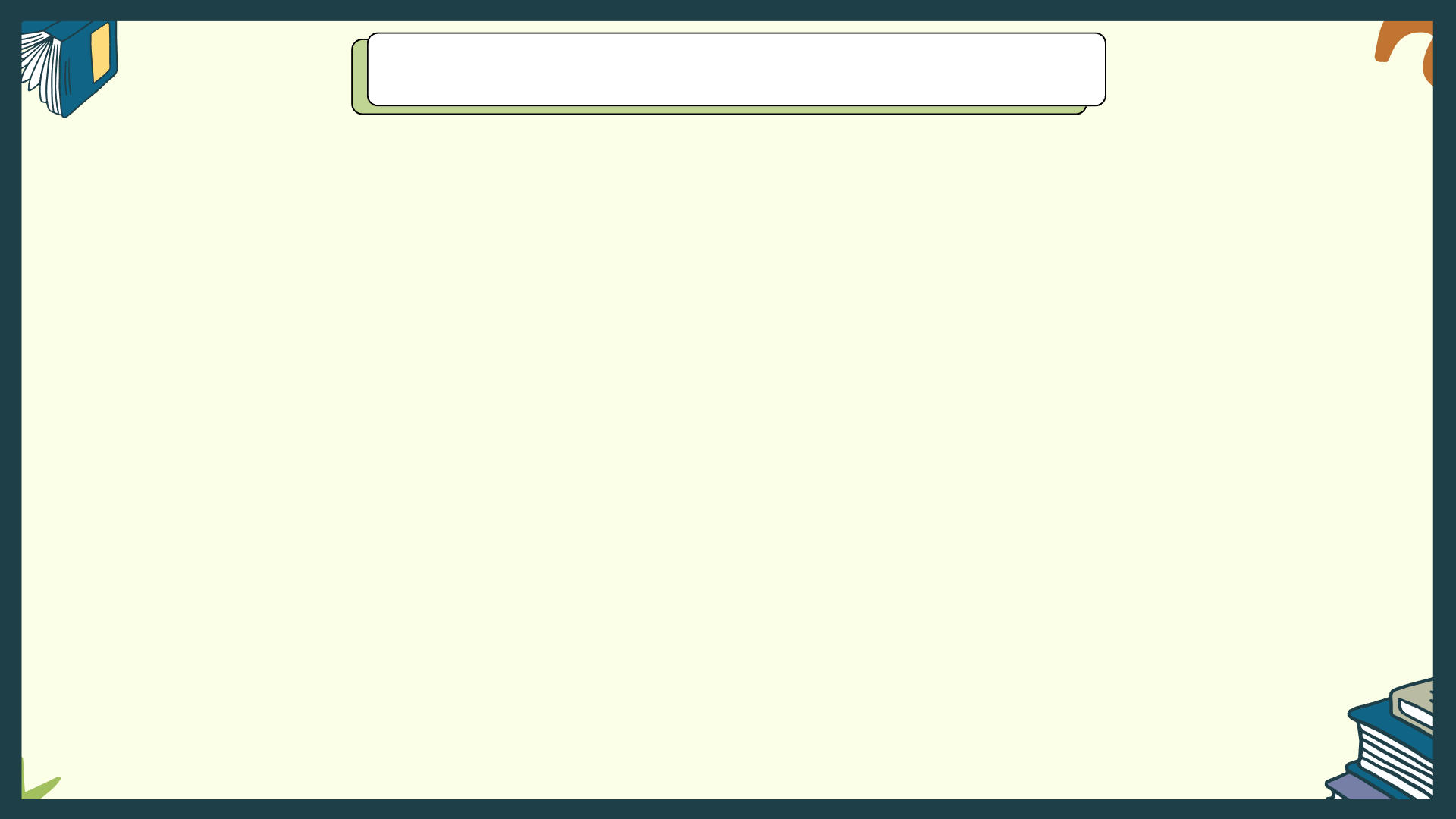 I. Tri thức về kiểu bài
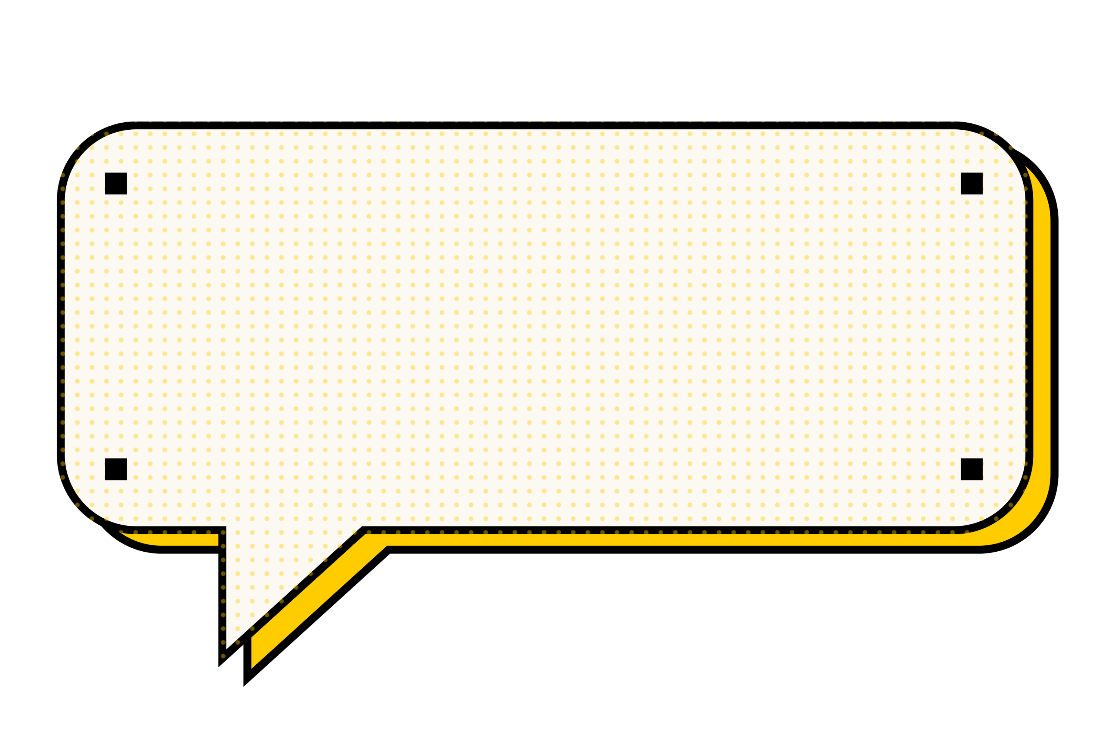 Cá nhân HS đọc SGK trang 18, hoàn thành PHT số 1
TRI THỨC VỀ KIỂU BÀI
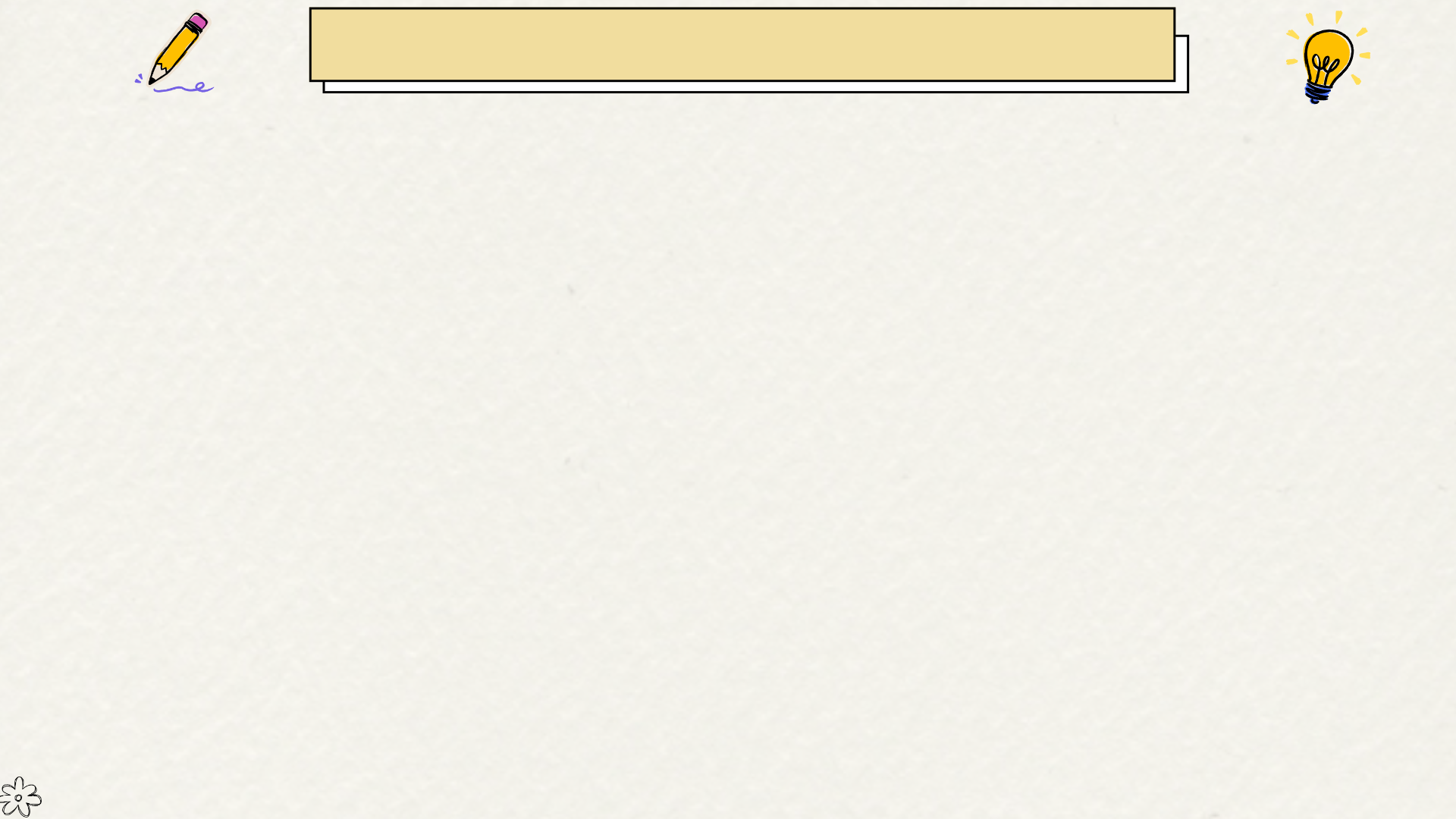 TRI THỨC VỀ KIỂU BÀI
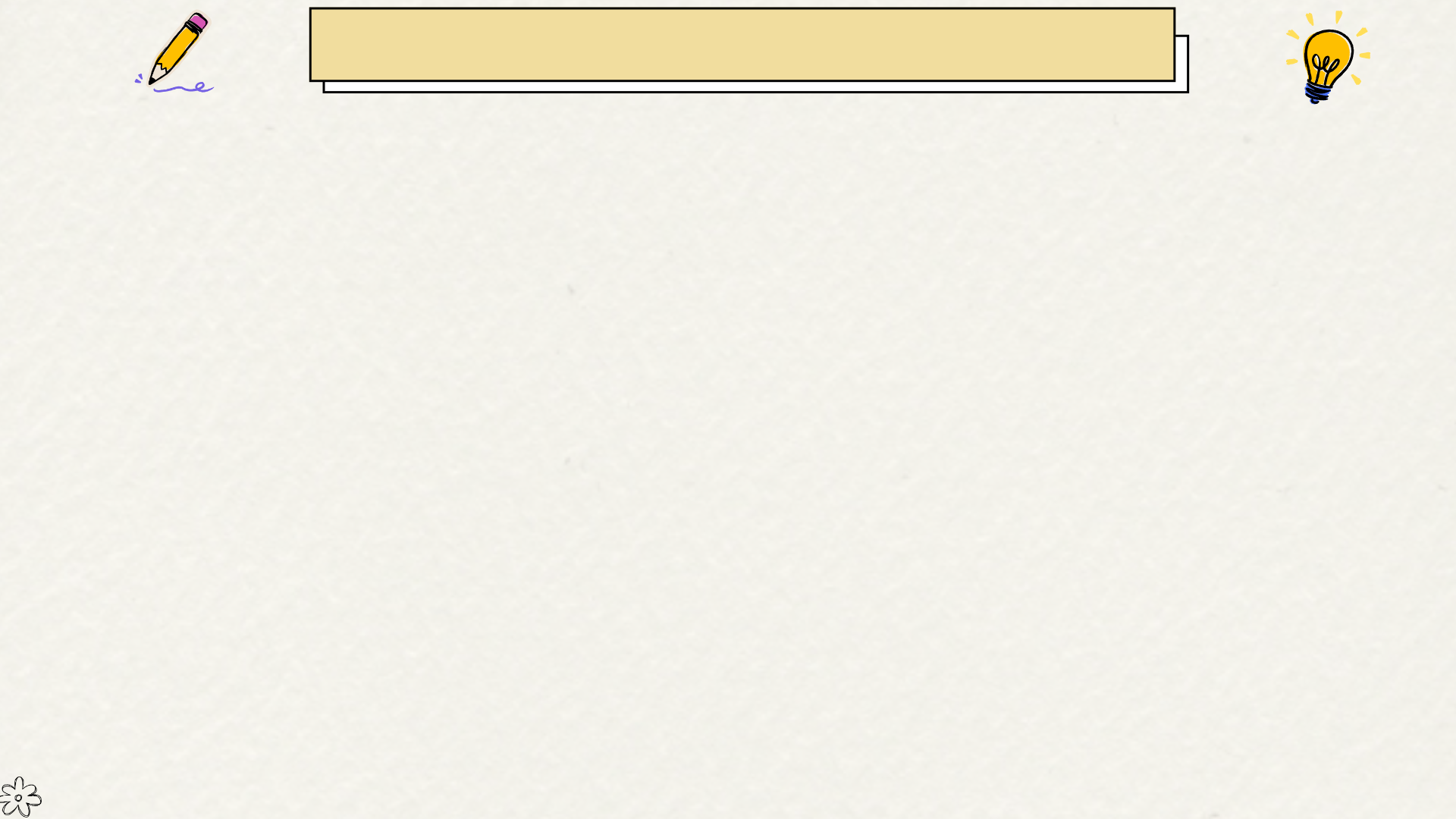 Bài văn nghị luận về một vấn đề cần giải quyết thuộc kiểu bài nghị luận xã hội, trong đó, người viết nêu lí lẽ, bằng chứng để phân tích một vấn đề cần giải quyết, từ đó, đưa ra những giải pháp khả thi, thuyết phục cho vấn đề.
- Về nội dung: xác định, phân tích được vấn đề cần giải quyết và đề xuất những giải pháp phù hợp, khả thi, thuyết phục.
- Về hình thức: lập luận chặt chẽ, đưa ra được lí lẽ và bằng chứng để làm sáng tỏ luận điểm; các luận điểm, lí lẽ, bằng chứng được sắp xếp theo trình tự hợp lí.
TRI THỨC VỀ KIỂU BÀI
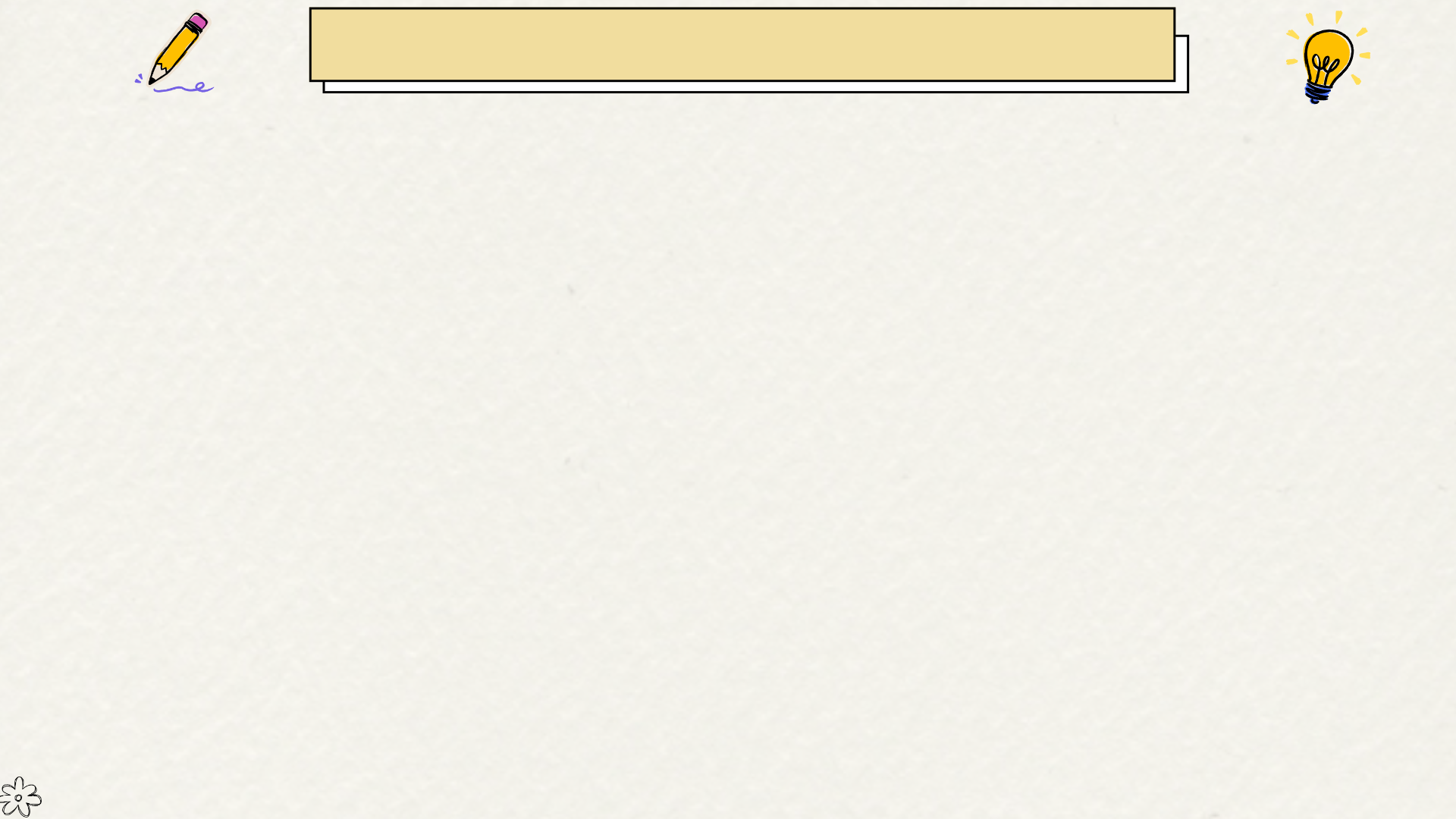 + Mở bài: giới thiệu vấn đề cần giải quyết, tầm quan trọng của việc khắc phục, giải quyết vấn đề.
+ Thân bài: giải thích vấn đề cần giải quyết, phân tích vấn đề (thực trạng, nguyên nhân, tác hại) và đề xuất các giải pháp khả thi, thuyết phục.
+ Kết bài: khẳng định lại ý kiến về tầm quan trọng của việc khắc phục, giải quyết vấn đề; nêu bài học cho bản thân (về suy nghĩ, hành động).
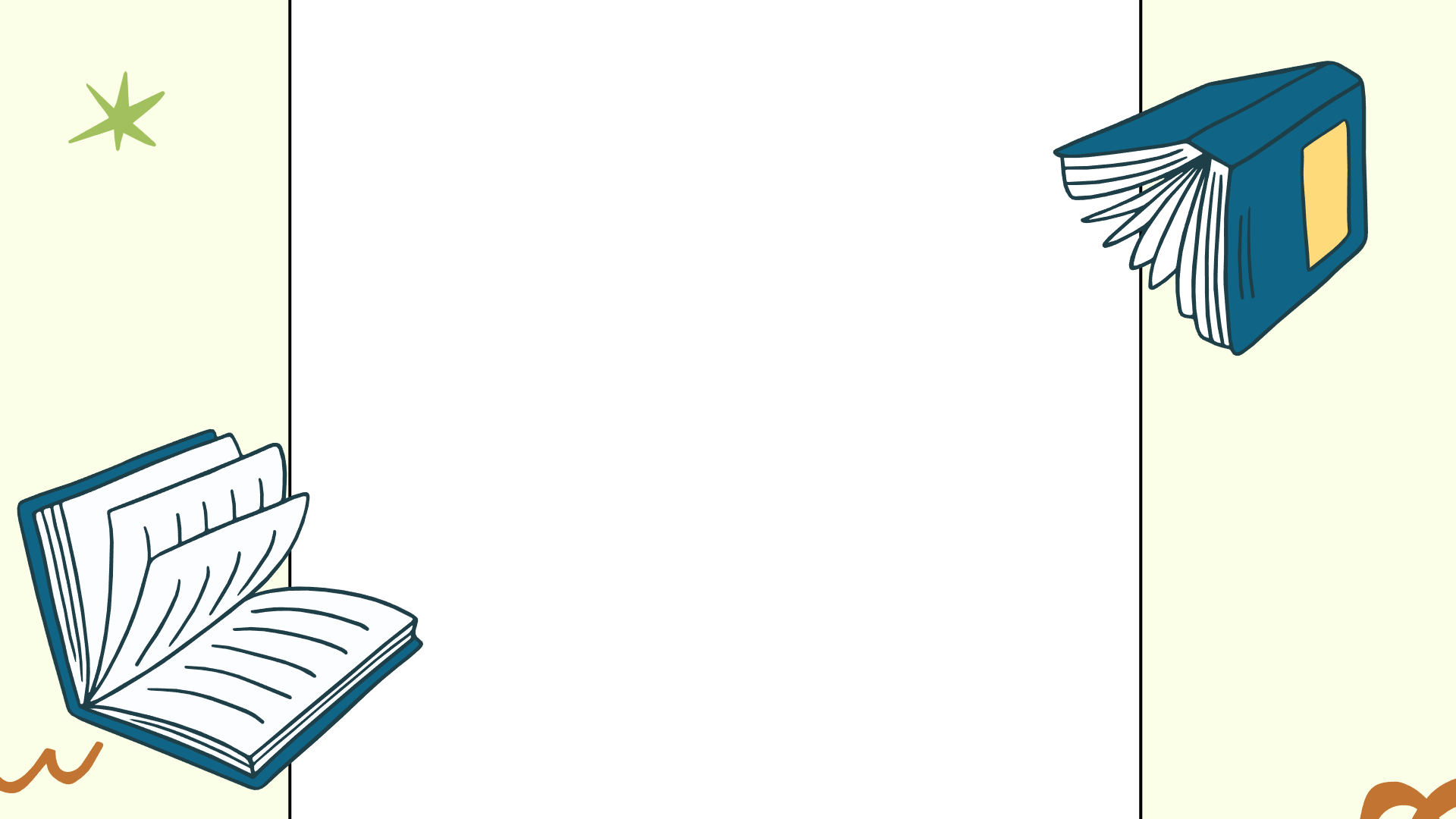 II
Hoạt động hướng dẫn phân tích kiểu văn bản
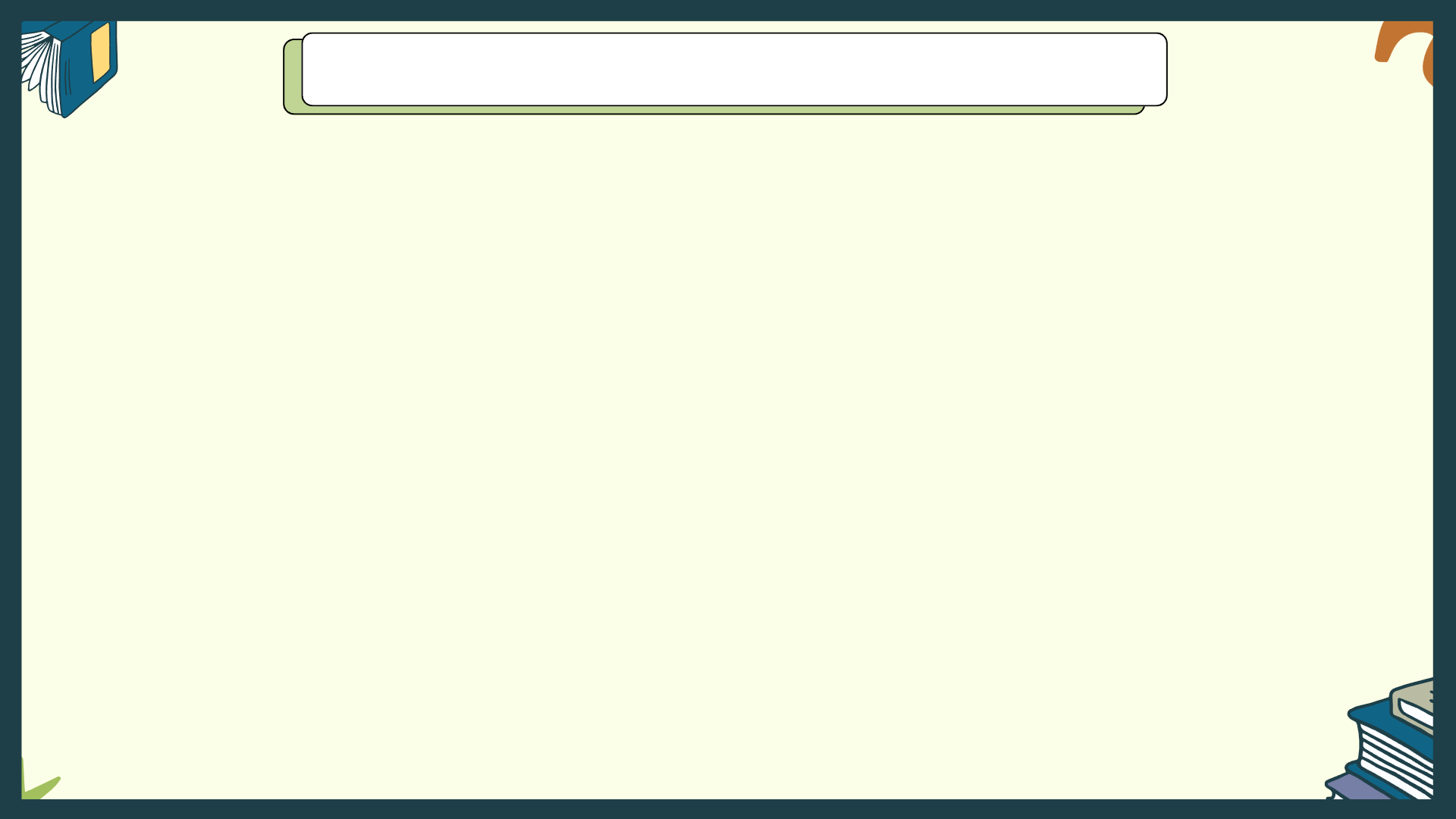 2. Hoạt động hướng dẫn phân tích kiểu vb
NHIỆM VỤ
HS đọc thầm VB Những giải pháp khắc phục tình trạng tin giả trên mạng Internet, chú ý đến những phần được đánh số và khung thông tin tương ứng bên phải VB.
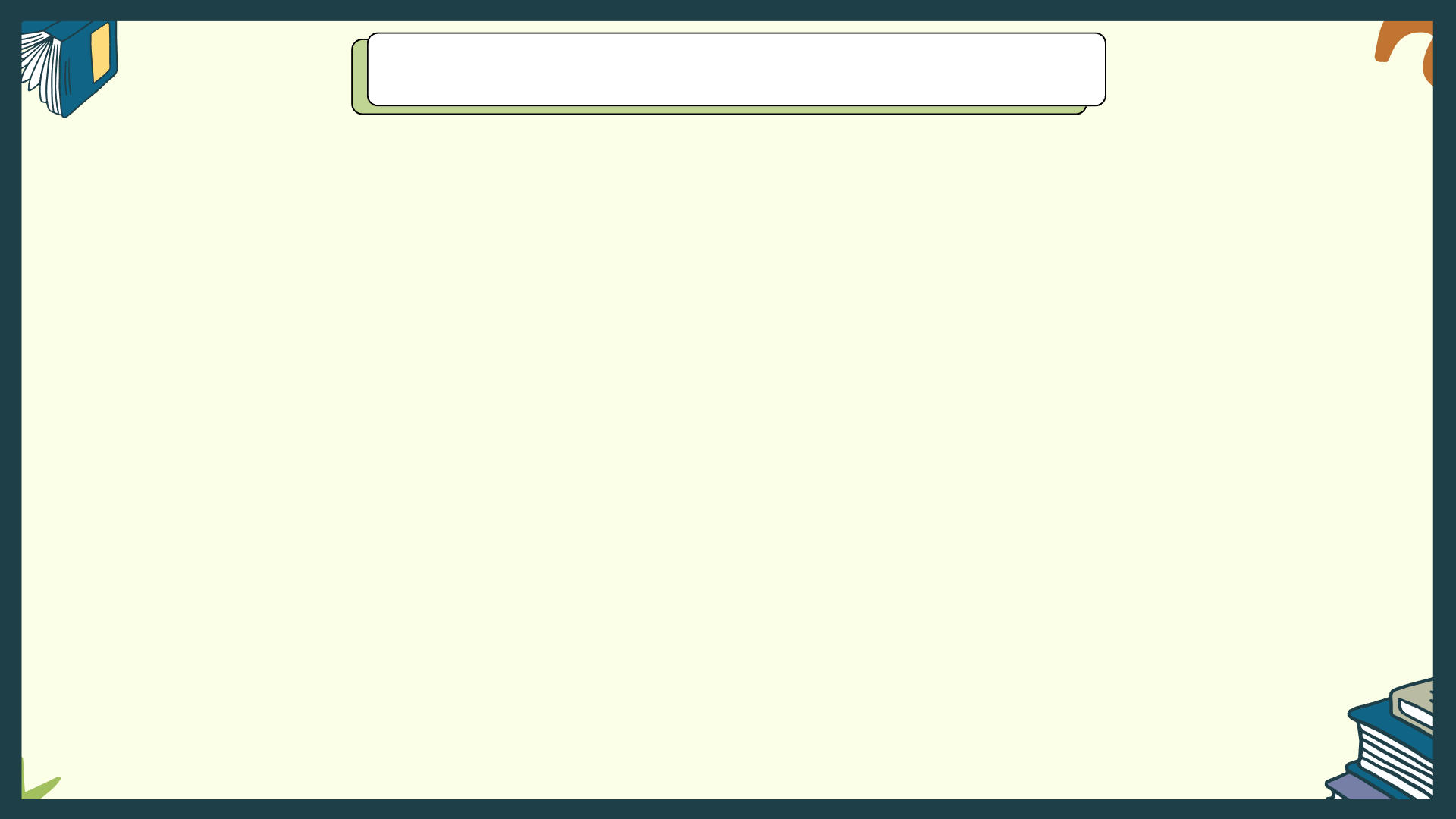 *Nhiệm vụ: Nhóm 2 HS thảo luận
01
Câu 4: Các giải pháp tác giả đưa ra là gì? Em có nhận xét gì về các giải pháp này?
04
Câu 1: Văn bản trên bàn luận đến vấn đề gì?
02
03
Câu 2: Xác định đoạn văn giải thích và nêu ý nghĩa của thao tác giải thích đối với nội dung văn bản.
Câu 3: Tác giả bài viết đã phân tích vấn đề trên những khía cạnh nào?
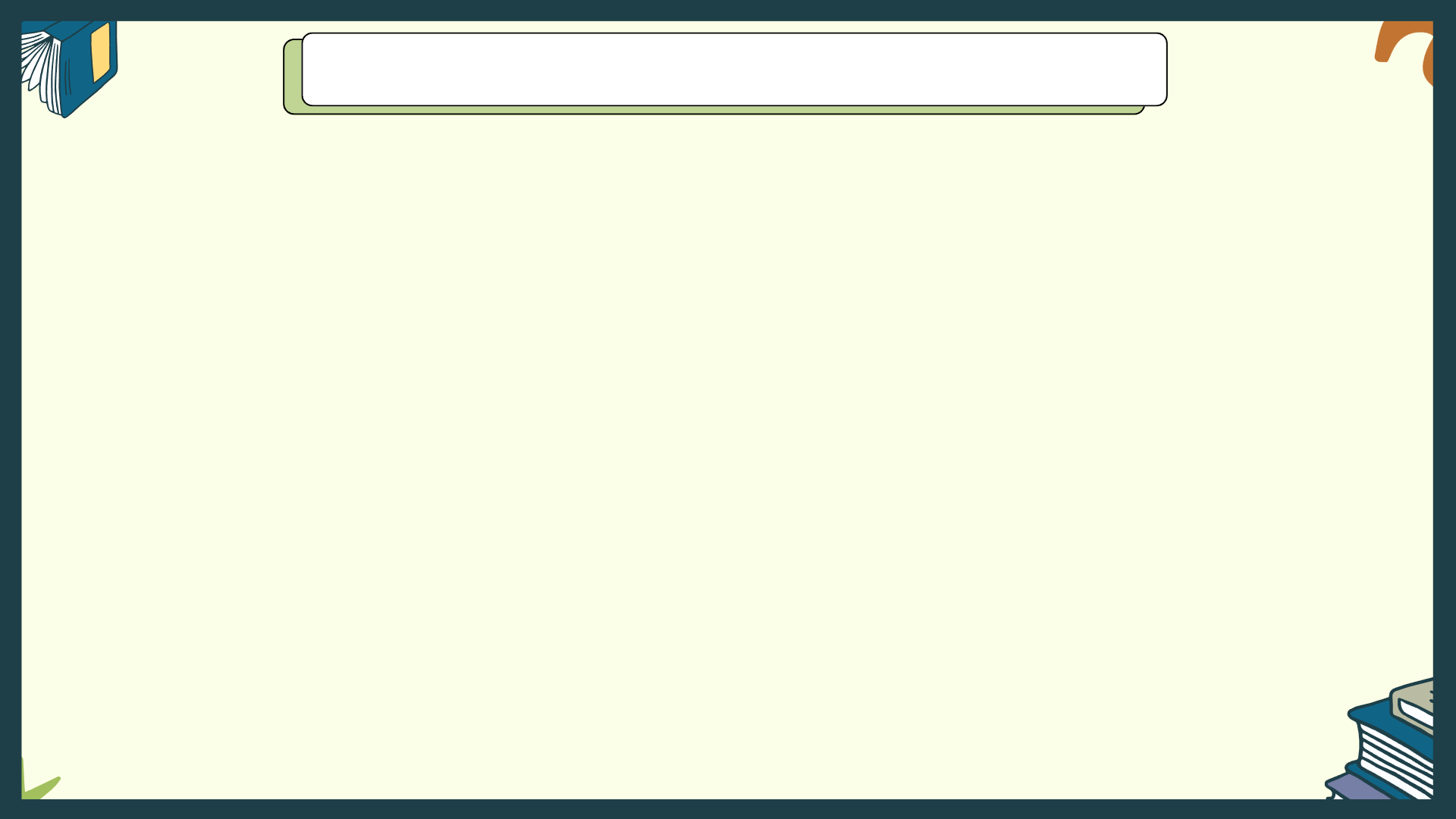 CÂU 1
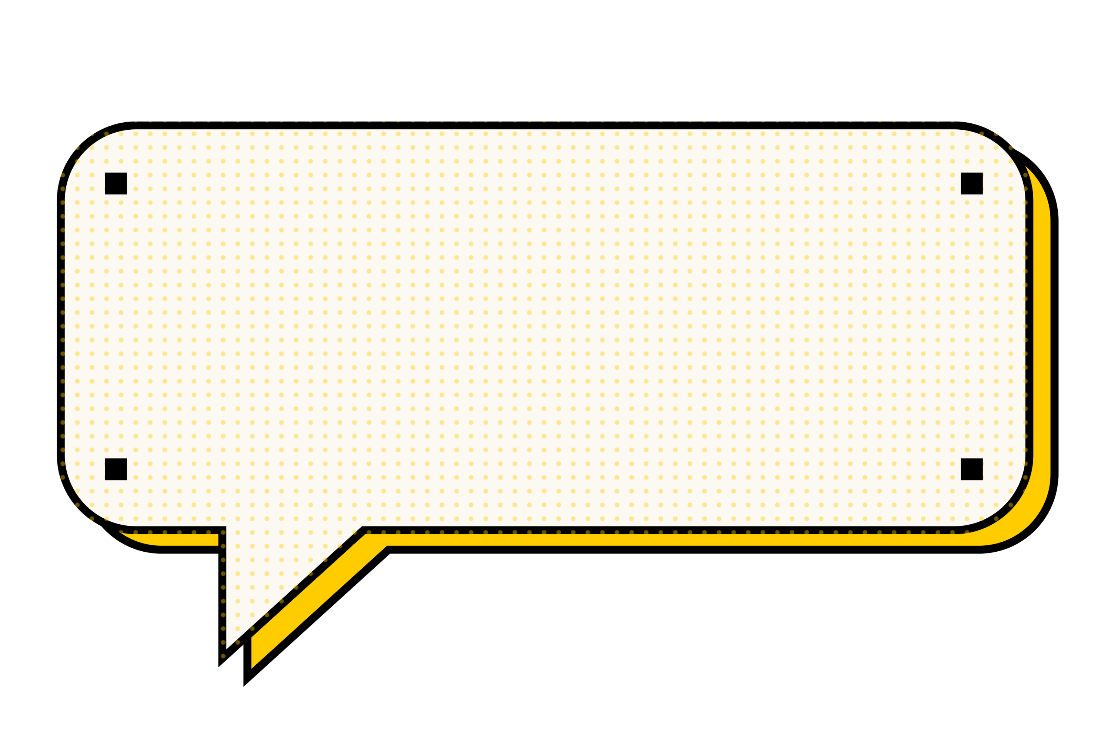 VẤN ĐỀ BÀN LUẬN
VB bàn về vấn đề hiện tượng tin giả trên Internet và những giải pháp khắc phục.
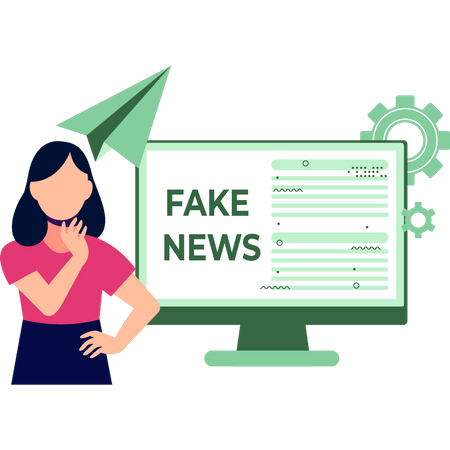 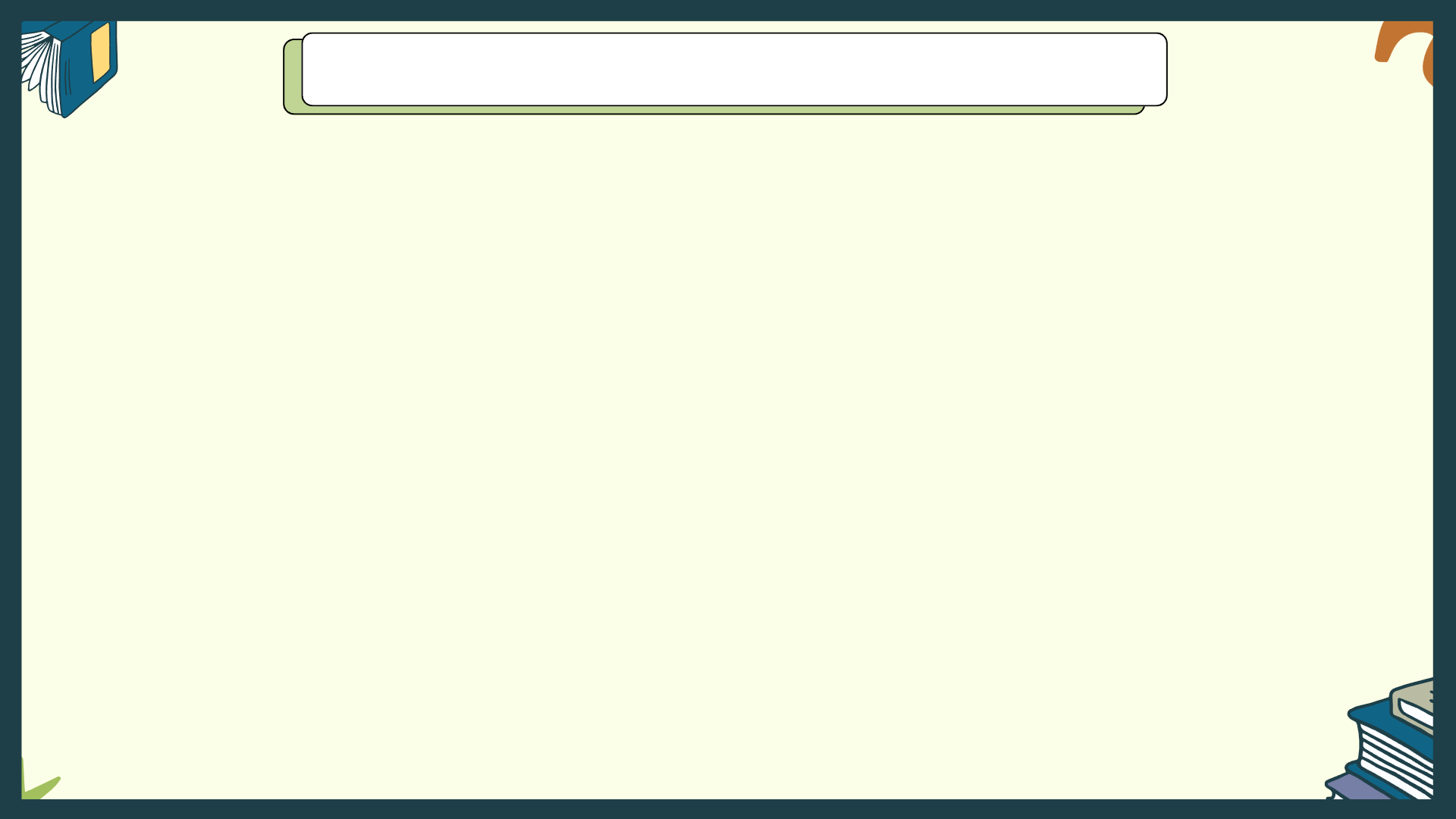 CÂU 2
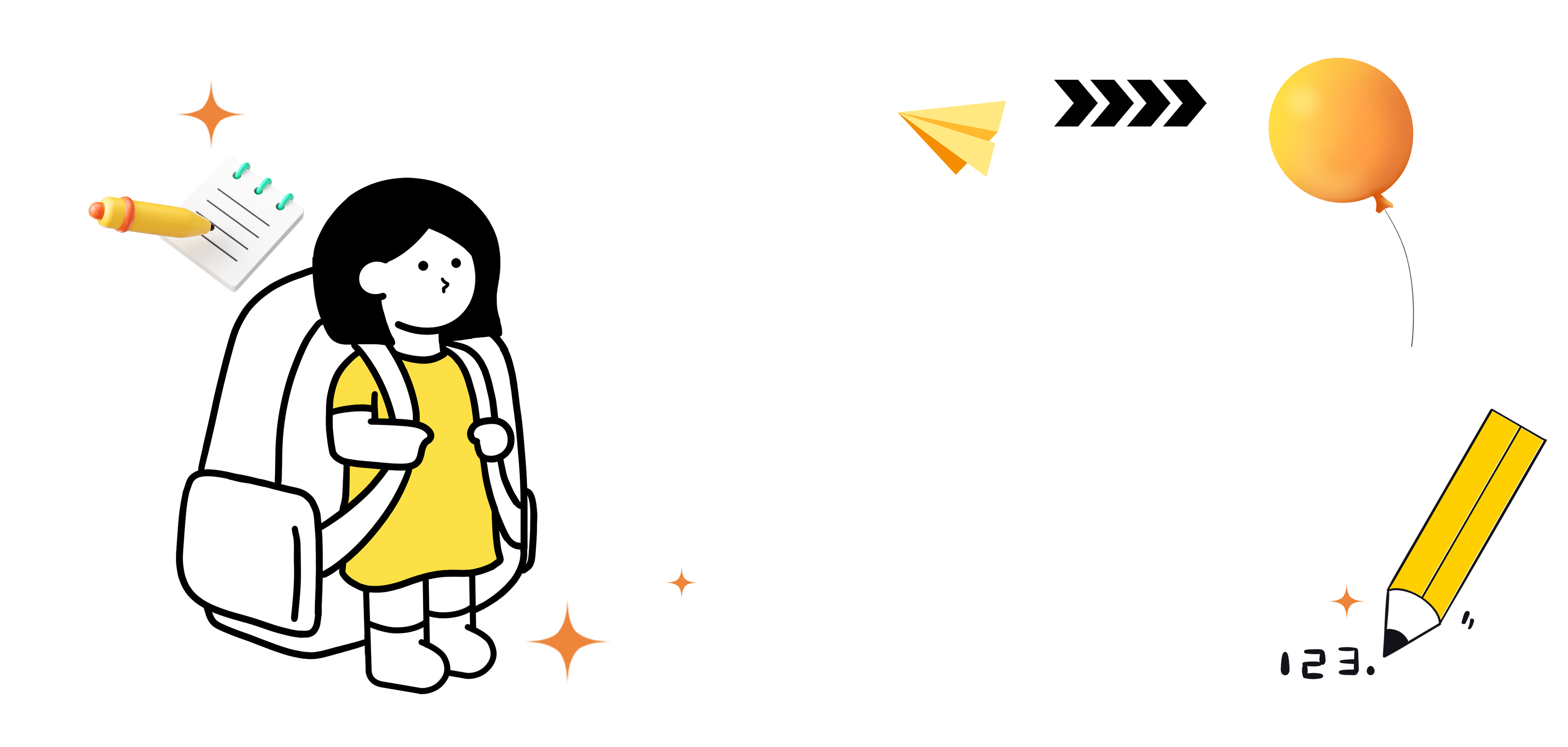 Đoạn giải thích là đoạn thứ hai trong VB.
Đối với nội dung VB, việc giải thích các khái niệm quan trọng giúp thống nhất cách hiểu về vấn đề cần bàn luận, từ đó giúp người đọc hiểu rõ ràng, chính xác VB, tăng sức thuyết phục của VB.
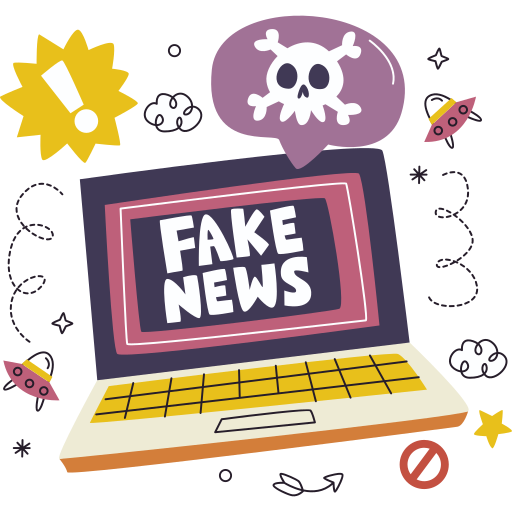 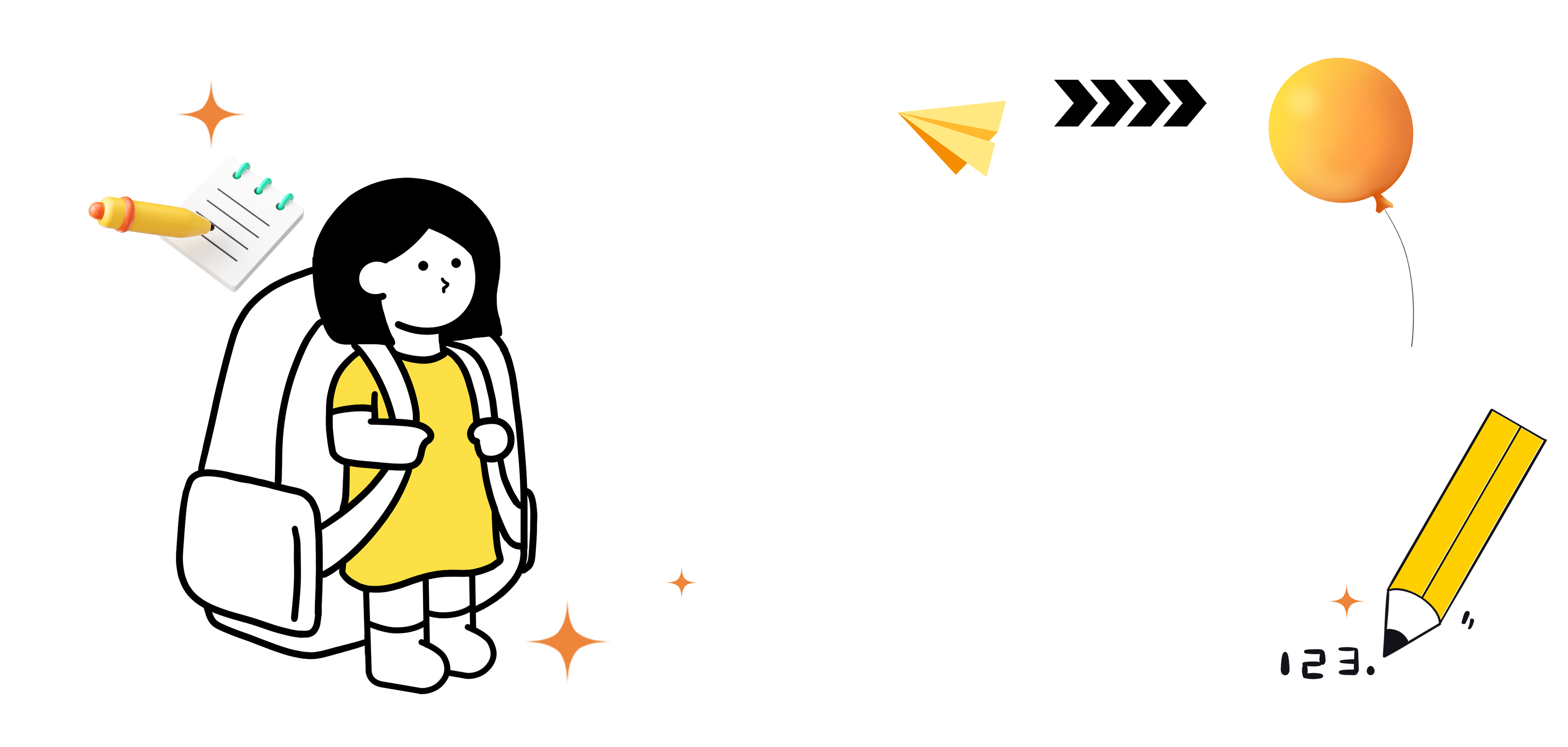 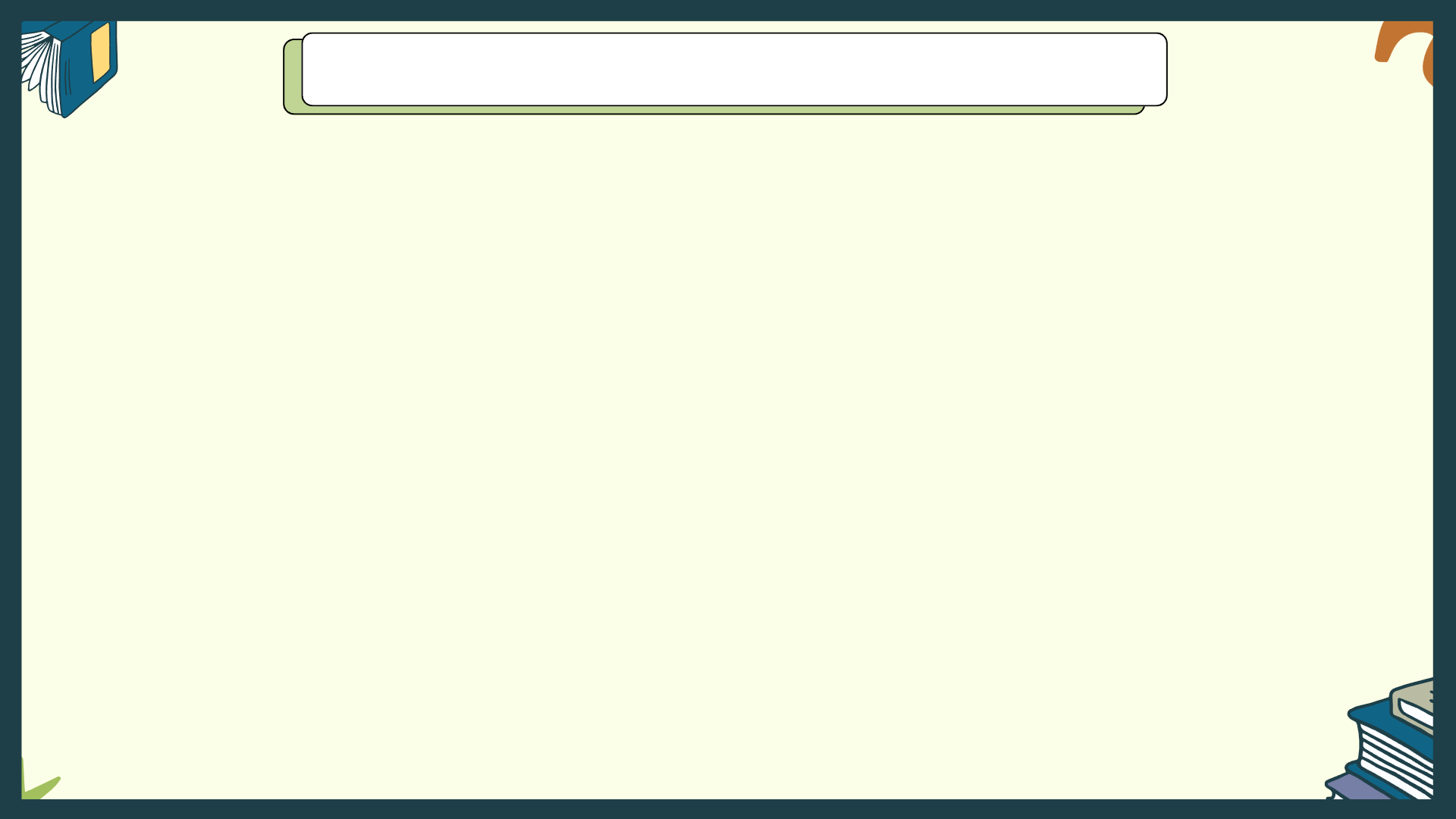 CÂU 3
KHÍA CẠNH PHÂN TÍCH
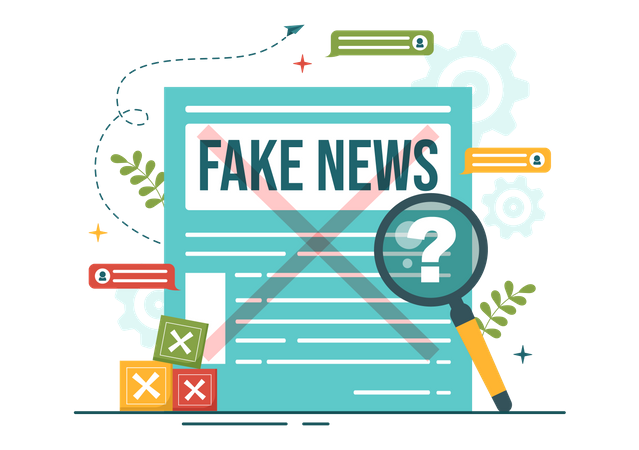 Tác giả bài viết đã phân tích vấn đề trên các khía cạnh là thực trạng, nguyên nhân, tác hại
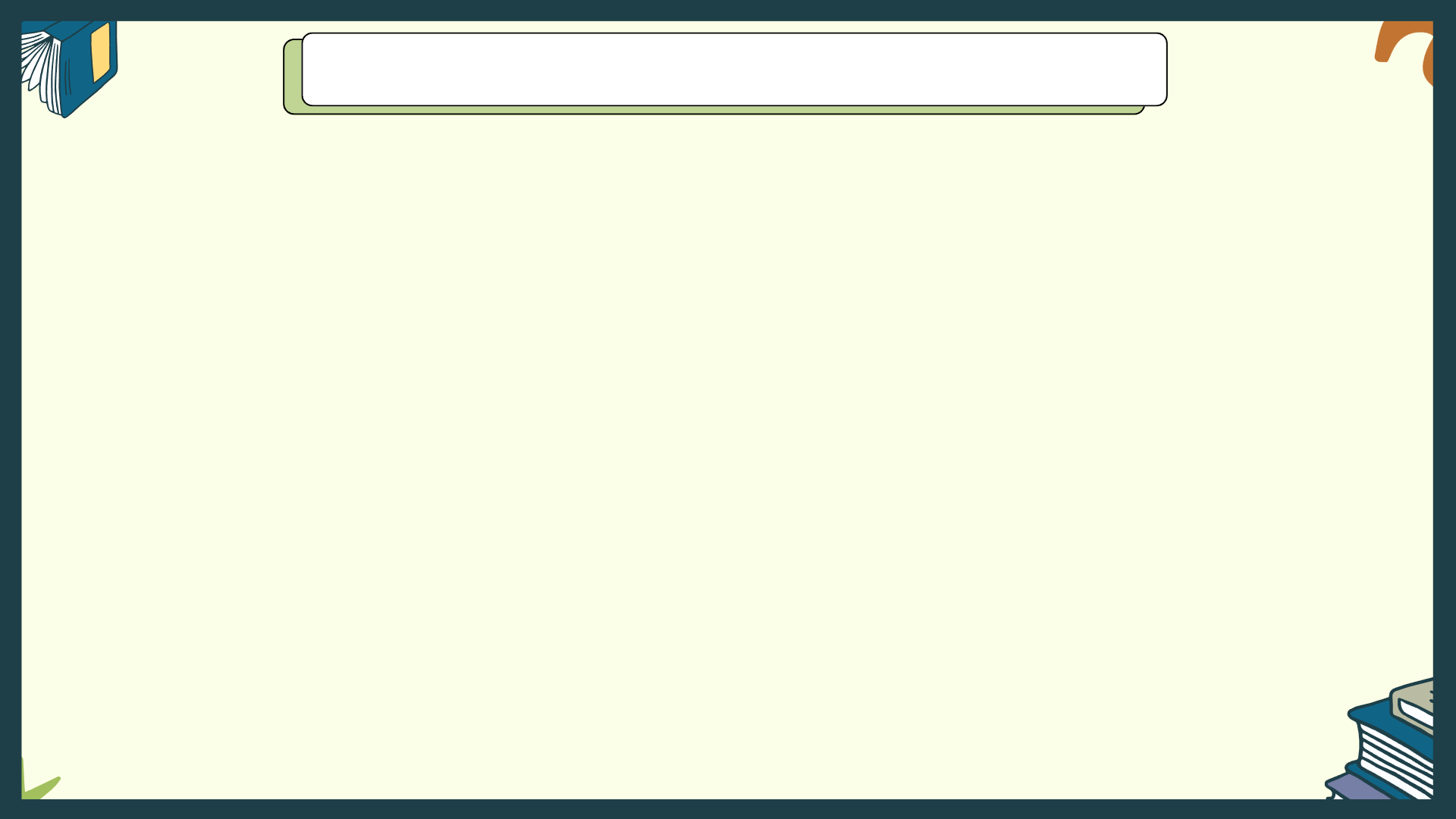 CÂU 4
Tuyên truyền về tác hại của tin giả và giúp mọi người hình thành kĩ năng nhận biết tin giả
Tác giả đưa ra hai giải pháp
=> phù hợp, khả thi, được chỉ dẫn rõ ràng về cách thực hiện, có sự kết hợp hành động giữa cá nhân và tập thể.
mỗi cá nhân cần học cách xác thực thông tin trên mạng và chịu trách nhiệm với hành vi lan truyền thông tin.
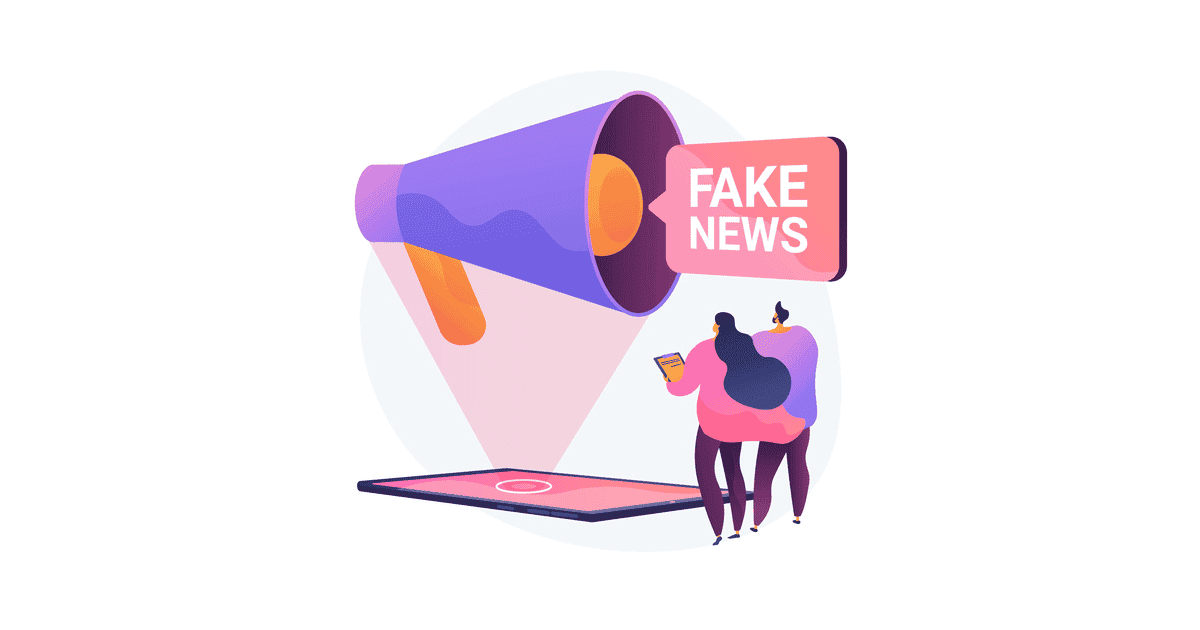 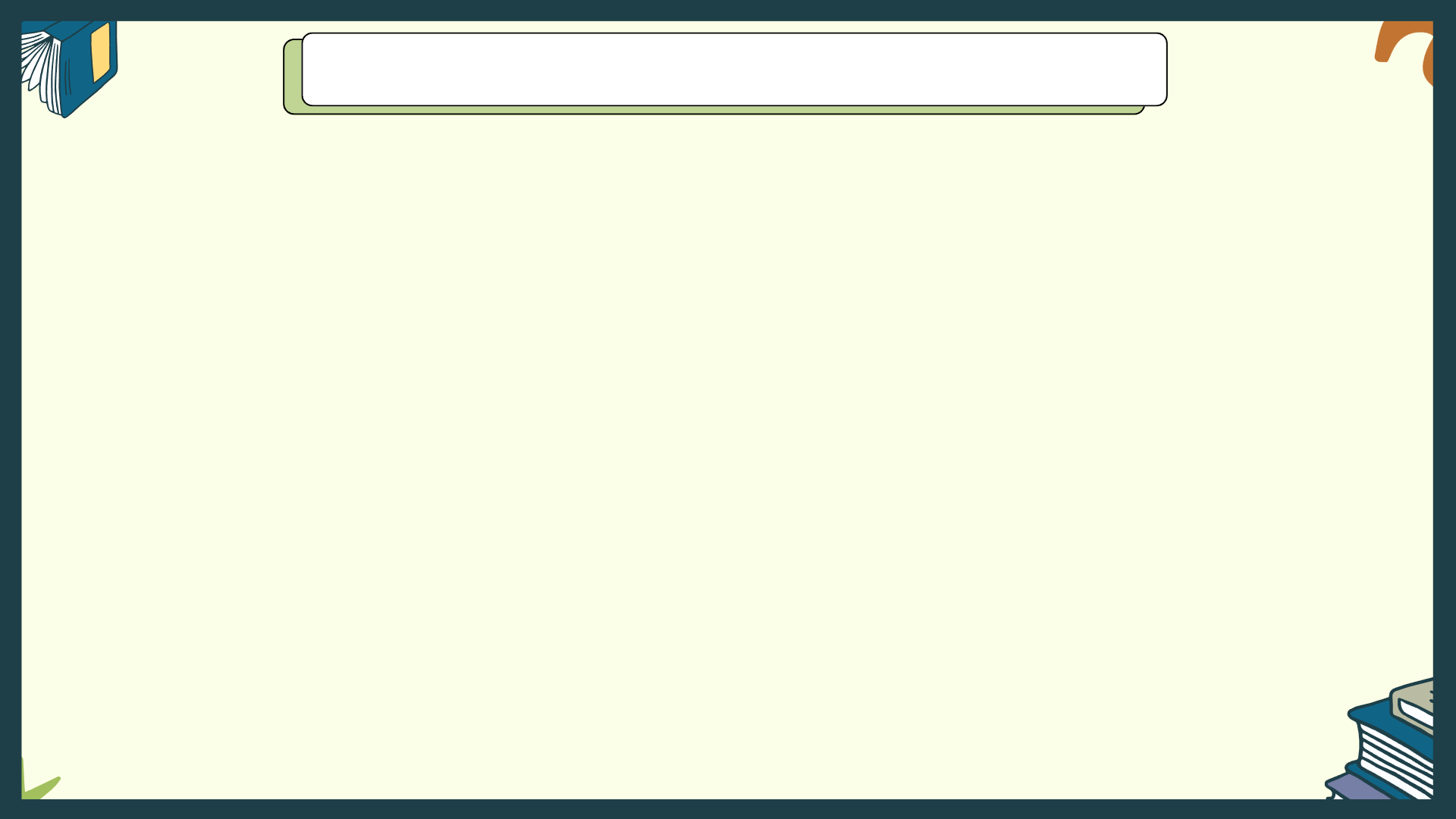 2. Hoạt động hướng dẫn phân tích kiểu vb
HS phân biệt kiểu bài nghị luận về một vấn đề cần giải quyết (học ở lớp 9) với kiểu bài nghị luận về một vấn đề đời sống (đã học ở lớp 7, lớp 8)
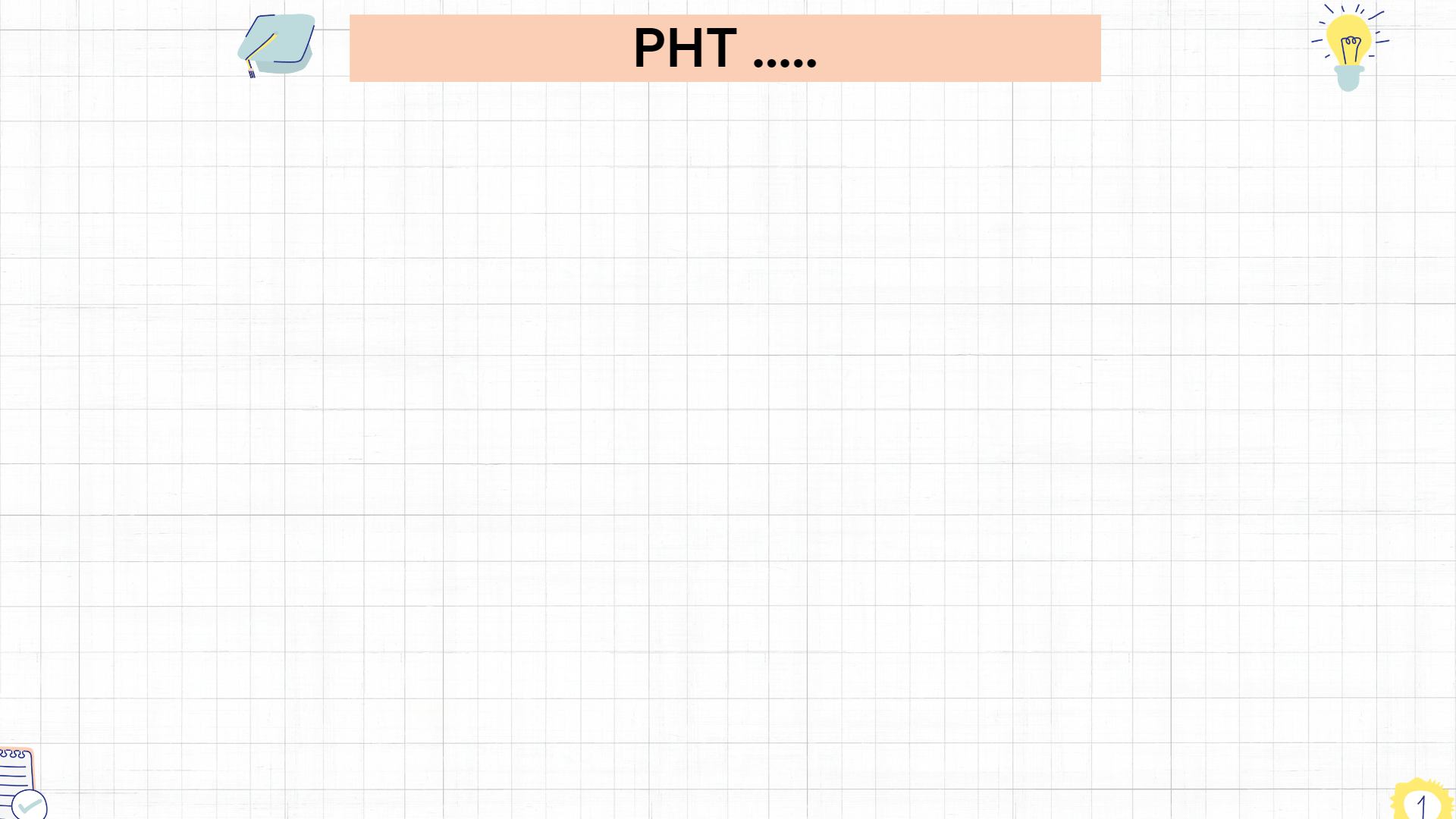 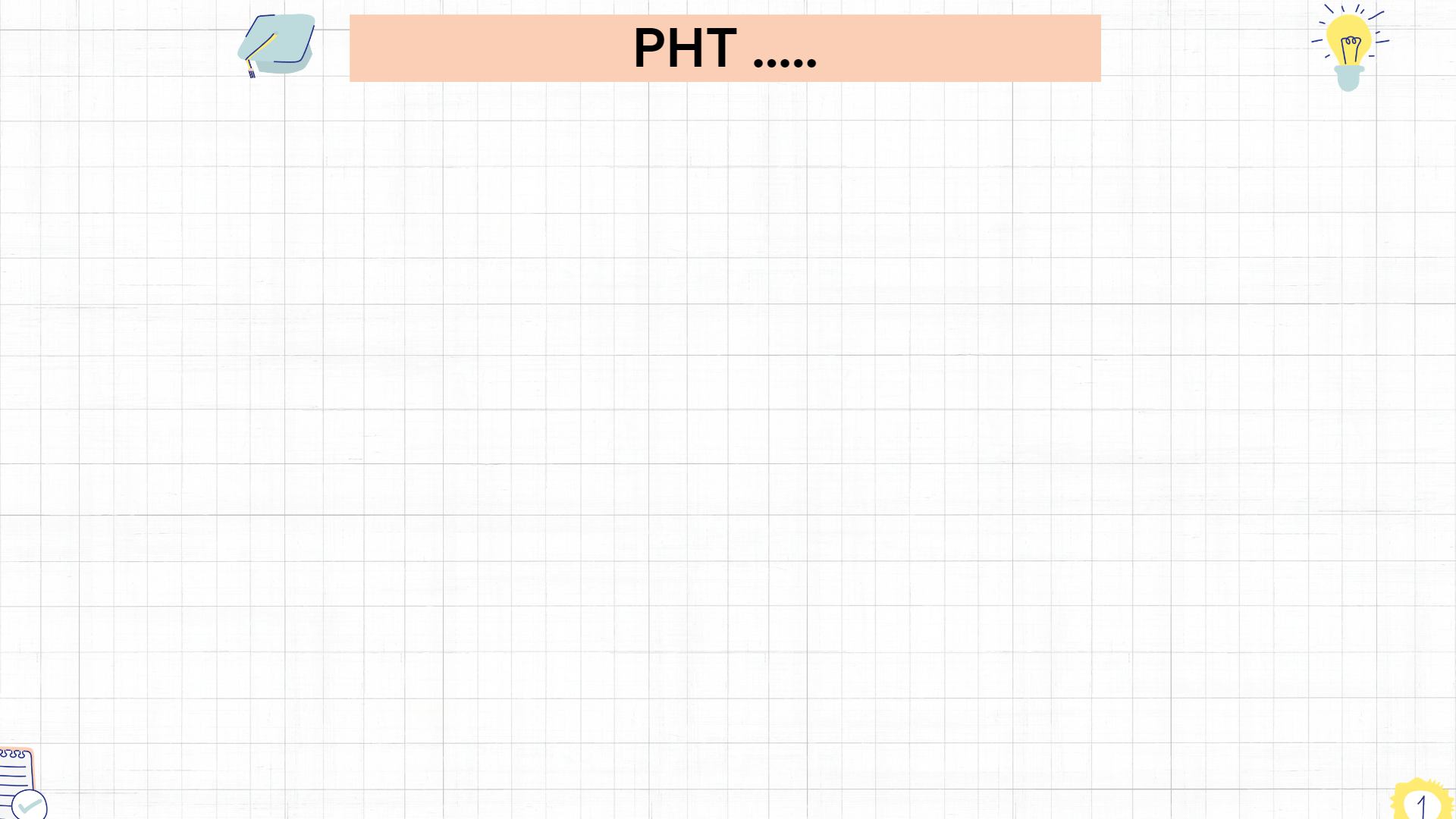 Thuyết phục người đọc tin và thực hiện theo những giải pháp người viết đề xuất về vấn đề cần giải quyết
Thuyết phục người đọc tin vào những quan điểm của người viết về vấn đề của đời sống
Một vấn đề trong đời sống cần phải giải quyết (tiêu cực, gây ra những tác hại không mong muốn cho đời sống)
Một vấn đề của đời sống (có thể tích cực hoặc tiêu cực)
– Luận điểm 1: Phân tích vấn đề cần giải quyết
– Luận điểm 2: Những giải pháp cần thực hiện để giải quyết vấn đề
– Luận điểm …
– Luận điểm 1: Quan điểm thứ nhất về vấn đề
– Luận điểm 2: Quan điểm thứ hai về vấn đề
– Luận điểm …
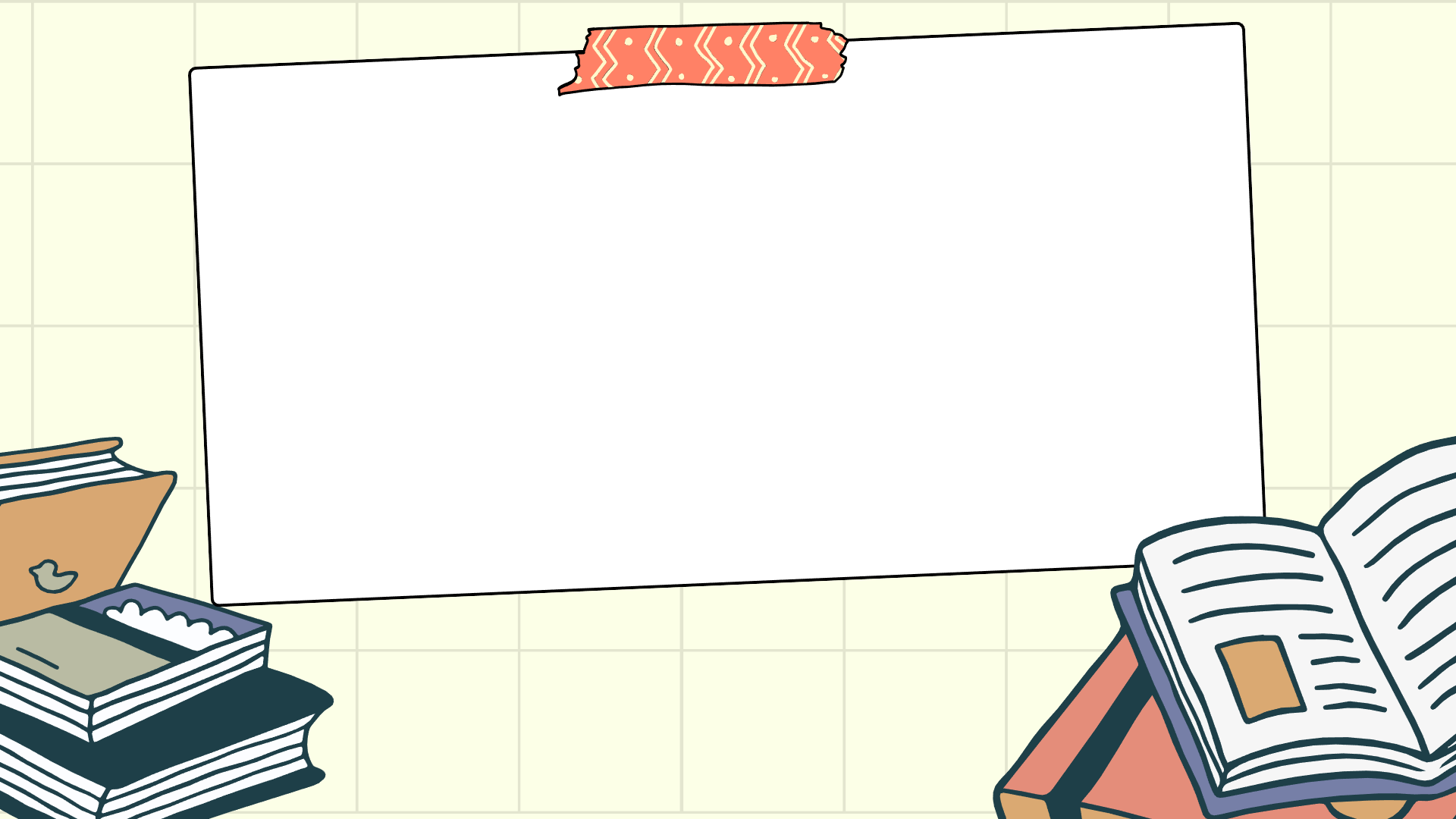 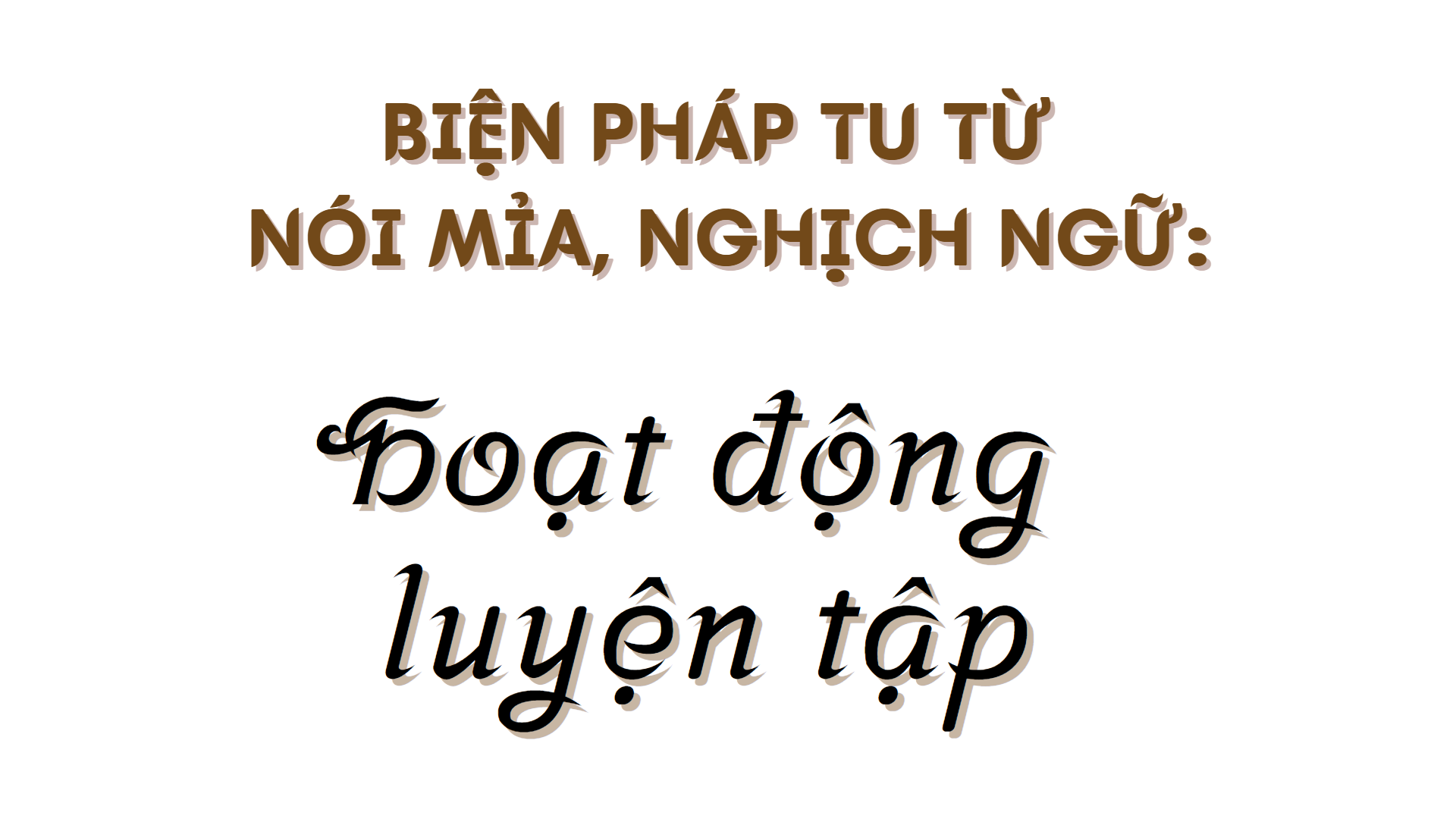 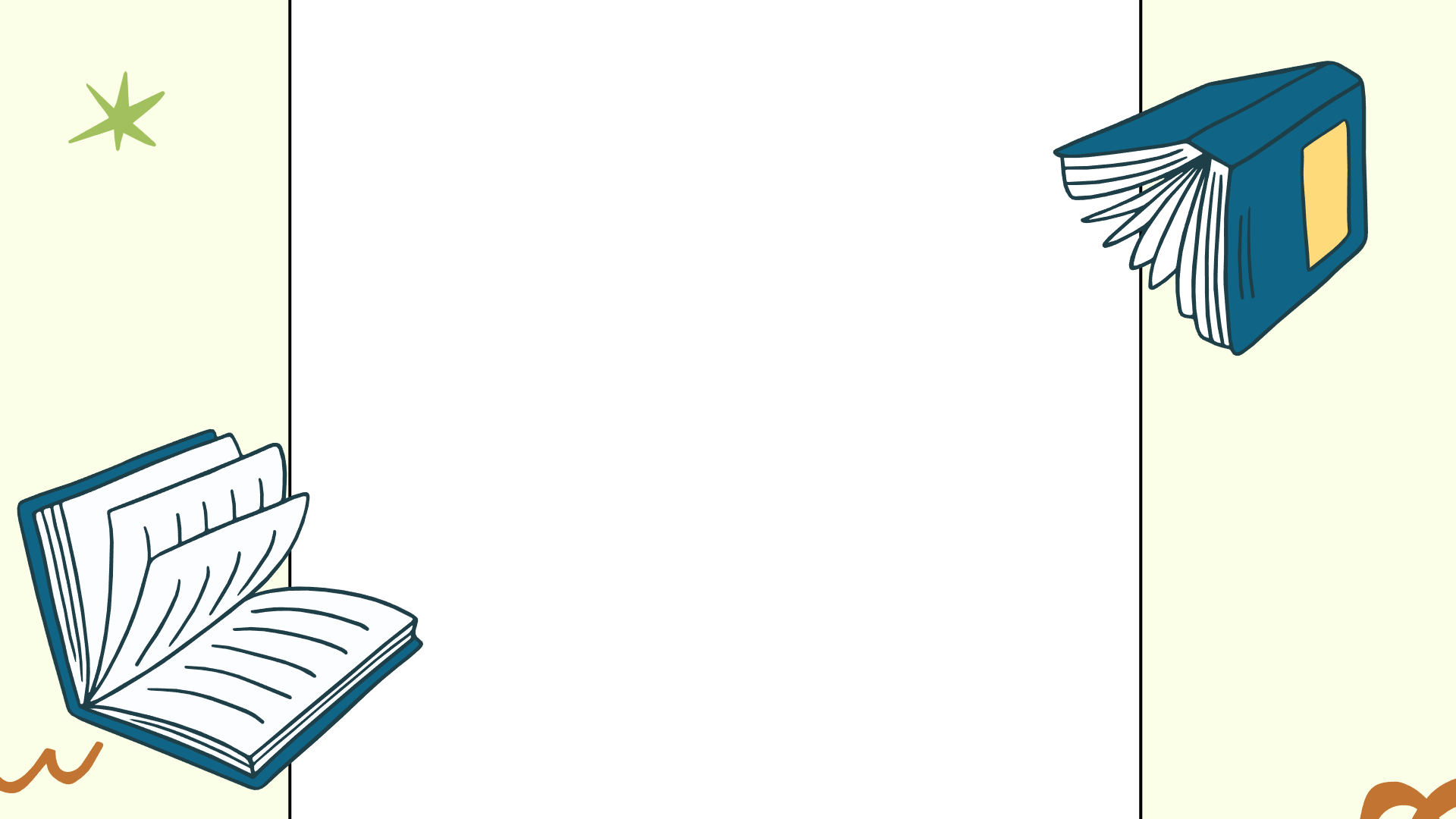 II
Thực hành viết
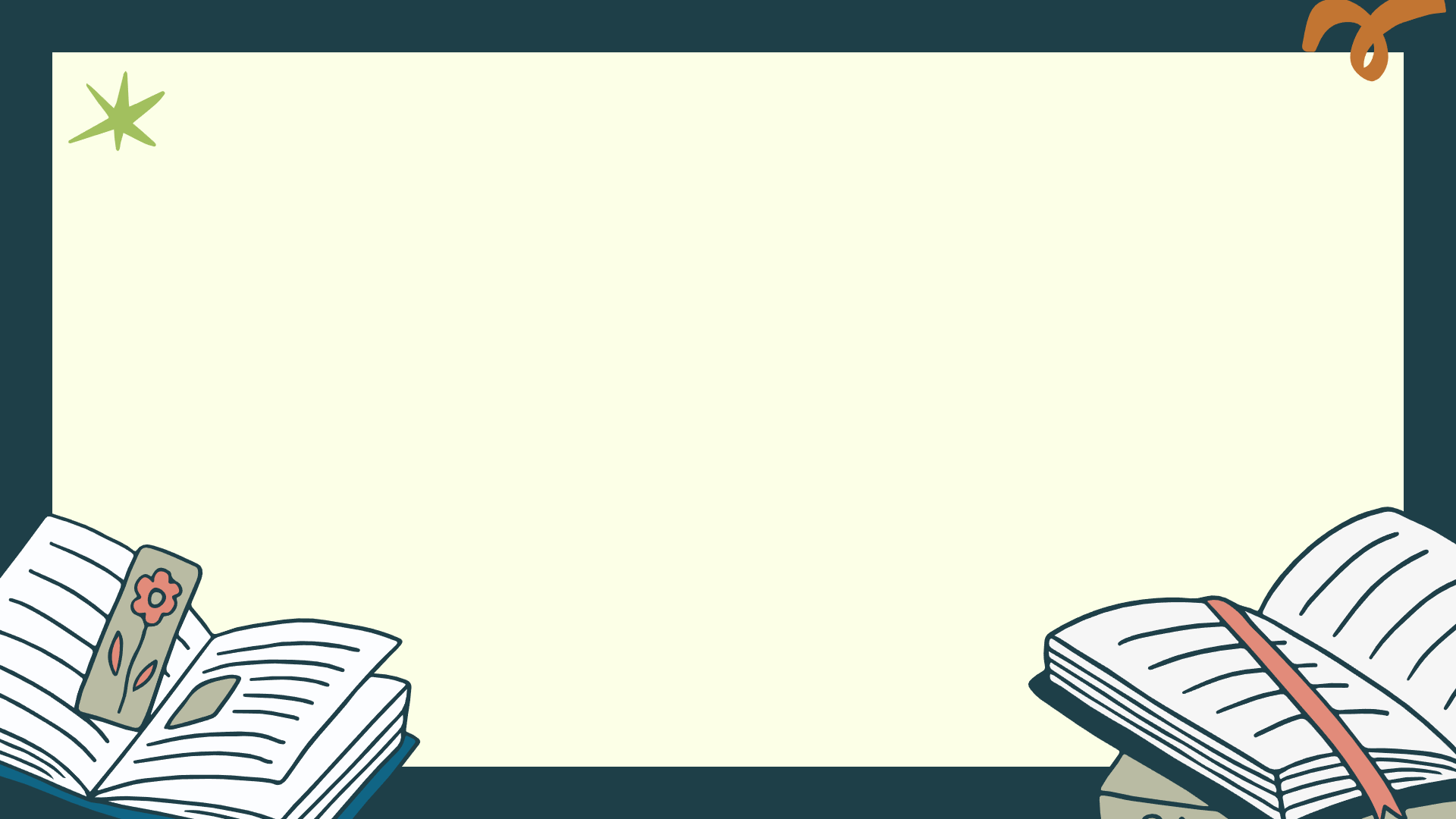 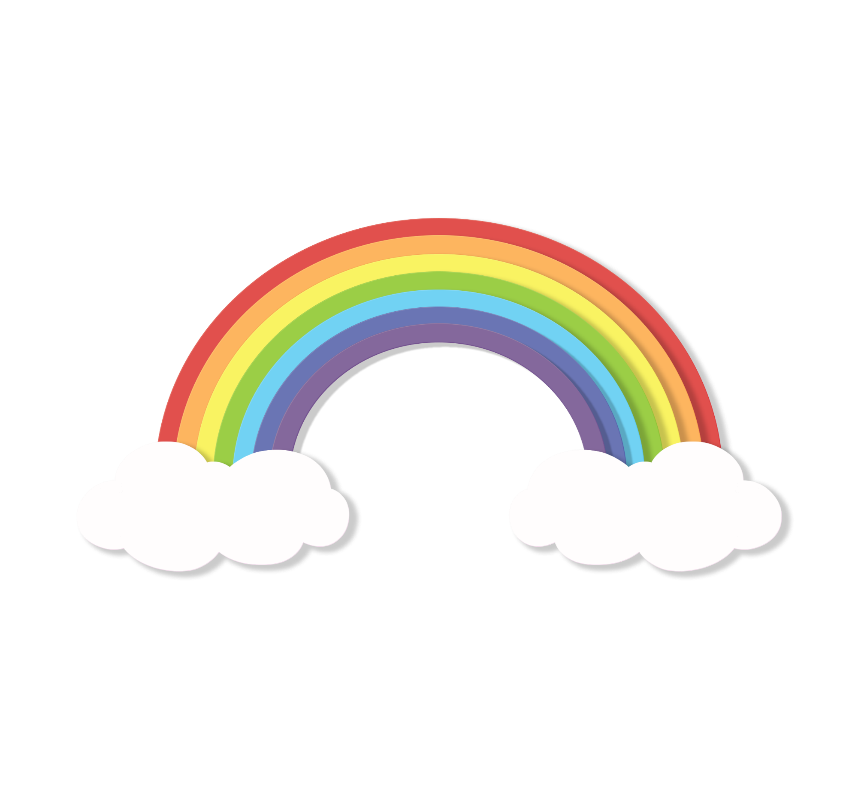 1
Hoạt động chuẩn bị trước khi viết
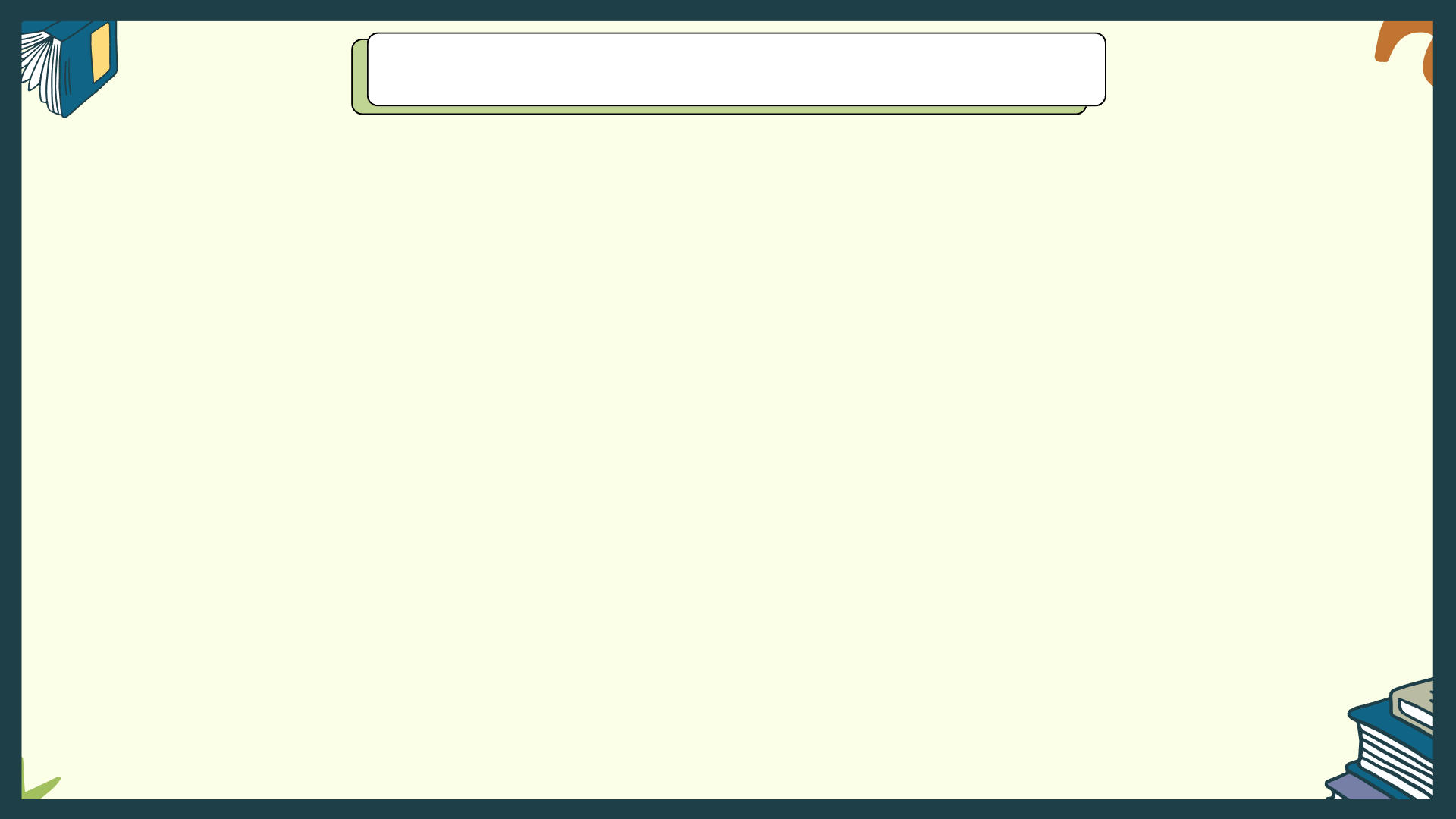 1. Hoạt động chuẩn bị trước khi viết
ĐỀ BÀI
Câu lạc bộ truyền thông của trường tổ chức diễn đàn Giúp nhau tiến bộ, đăng những bài viết đề xuất giải pháp cho các vấn đề mà học sinh thường gặp phải. Em hãy chọn một vấn đề mà mình quan tâm, viết bài nghị luận để gửi đăng ở diễn đàn này.
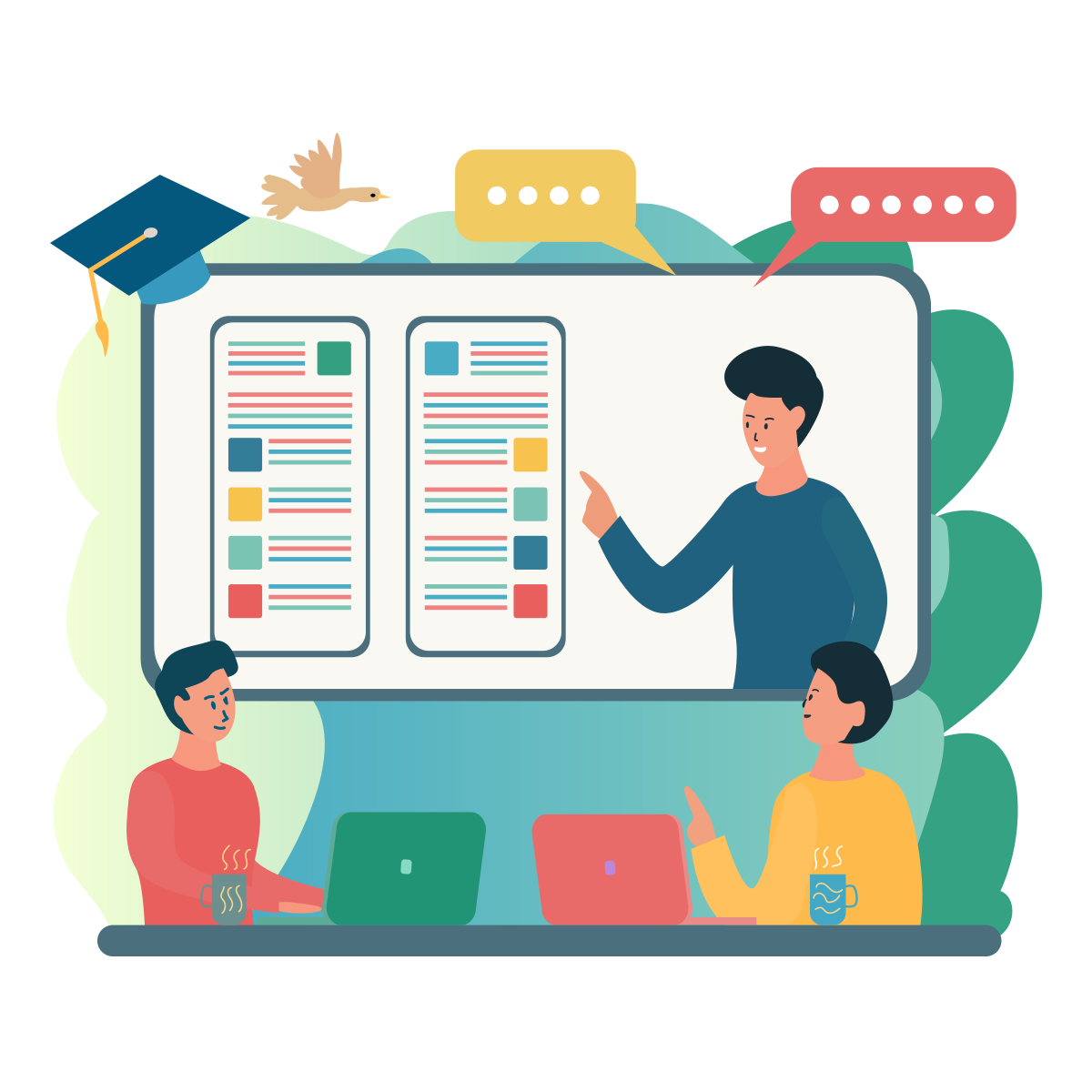 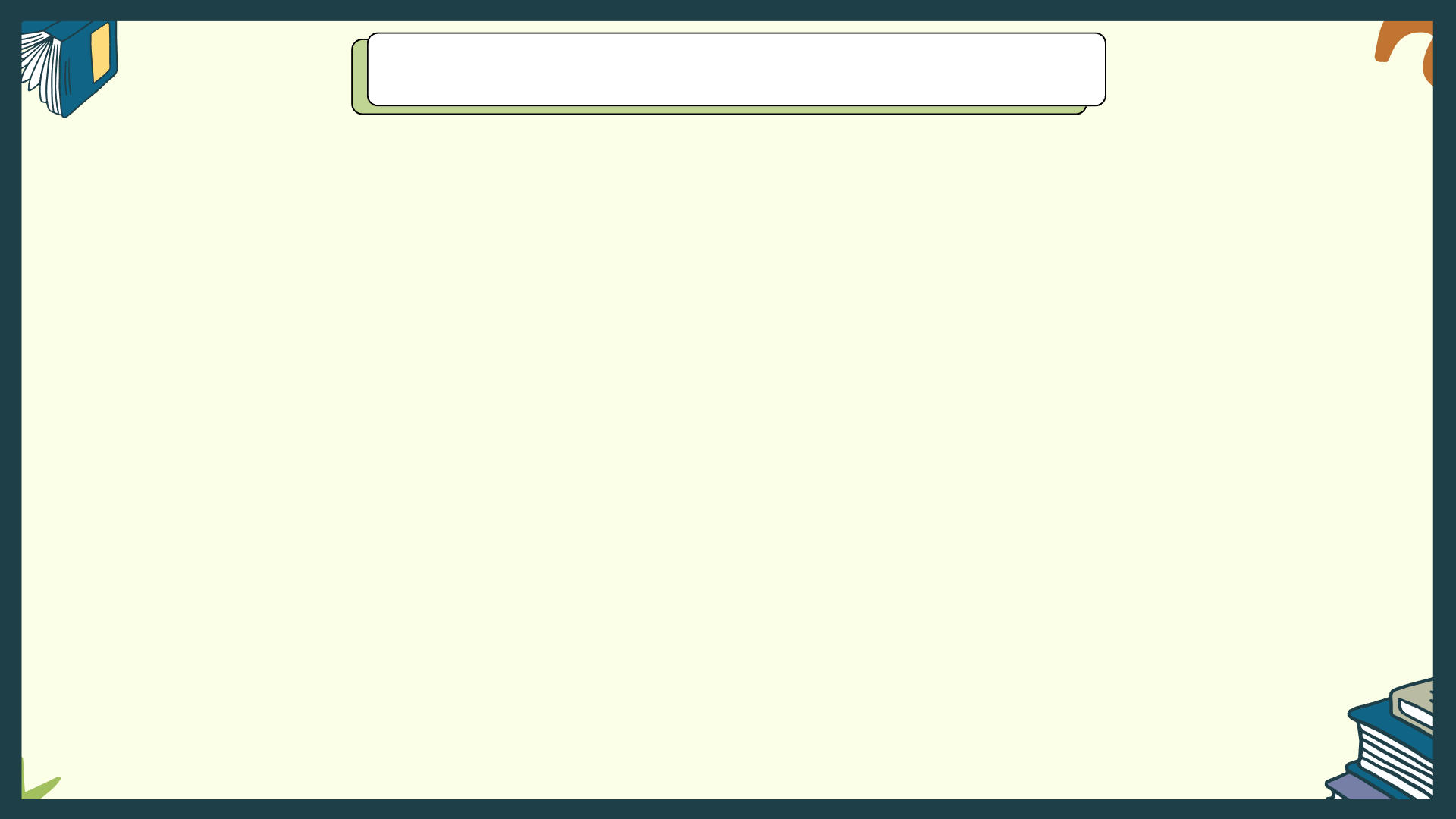 1. Hoạt động chuẩn bị trước khi viết
HS đọc đề bài trong SGK, xác định mục đích, đối tượng và đề tài cho bài viết bằng cách trả lời các câu hỏi:
Em sẽ chọn viết về đề tài gì?
1
Với đề bài này, em sẽ viết bài văn cho ai đọc, nhằm mục đích gì?
2
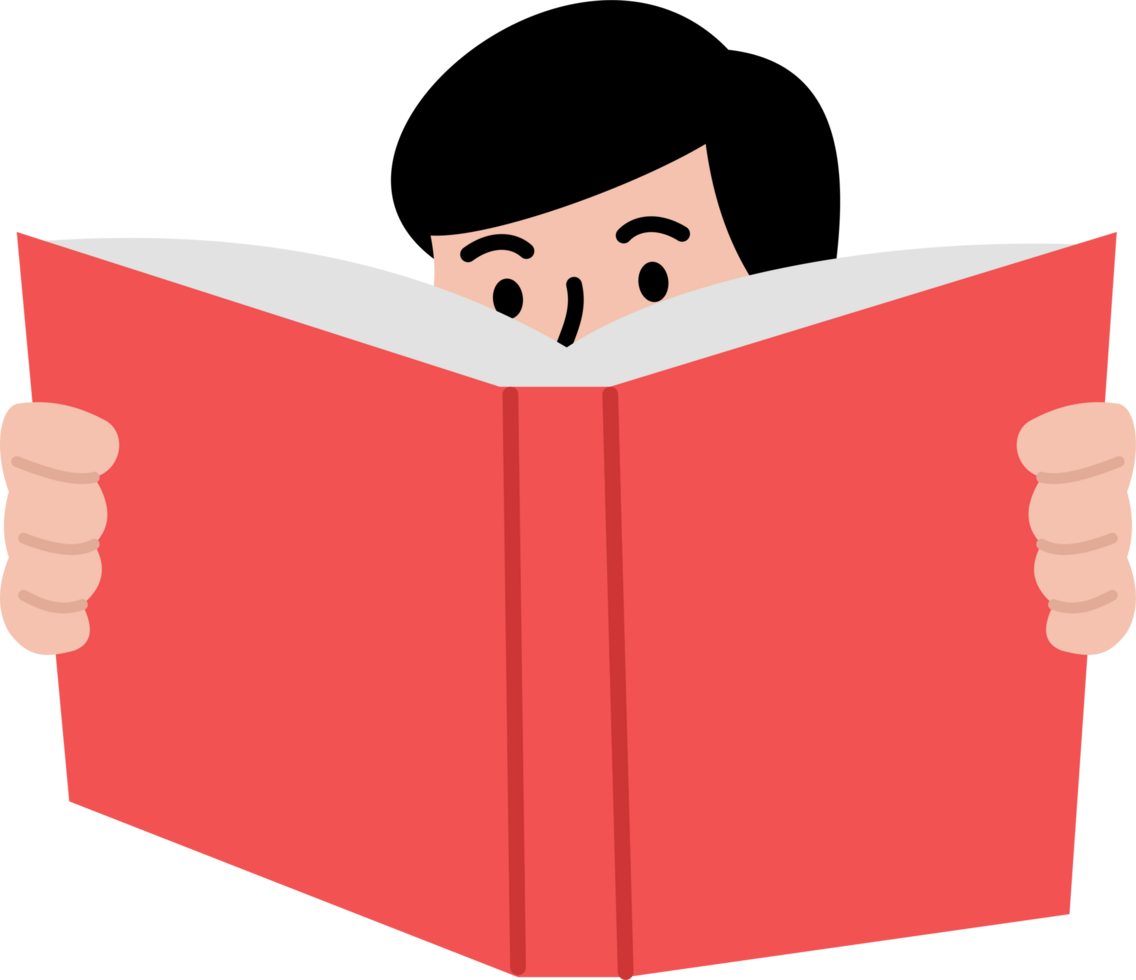 Với đối tượng và mục đích ấy, em dự định sẽ chọn cách viết như thế nào?
3
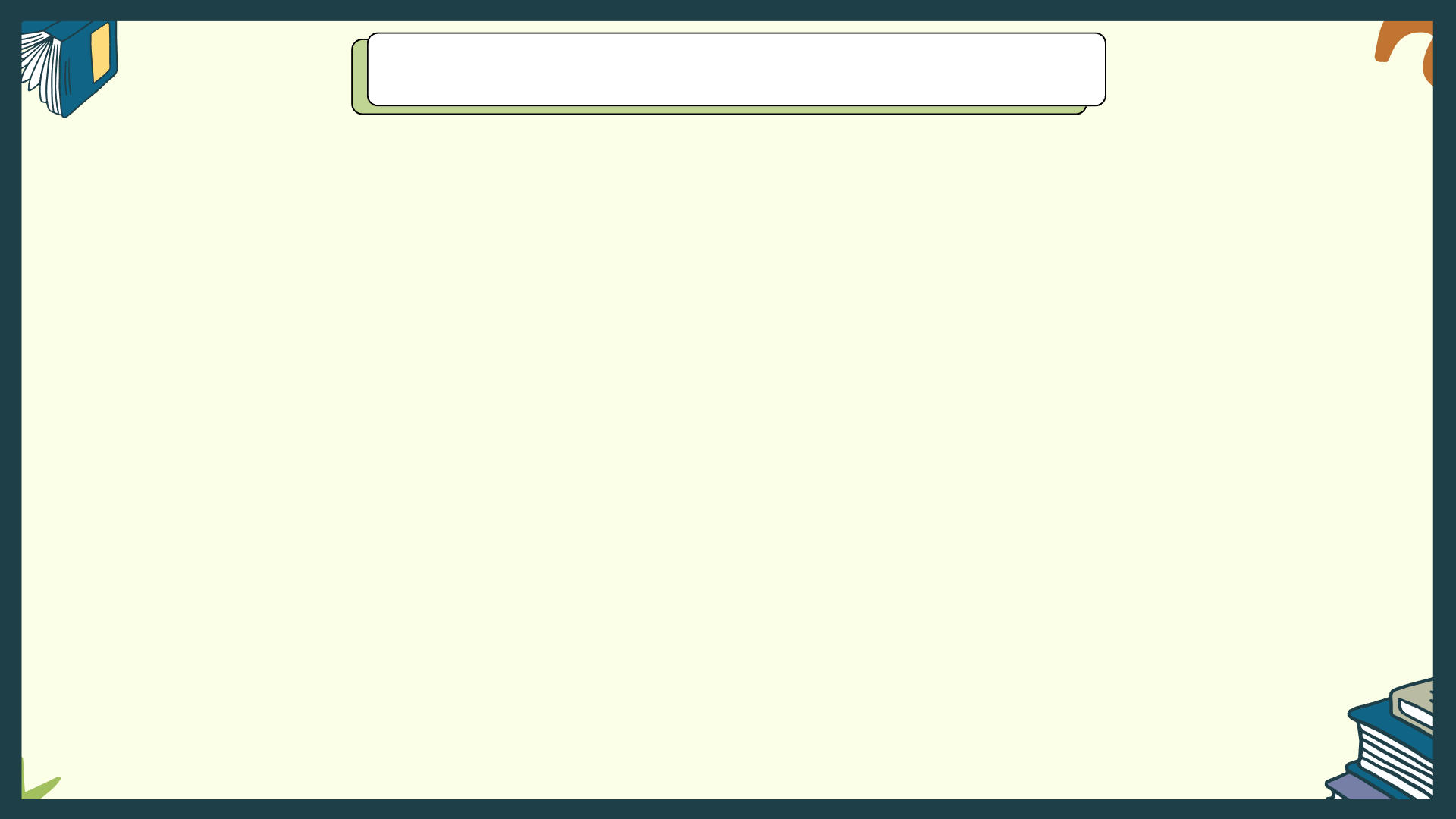 1. Hoạt động chuẩn bị trước khi viết
01
Tình trạng học sinh thiếu kĩ năng sống.
04
Hiện tượng xả rác bừa bãi trong trường học.
02
03
Thói quen nói chuyện riêng trong giờ học.
Tình trạng học đối phó.
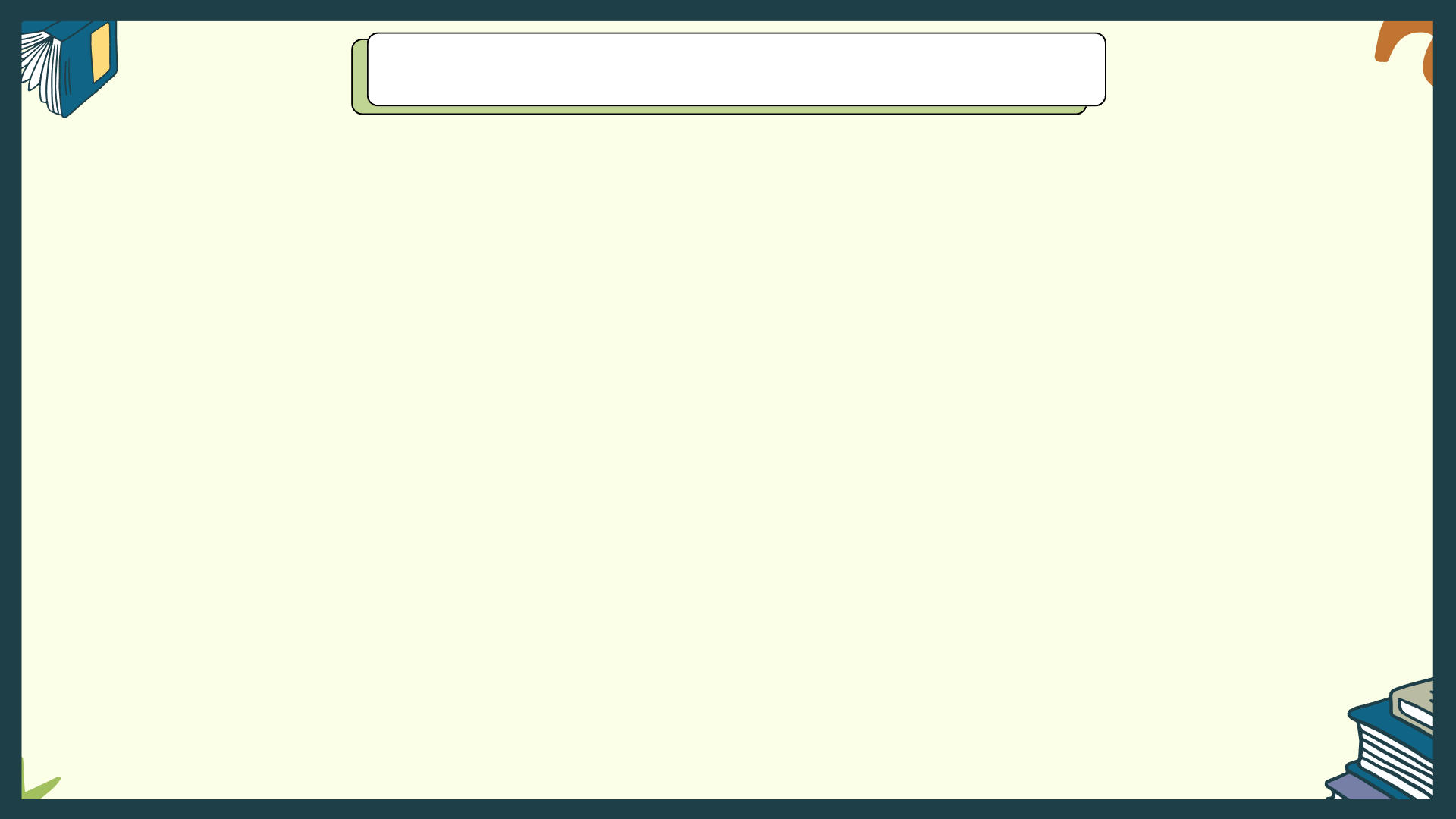 1. Hoạt động chuẩn bị trước khi viết
GỢI Ý
NGƯỜI ĐỌC
MỤC ĐÍCH
Đề xuất giải pháp cho các vấn đề mà học sinh thường gặp phải
Bạn bè, thầy cô
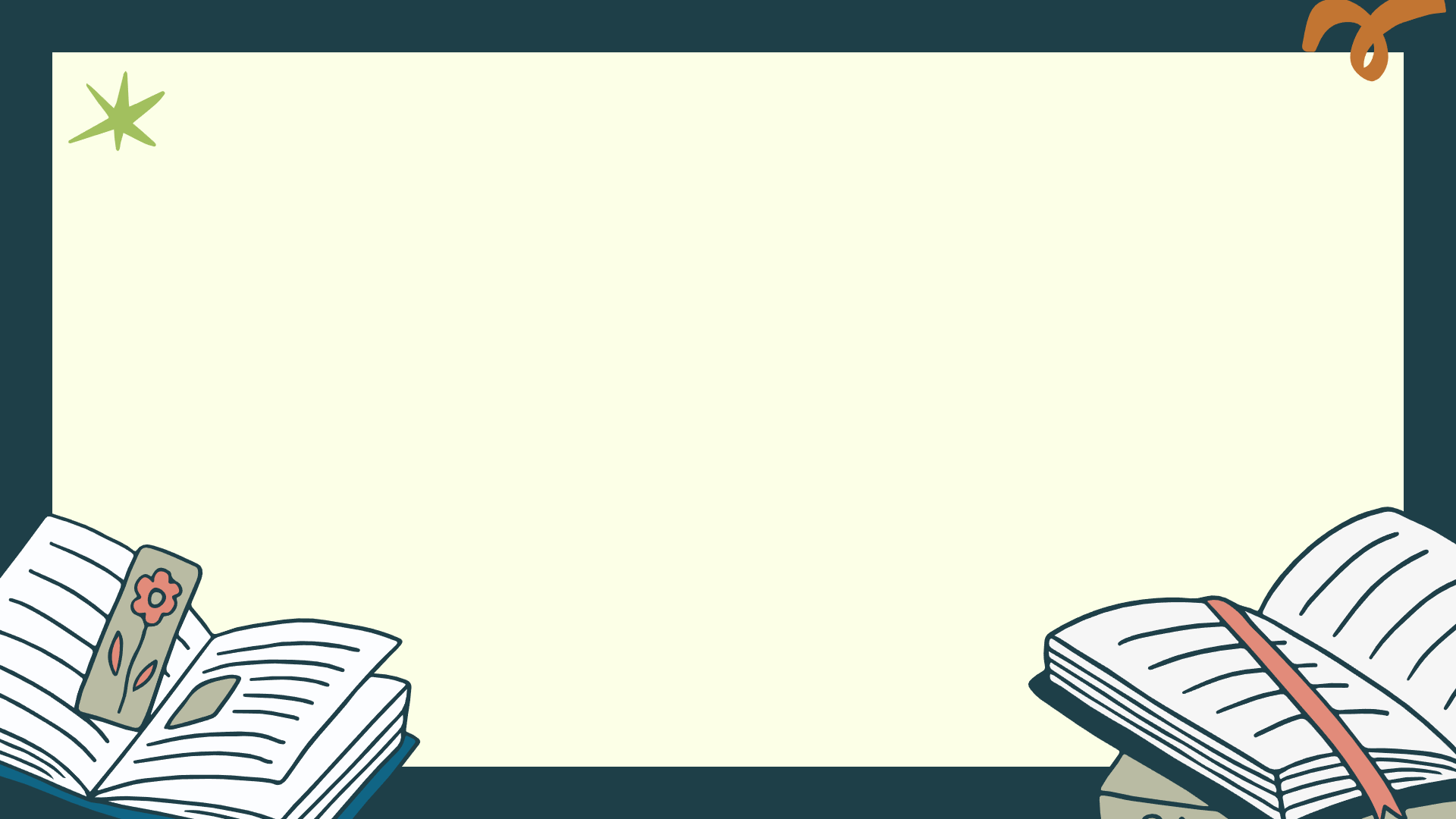 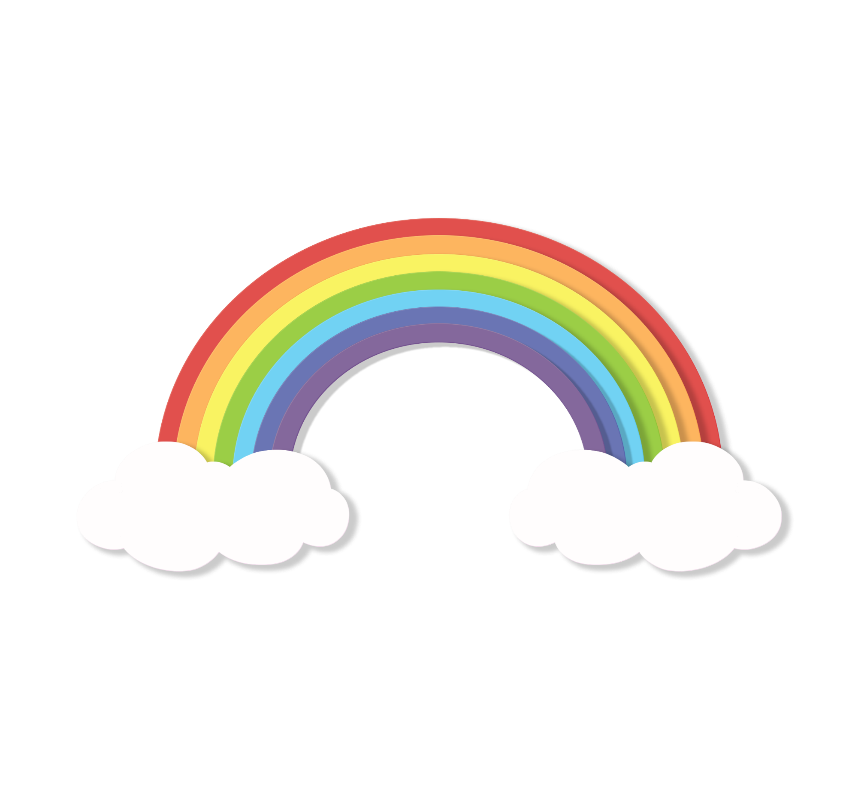 2
Hoạt động tìm ý, lập dàn ý và viết bài
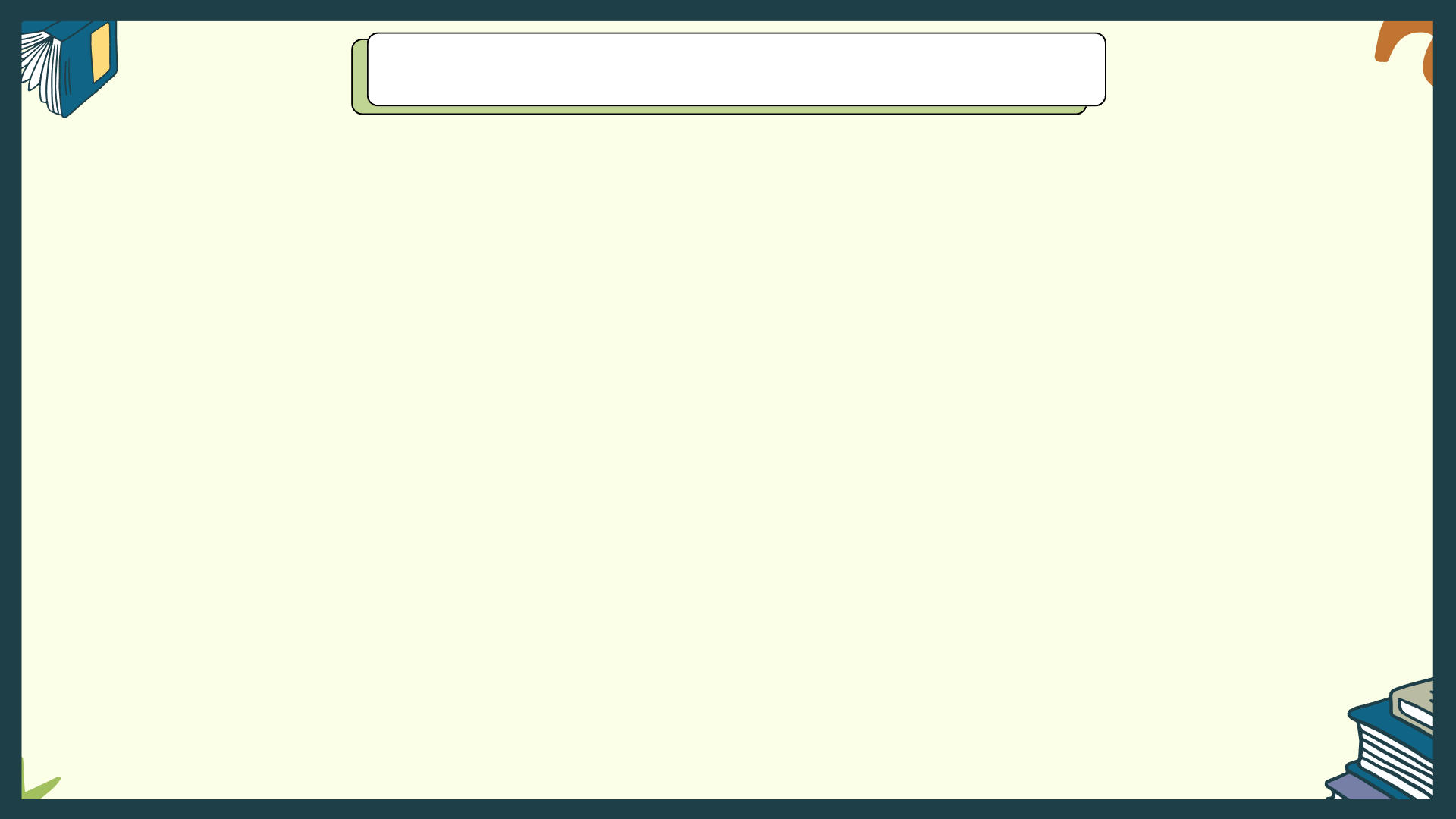 01
02
Tìm ý cho bài viết theo PHT số 1
Dựa vào cột 2 trong PHT số 1, Hs lập dàn ý cho bài viết theo PHT số 2
2. Hoạt động tìm ý, lập dàn ý và viết bài
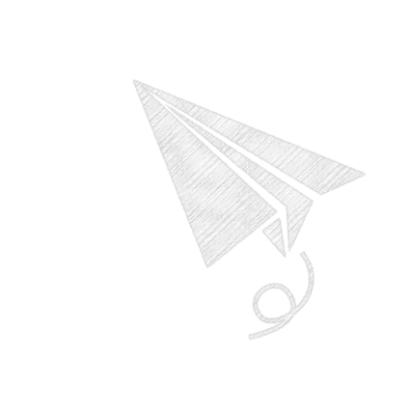 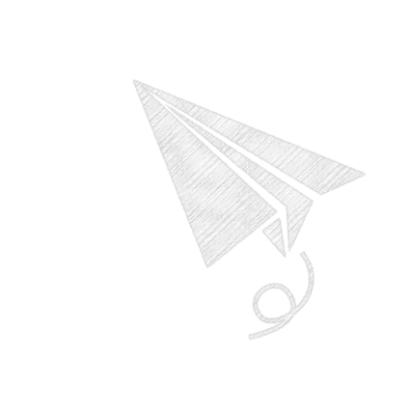 PHT số 1: TÌM Ý CHO CÁC GIẢI PHÁP GIẢI QUYẾT VẤN ĐỀ
VÍ DỤ: MỘT SỐ GIẢI PHÁP KHẮC PHỤC GIẢI QUYẾTTÌNH TRẠNG ĐI HỌC MUỘN CỦA HỌC SINH
Việc hít thở và đếm nhịp thở giúp tâm trí thoải mái, dễ chìm vào giấc ngủ và giúp tỉnh táo hơn vào sáng hôm sau
Các nghiên cứu  khoa học về giấc ngủ
Nằm  thư giãn, hít thở đều và đếm nhịp thở
Đi ngủ đúng giờ bằng cách không sử dụng thiết bị điện thoại ít nhất 01 giờ trước khi ngủ
Giúp chủ động vào buổi sáng, không mất thời gian chuẩn bị
Sử dụng checklist để không sai sót
Chuẩn bị sách vở, đồ dùng học tập vào buổi tối trước khi ngủ
Đánh thức HS dậy đúng giờ, hỗ trợ HS về việc di chuyển, trừ hao thời gian di chuyển để phòng các sự cố.
Giúp đỡ HS thuận tiện hơn trong việc đi lại, đảm bảo giờ giấc đến lớp
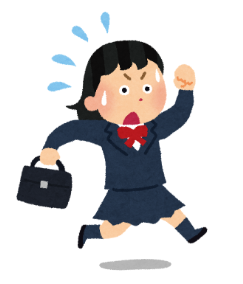 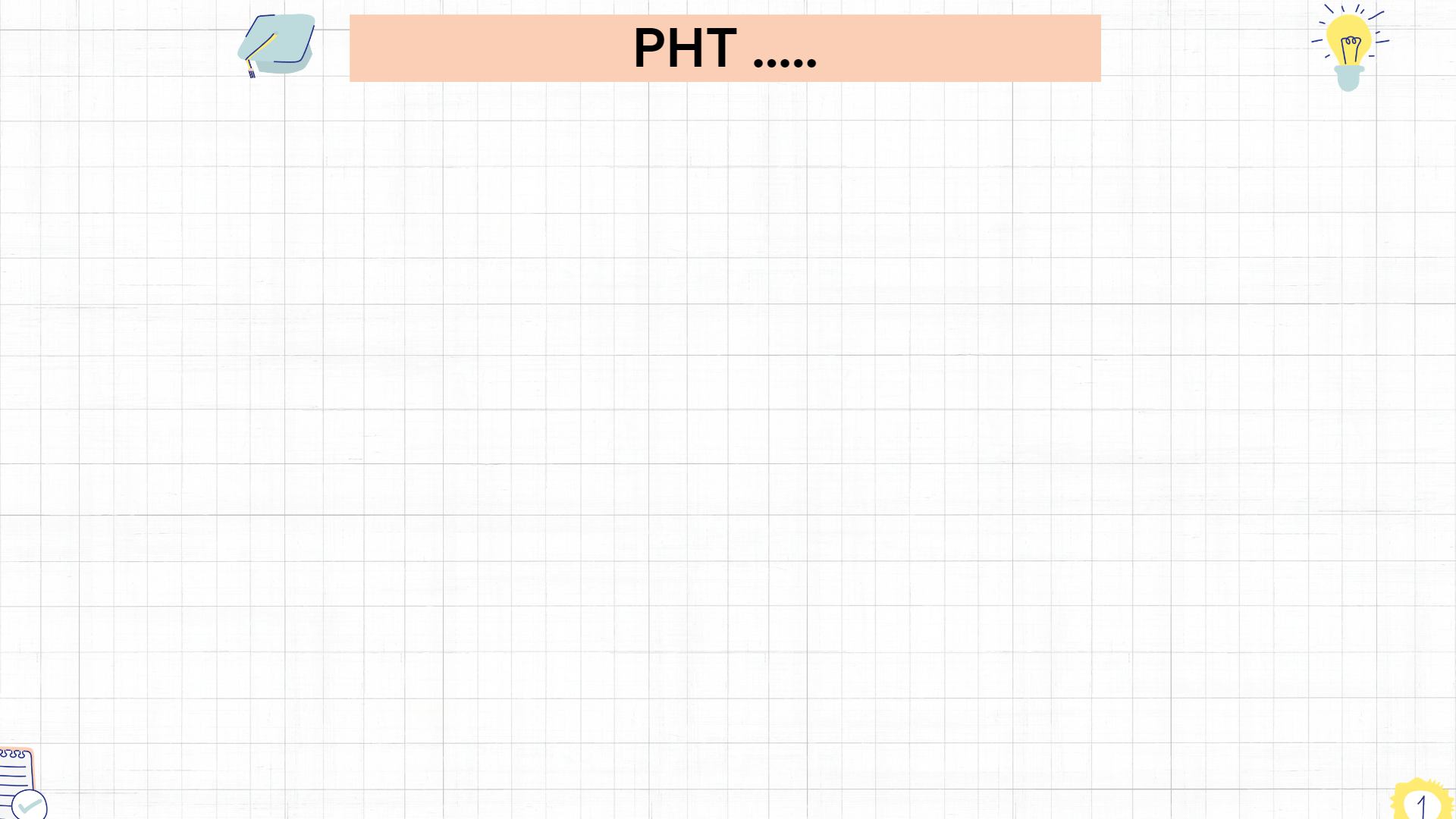 PHT số 2: Phiếu Lập dàn ý
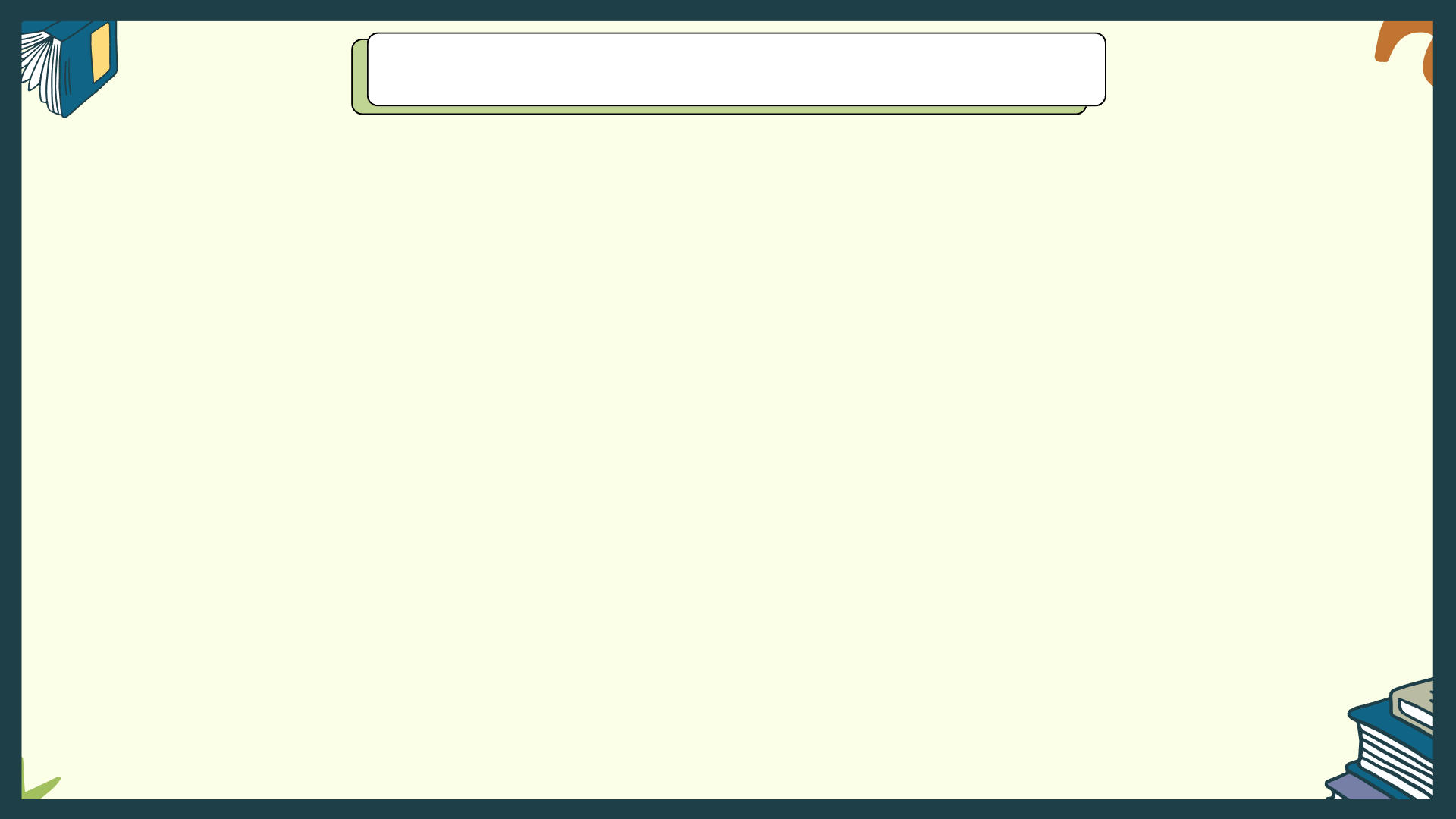 *Bước 3: Viết bài
Viết bài văn hoàn chỉnh, đảm bảo đúng chính tả, từ ngữ, ngữ pháp.
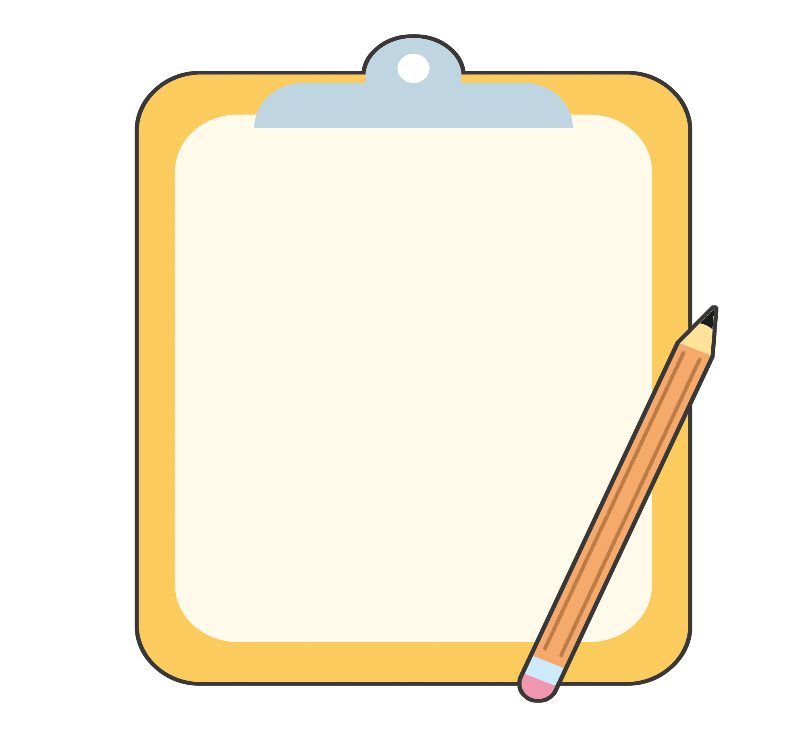 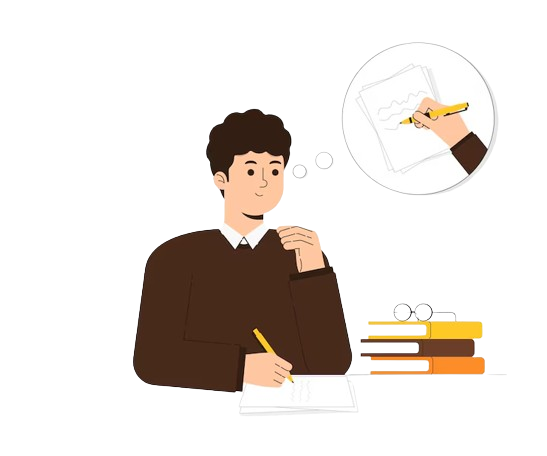 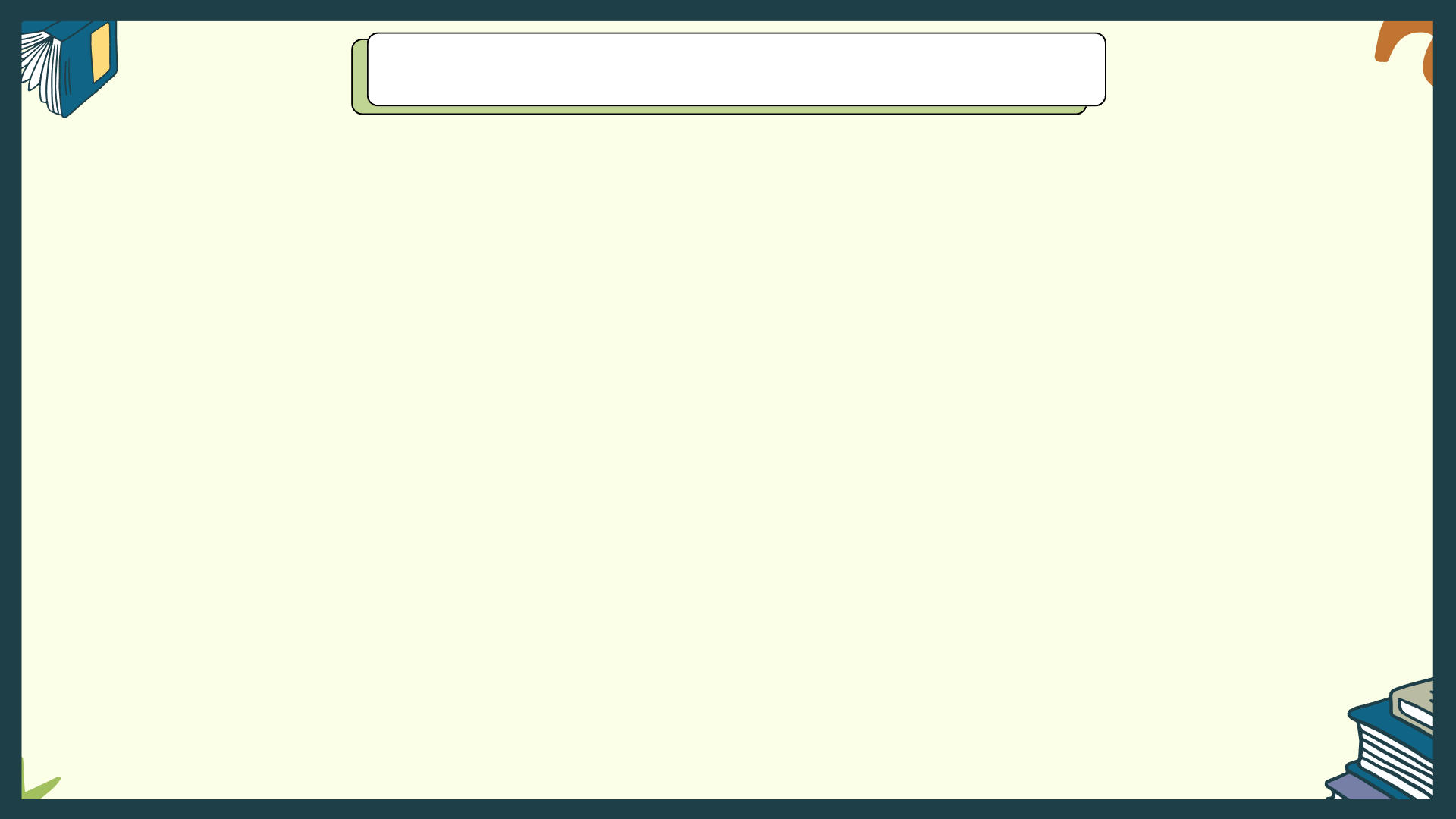 *Bước 3: Viết bài
Kết hợp nêu luận điểm, lí lẽ, bằng chứng.
1
HS lưu ý
2
Tách đoạn hợp lí, sử dụng các phương tiện liên kết để liên kết luận điểm, lí lẽ, bằng chứng.
Có thể trích dẫn danh ngôn, nhận định để tăng sức thuyết phục cho bài viết.
3
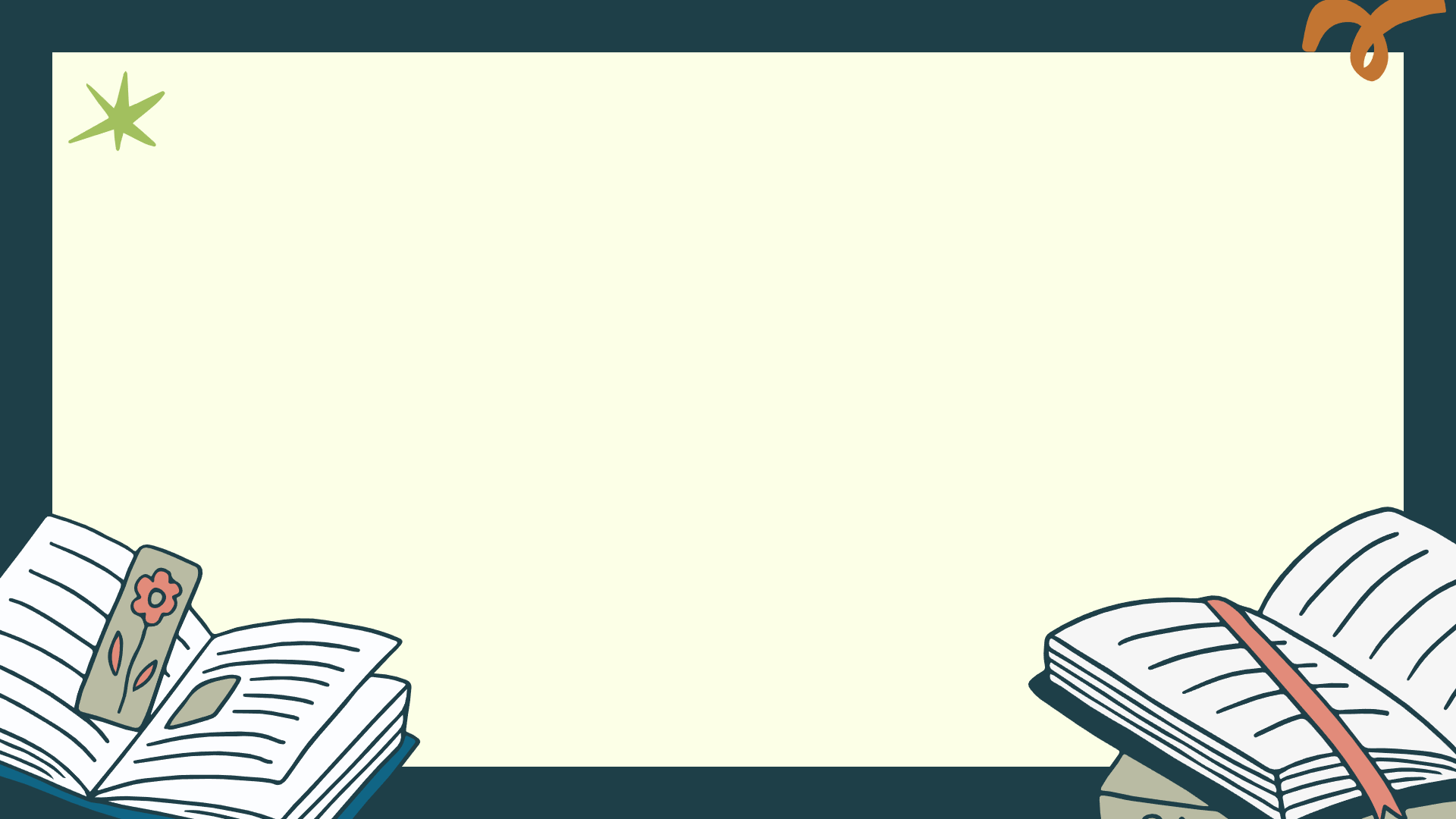 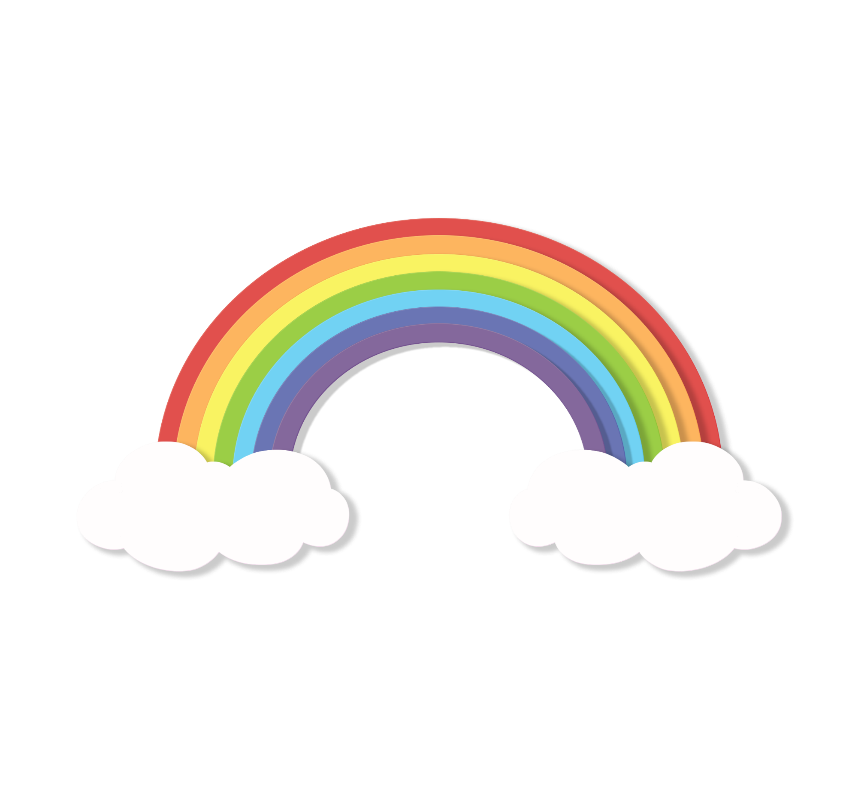 3
Hoạt động xem lại và chỉnh sửa, rút kinh nghiệm
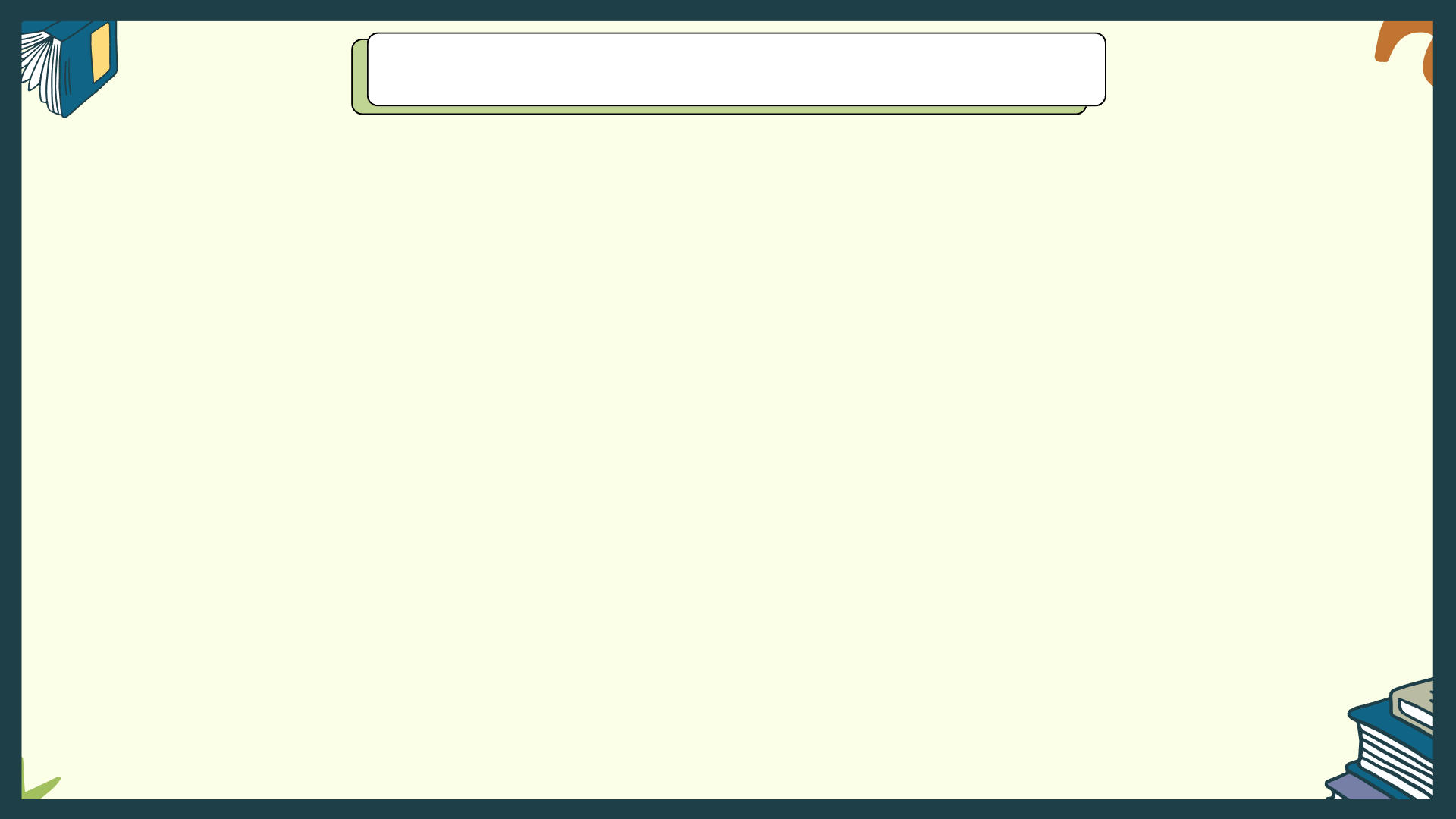 3.1. Hoạt động xem lại và chỉnh sửa
Nhóm 2 HS trao đổi bài viết cho nhau để đọc và dựa vào bảng kiểm trong SGK để đánh giá, nhận xét bài viết của bạn.
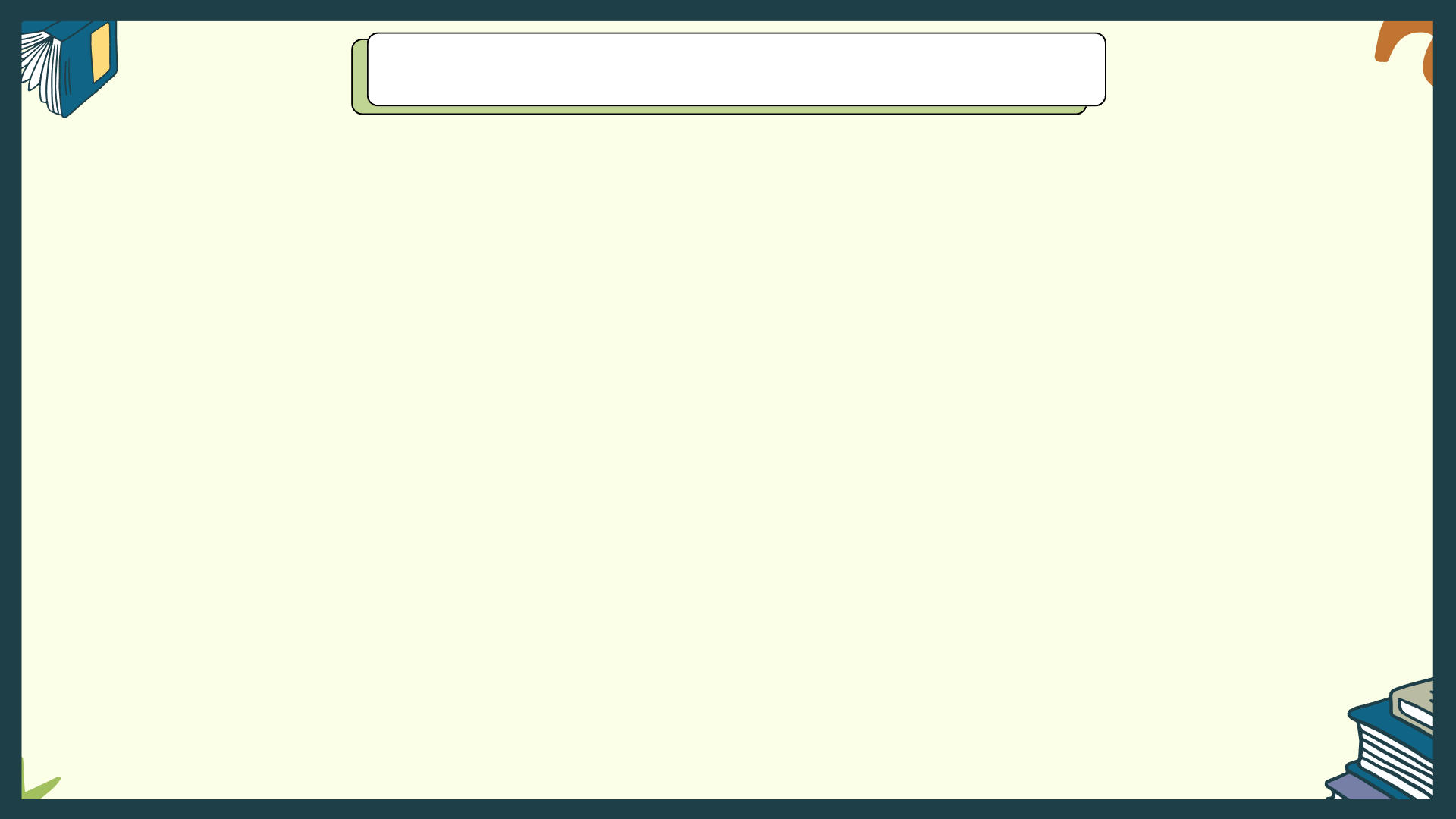 3.2. Hoạt động rút kinh nghiệm
HS ghi lại những kinh nghiệm của bản thân sau khi viết bài văn nghị luận về một vấn đề cần giải quyết.
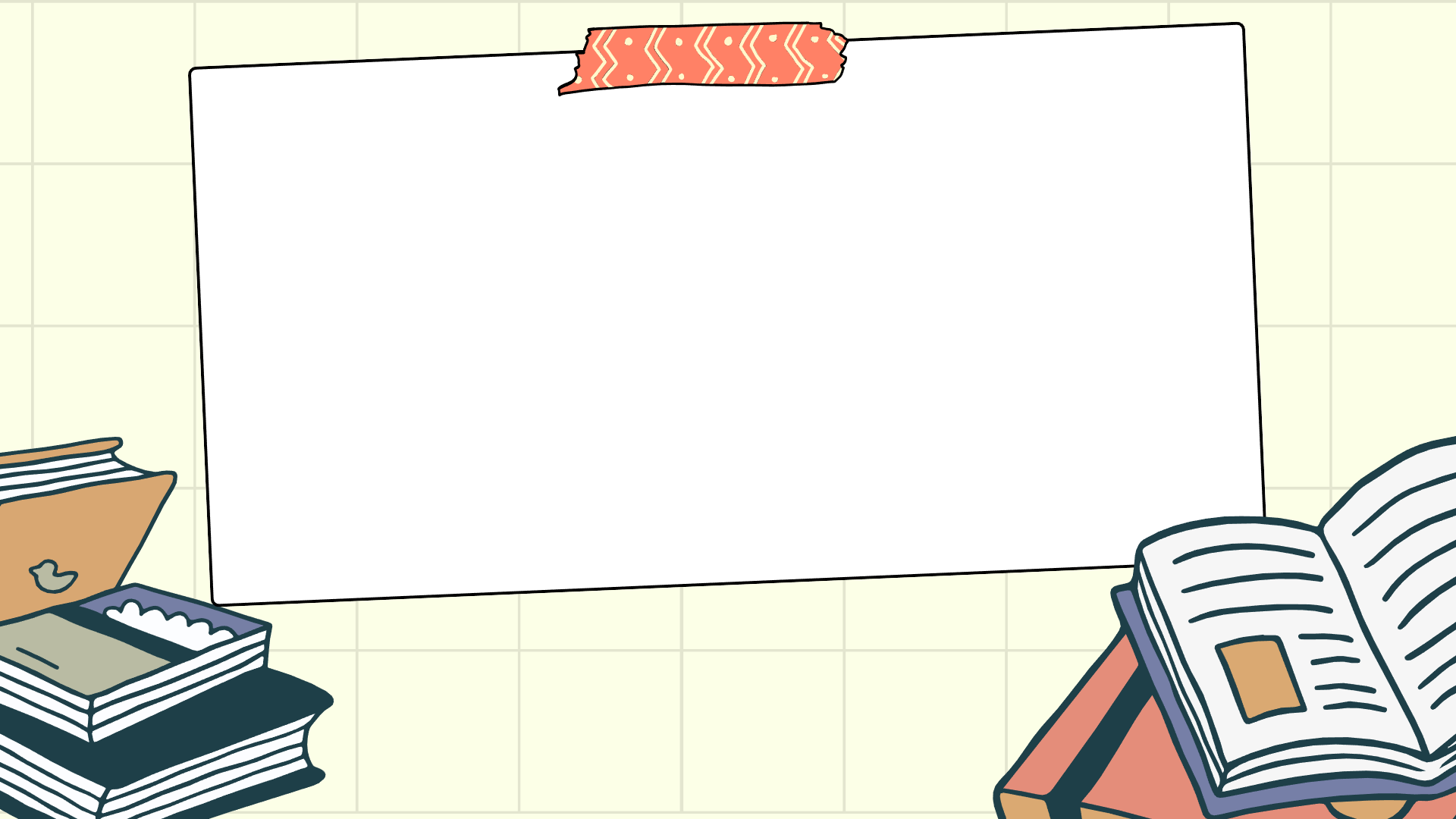 Nguyễn Nhâm 0981713891
359
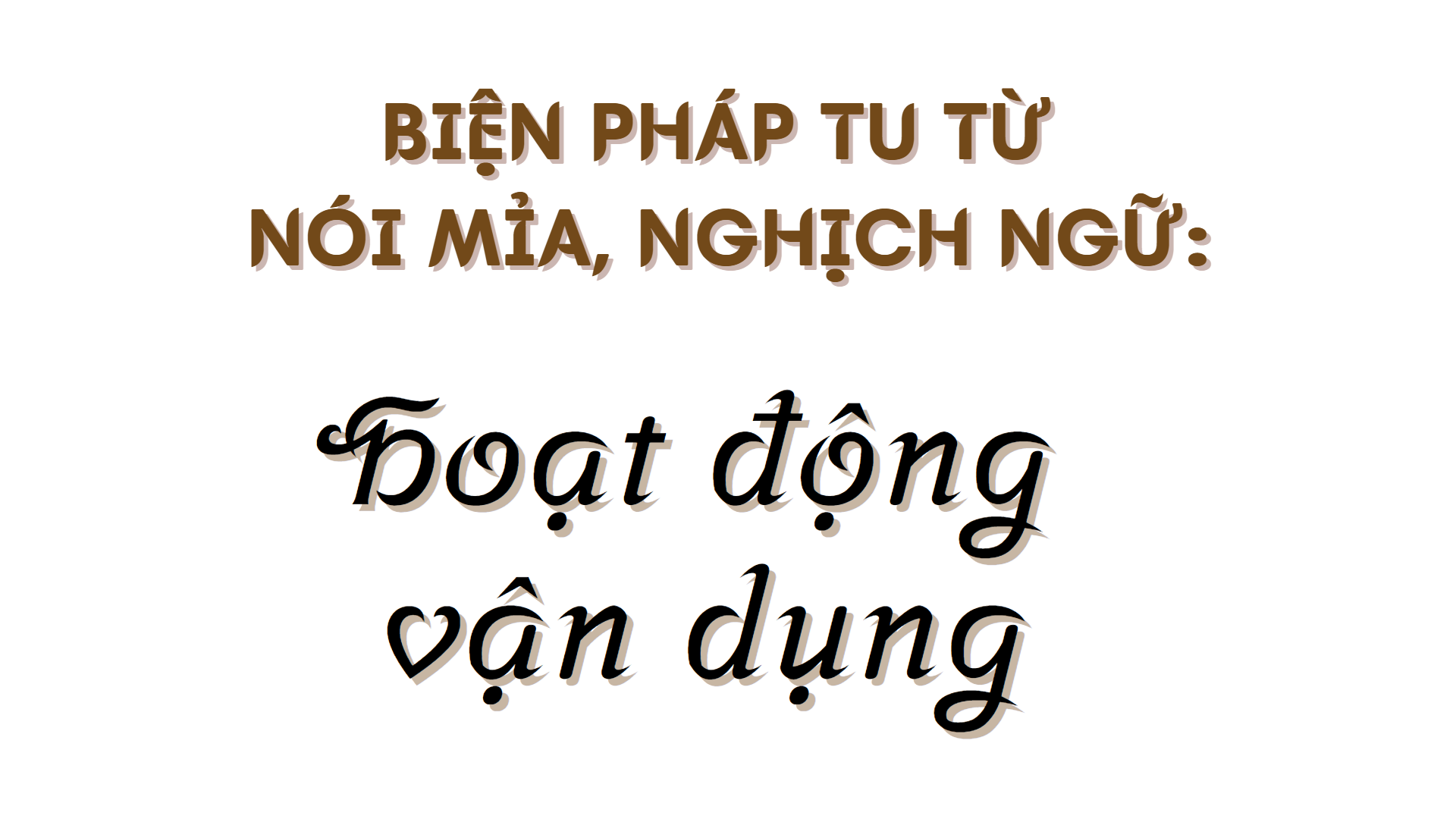 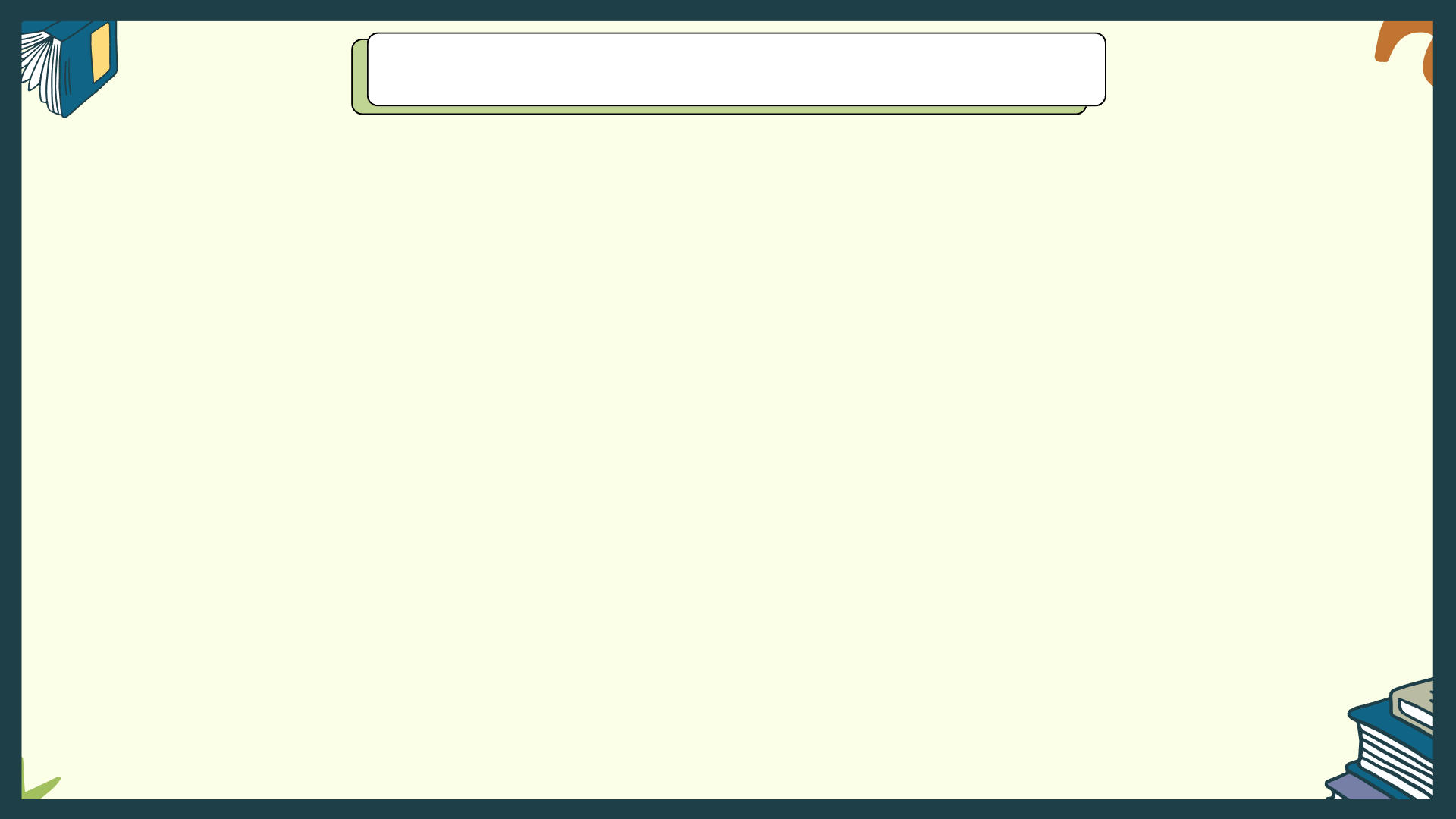 Hoạt động vận dụng
NHIỆM VỤ
02
01
Chọn một vấn đề cần giải quyết khác để viết bài mới và công bố.
Sửa bài viết cho hoàn chỉnh và công bố.
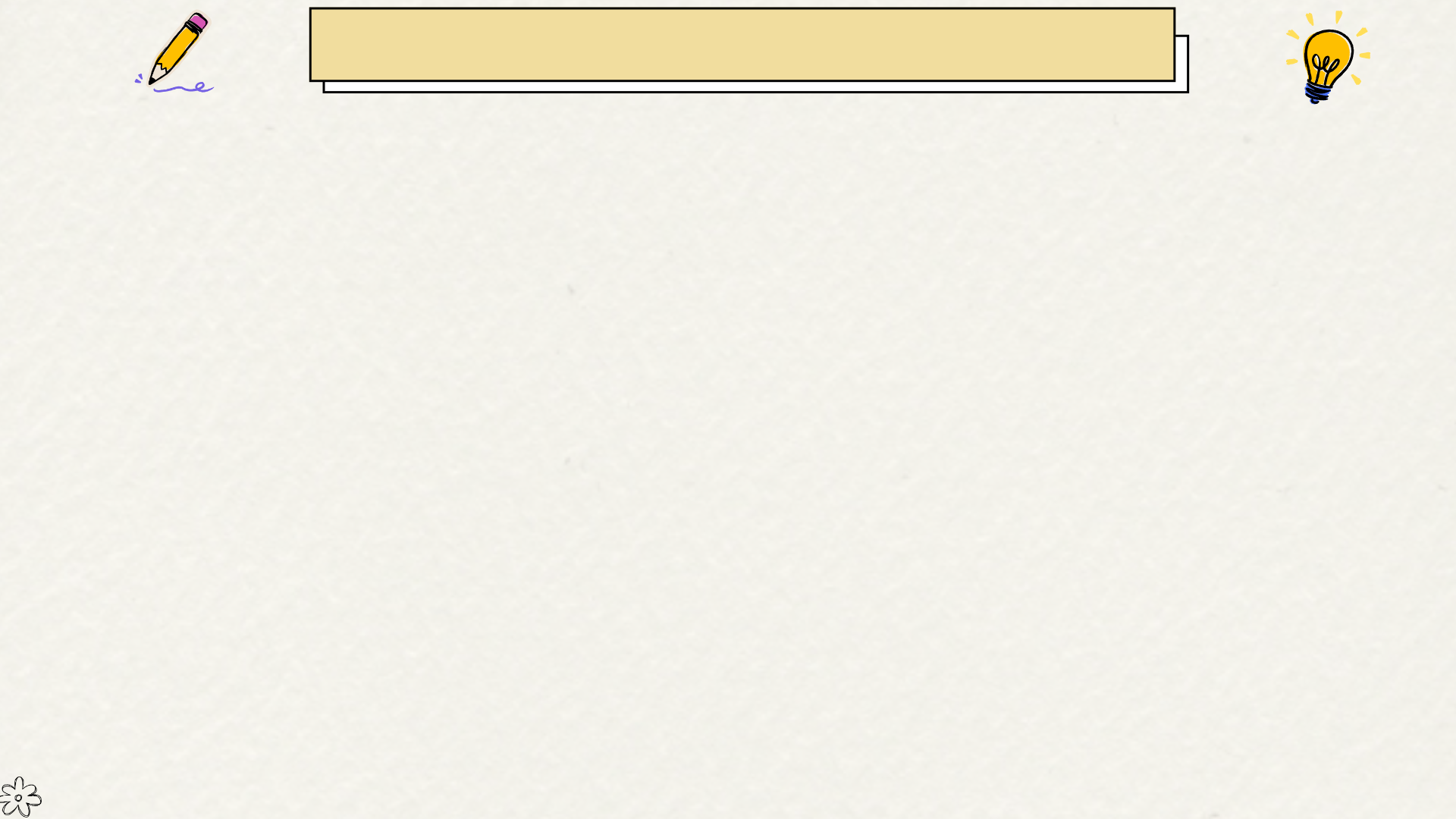 Bảng kiểm kĩ năng viết bài văn nghị luận về một vấn đề cần giải quyết